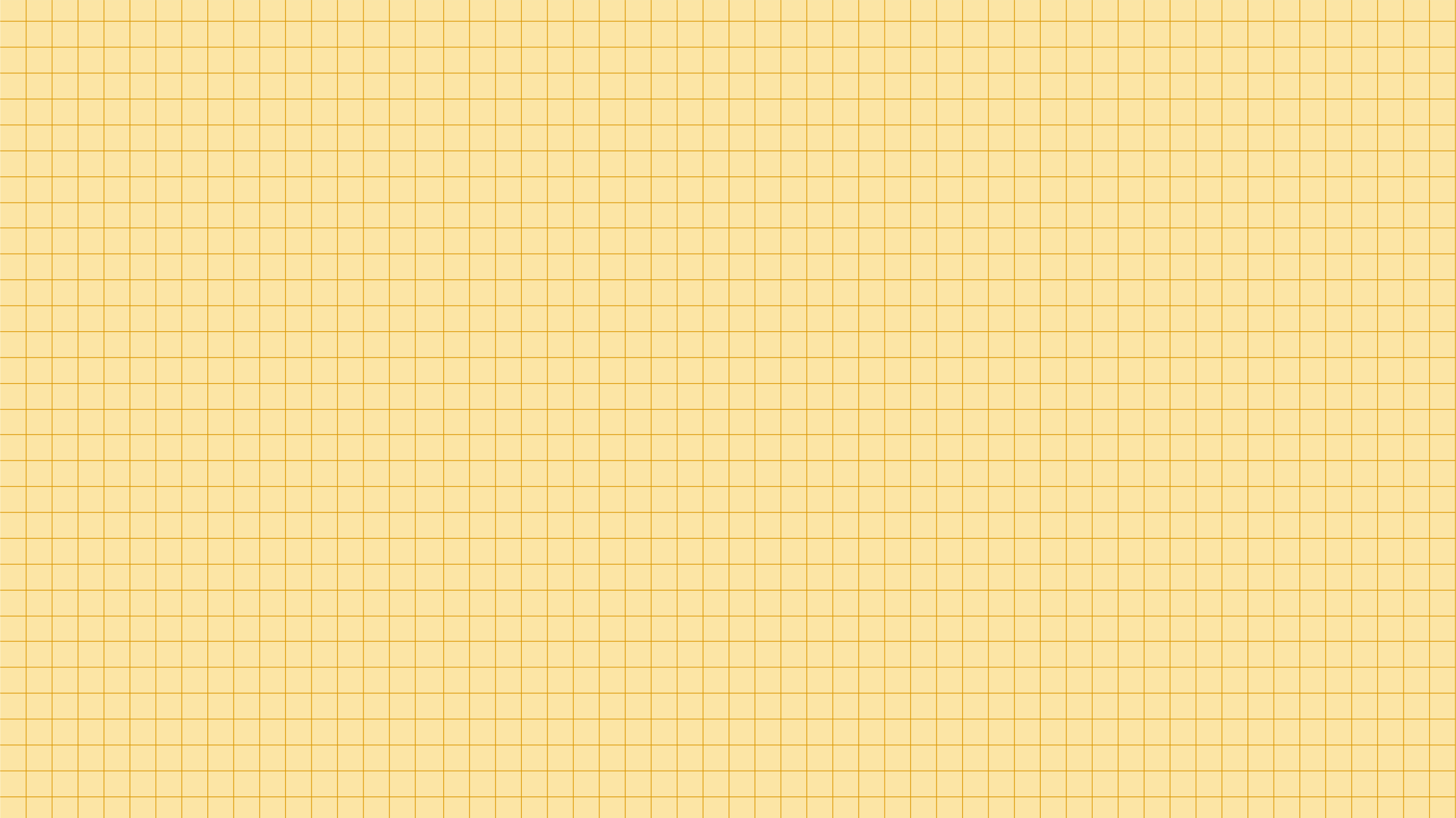 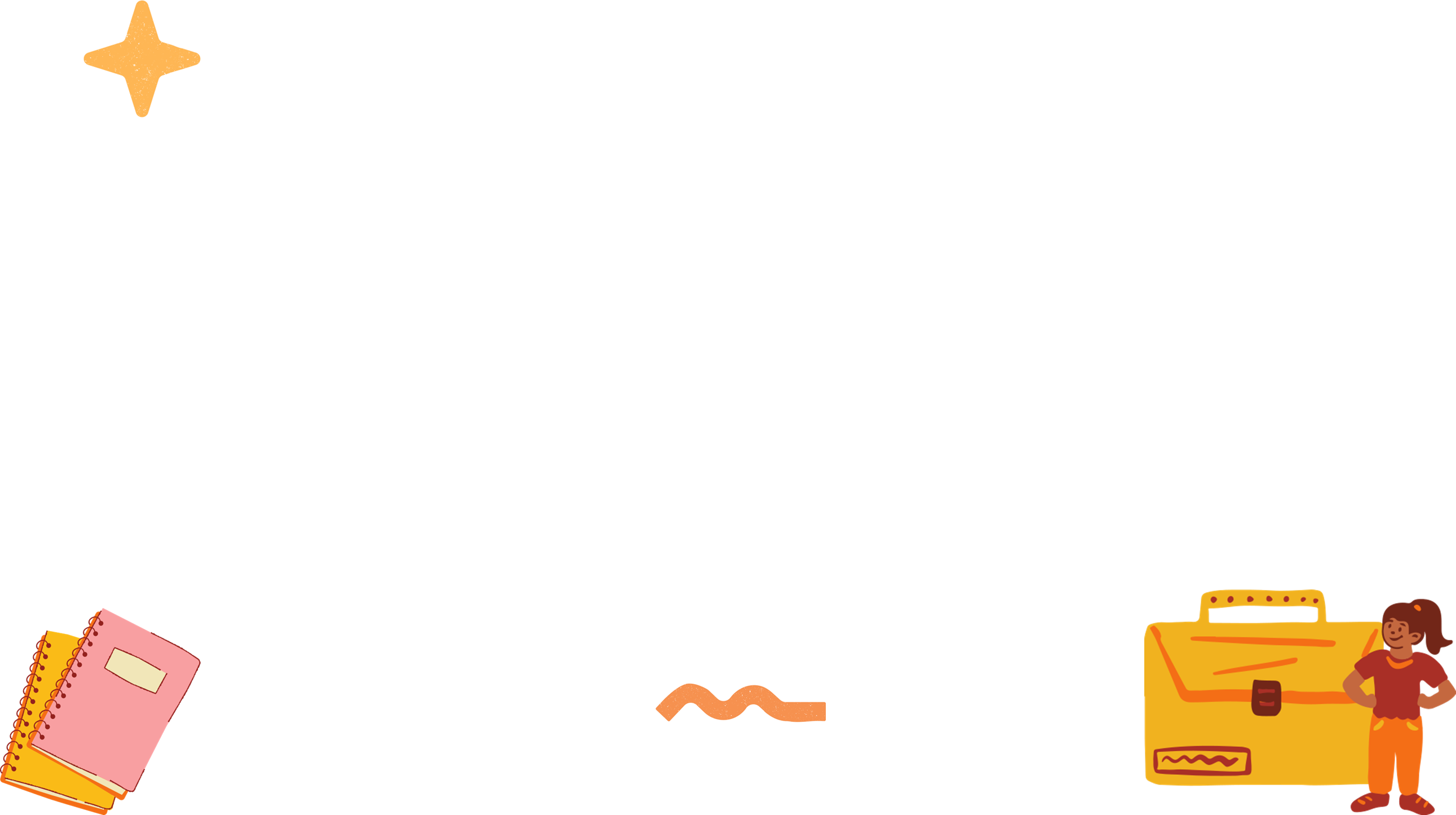 SỞ GIÁO DỤC VÀ ĐÀO TẠO BÌNH ĐỊNH
TRƯỜNG THPT NGÔ LÊ TÂN

BÀI 18: LŨY THỪA VỚI SỐ MŨ THỰC 
(Tiết 1)
                                                GV: NGUYỄN THỊ HƯƠNG
                     LỚP: 11A5
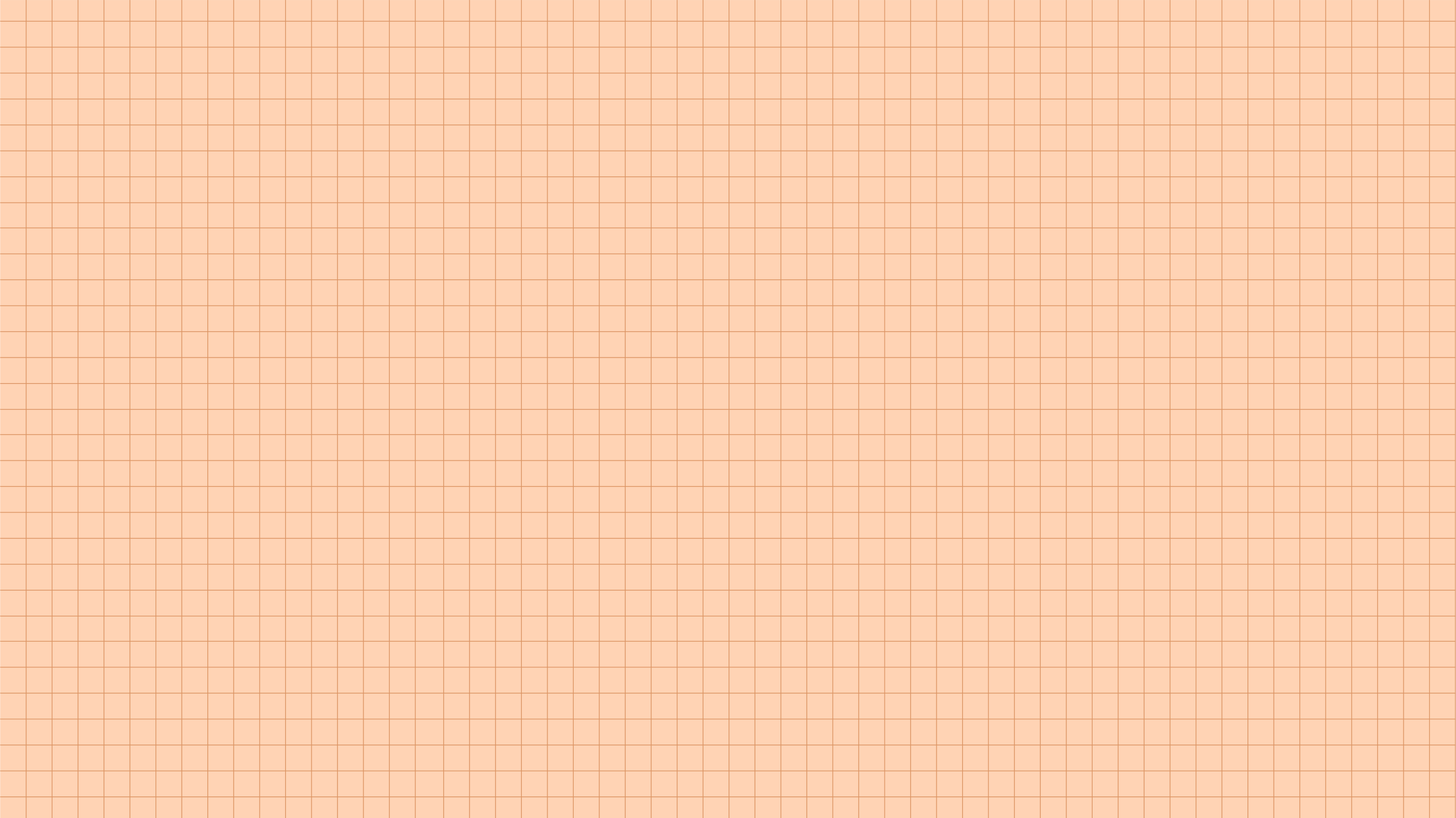 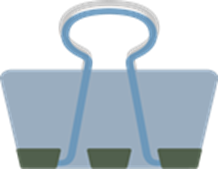 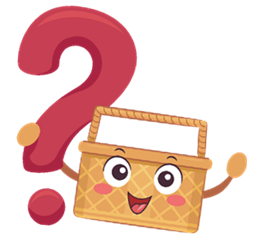 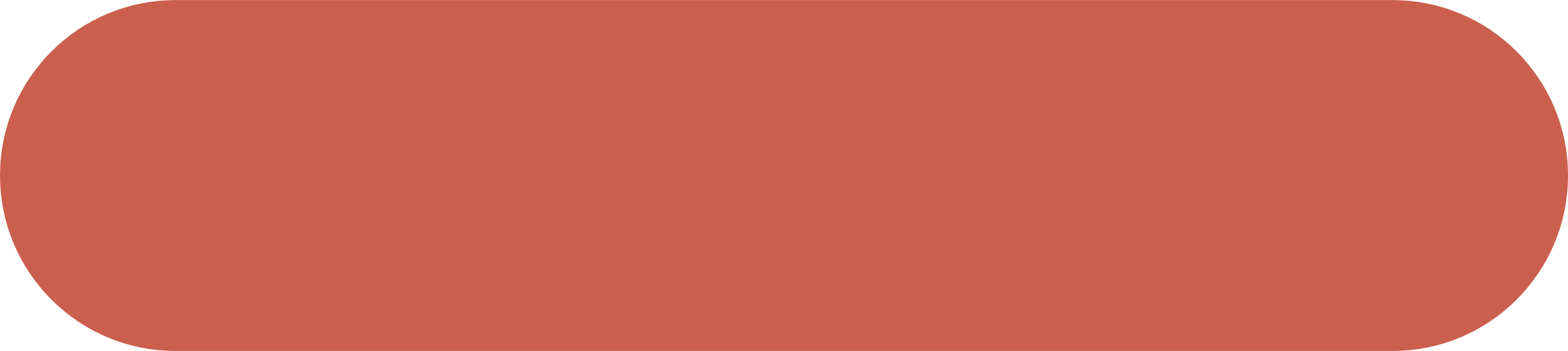 KHỞI ĐỘNG
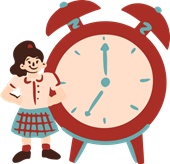 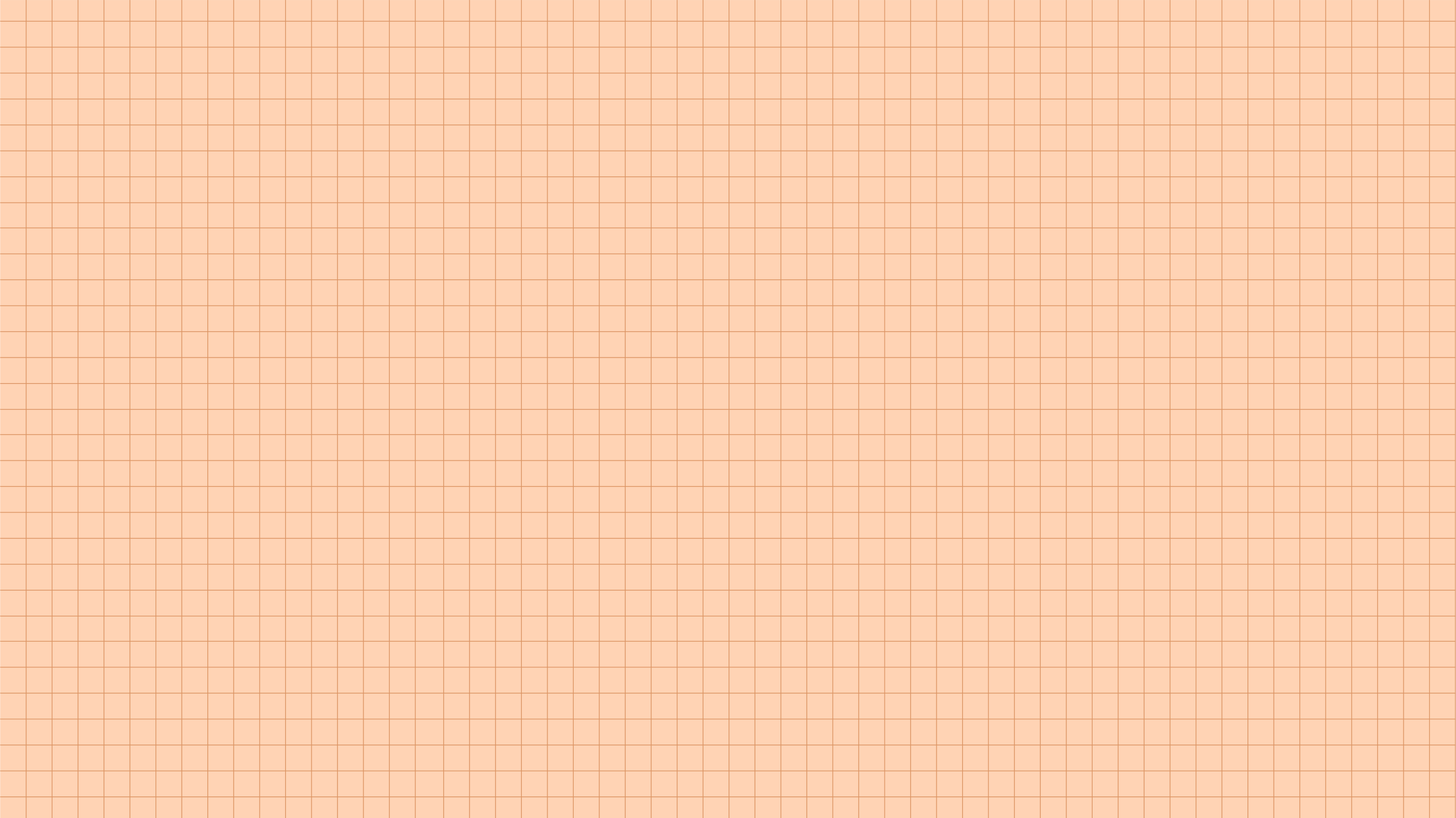 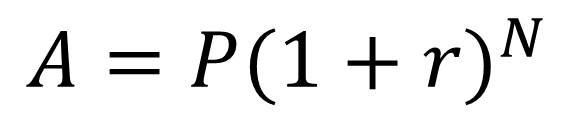 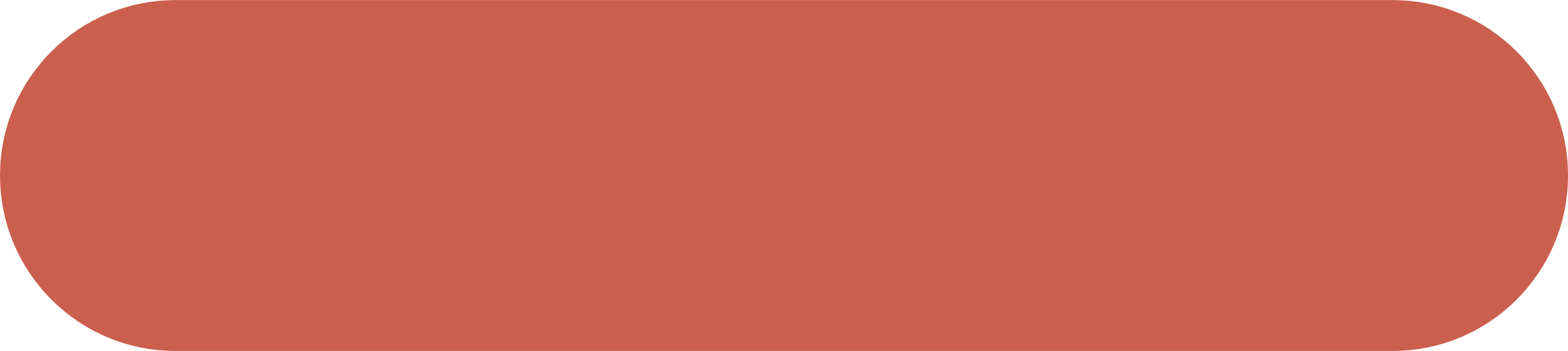 KHỞI ĐỘNG
Áp dụng công thức đã cho, hãy thay các dự kiện bài toán để có biểu thức tính số tiền cả vốn lẫn lãi mà bác Minh thu được sau 3 năm.
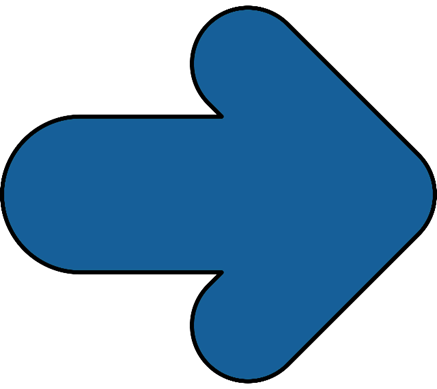 Đáp án:
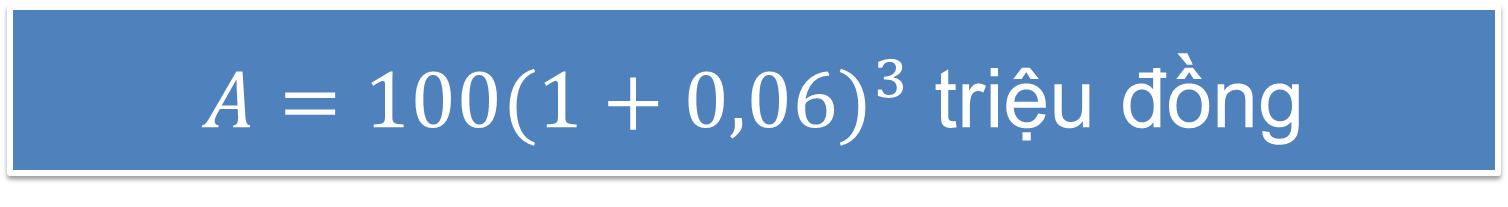 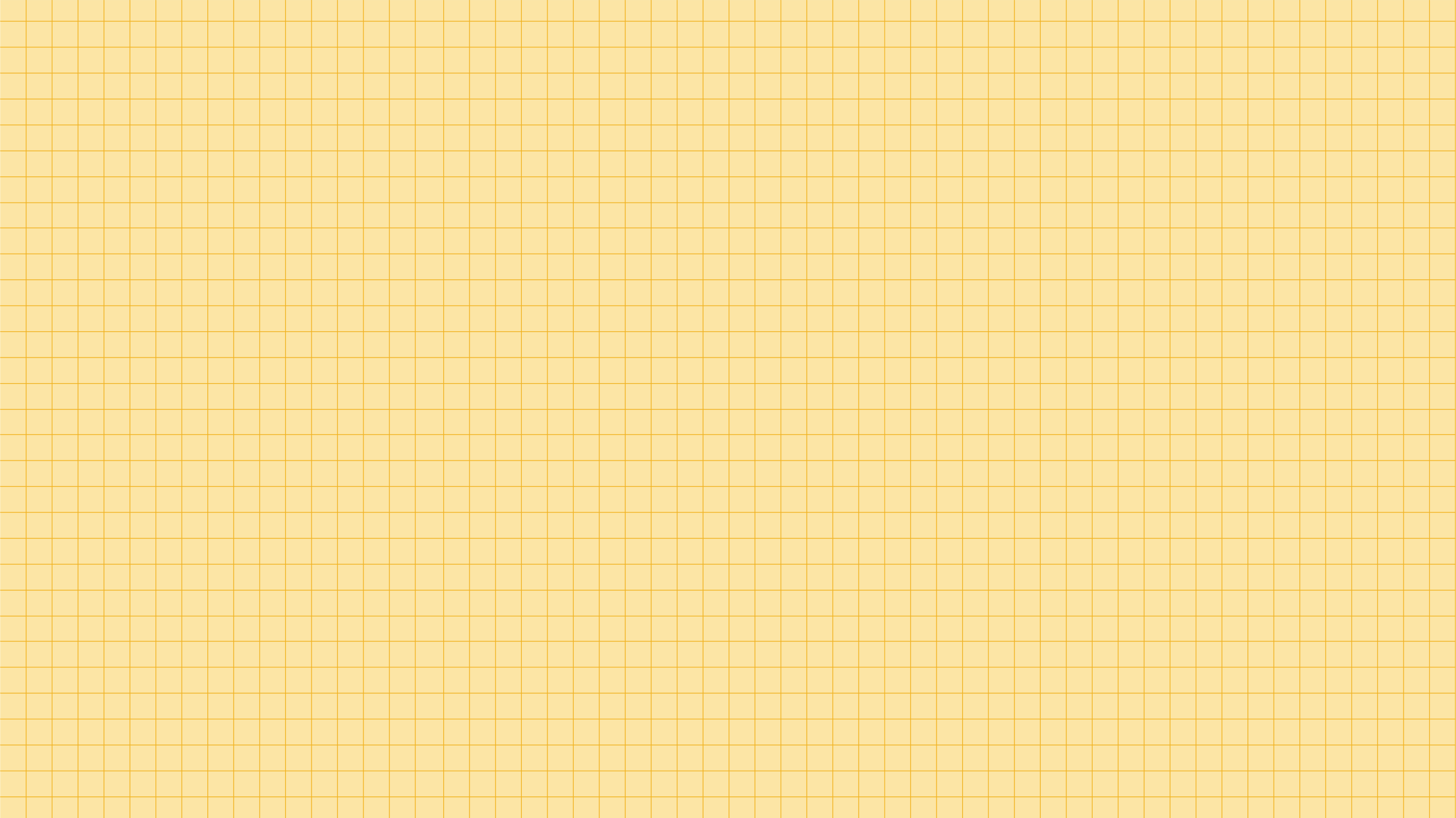 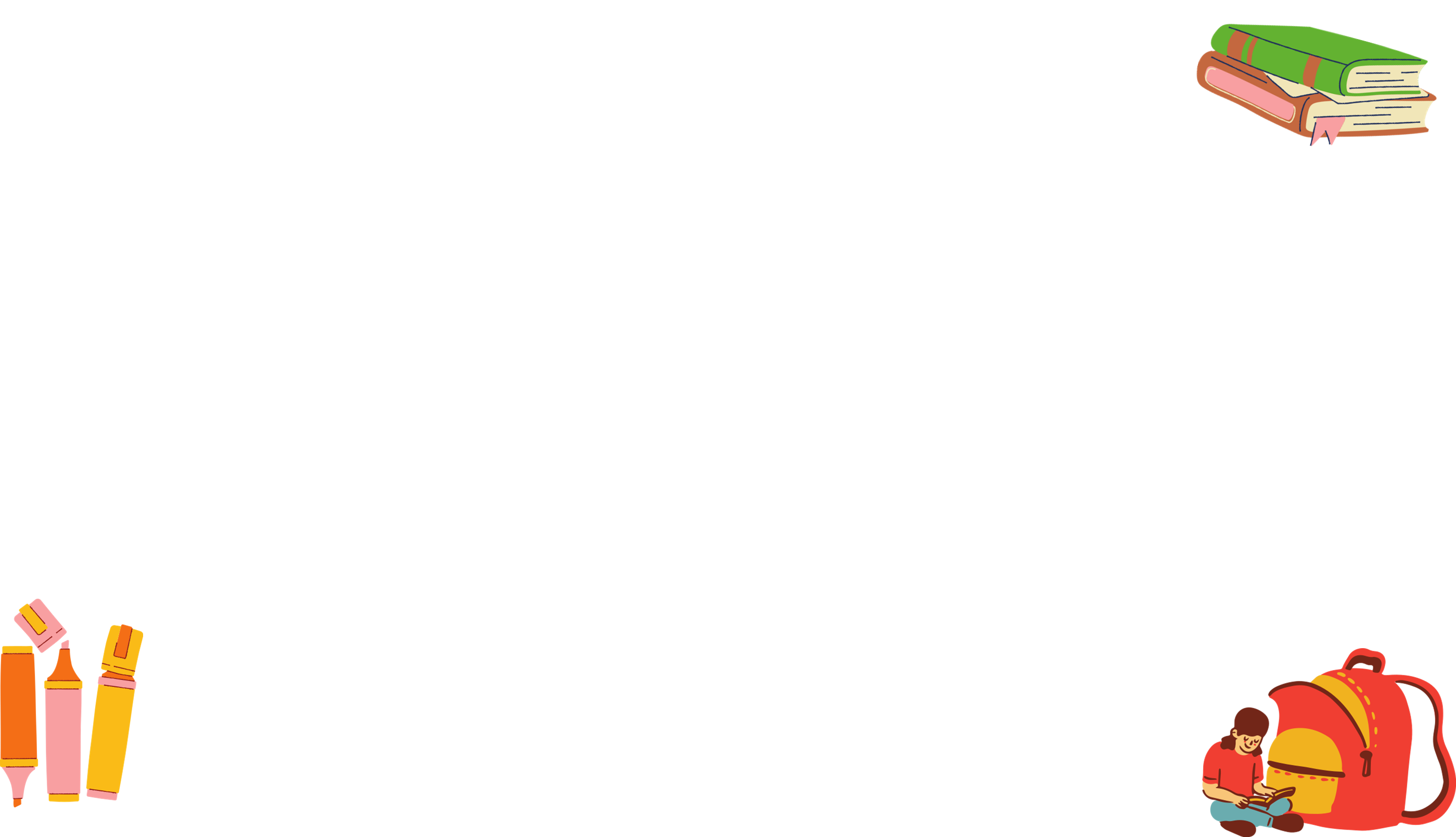 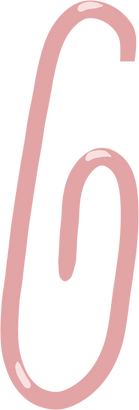 CHƯƠNG VI: HÀM SỐ MŨ VÀ HÀM SỐ LÔGARIT
BÀI 18: LŨY THỪA VỚI SỐ MŨ THỰC
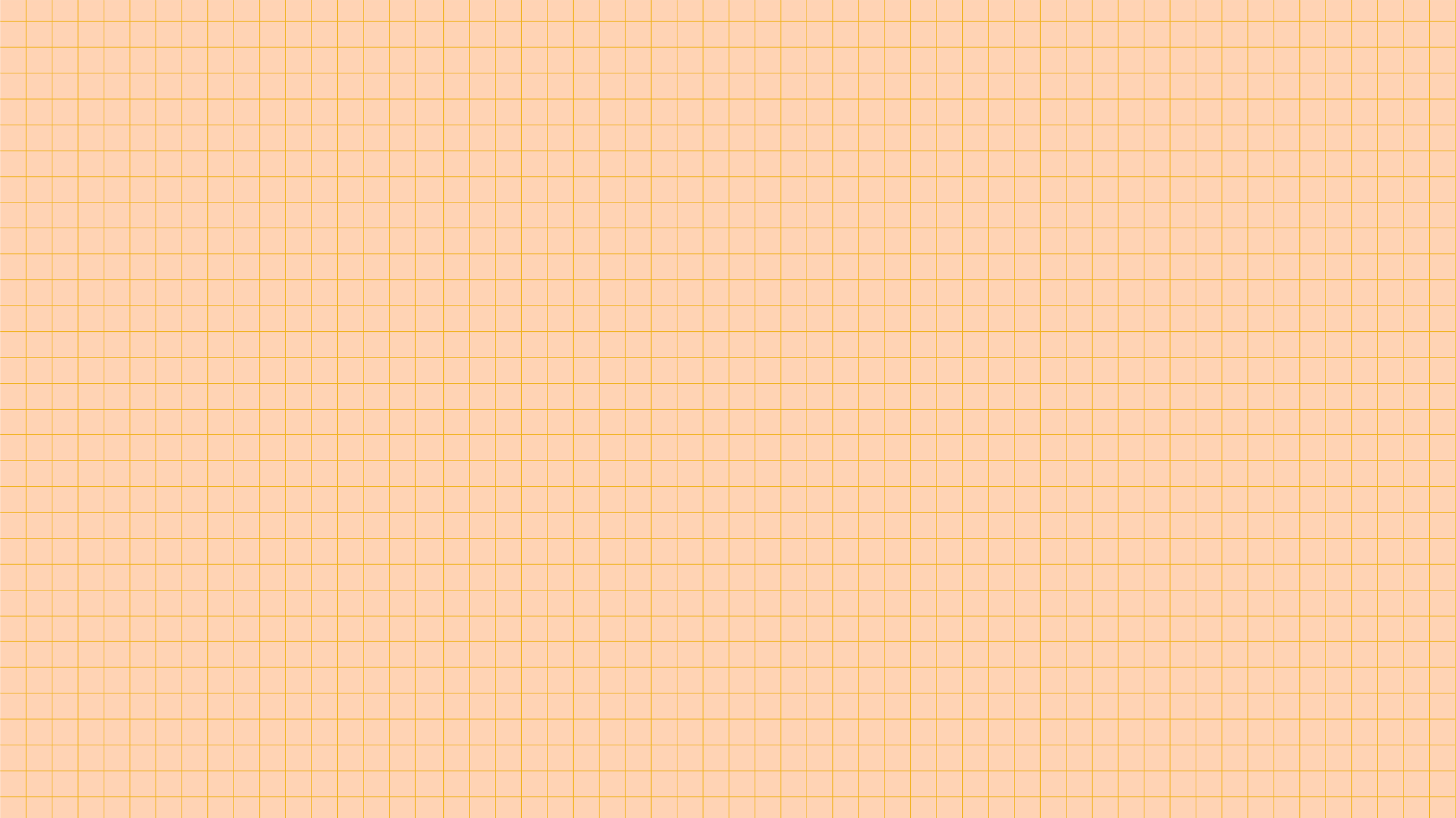 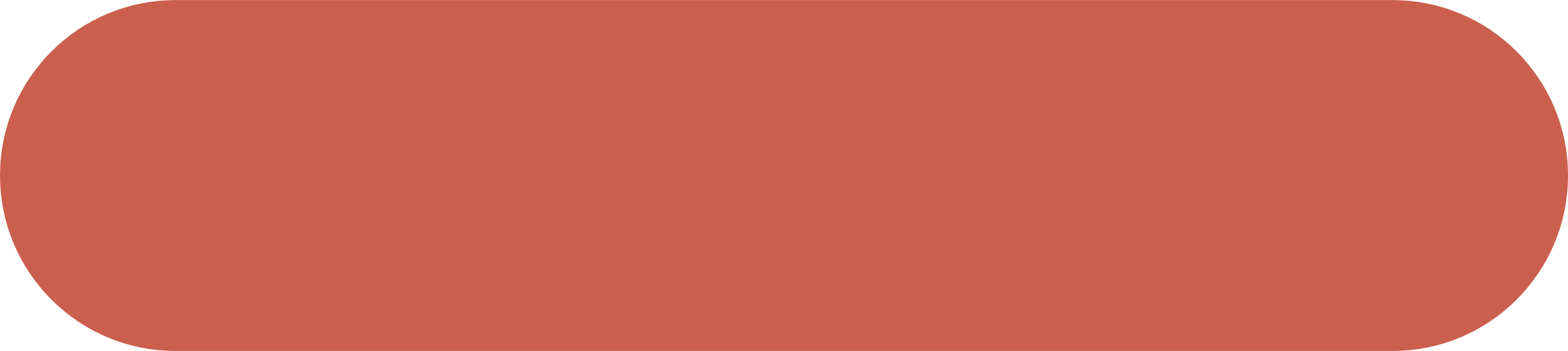 NỘI DUNG BÀI HỌC
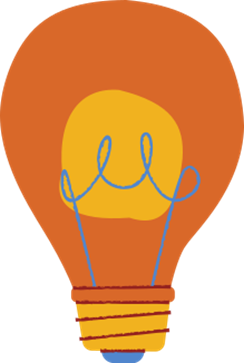 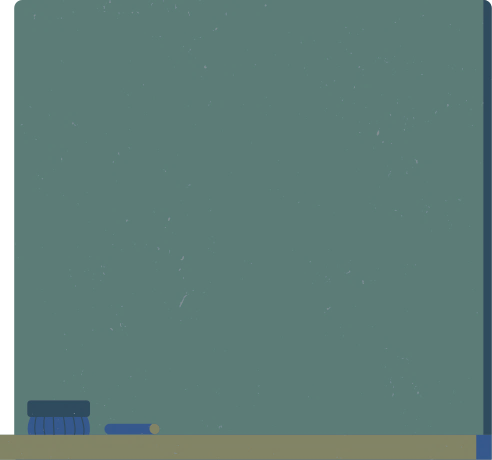 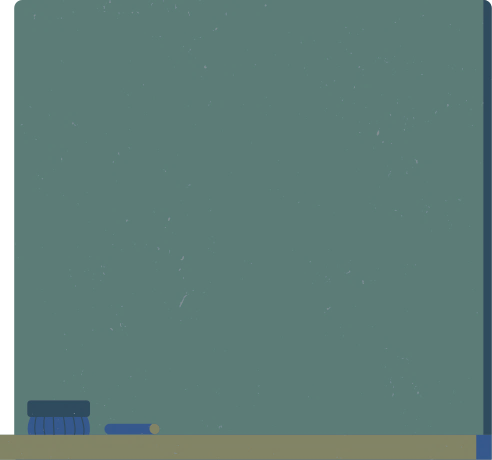 Lũy thừa với số mũ nguyên. 
Lũy thừa với số mũ hữu tỉ.
1
2
Lũy thừa với số mũ thực
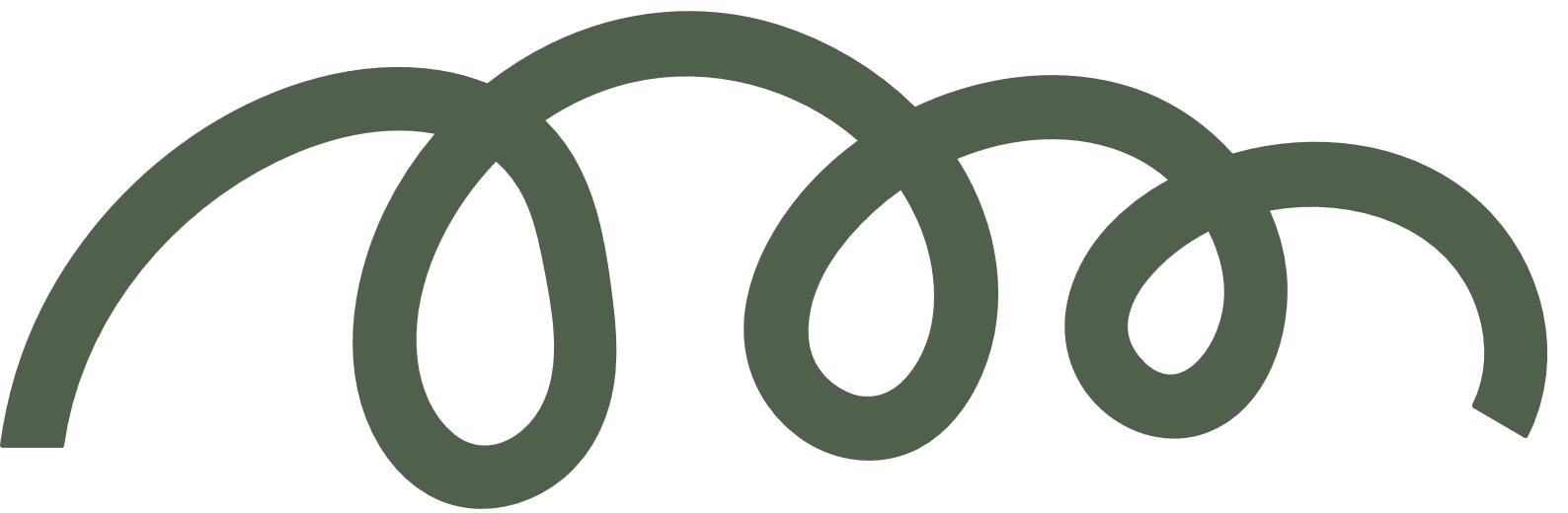 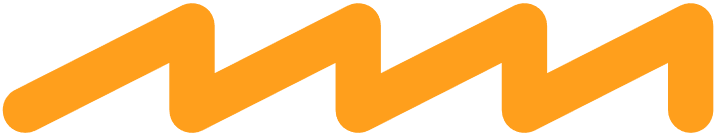 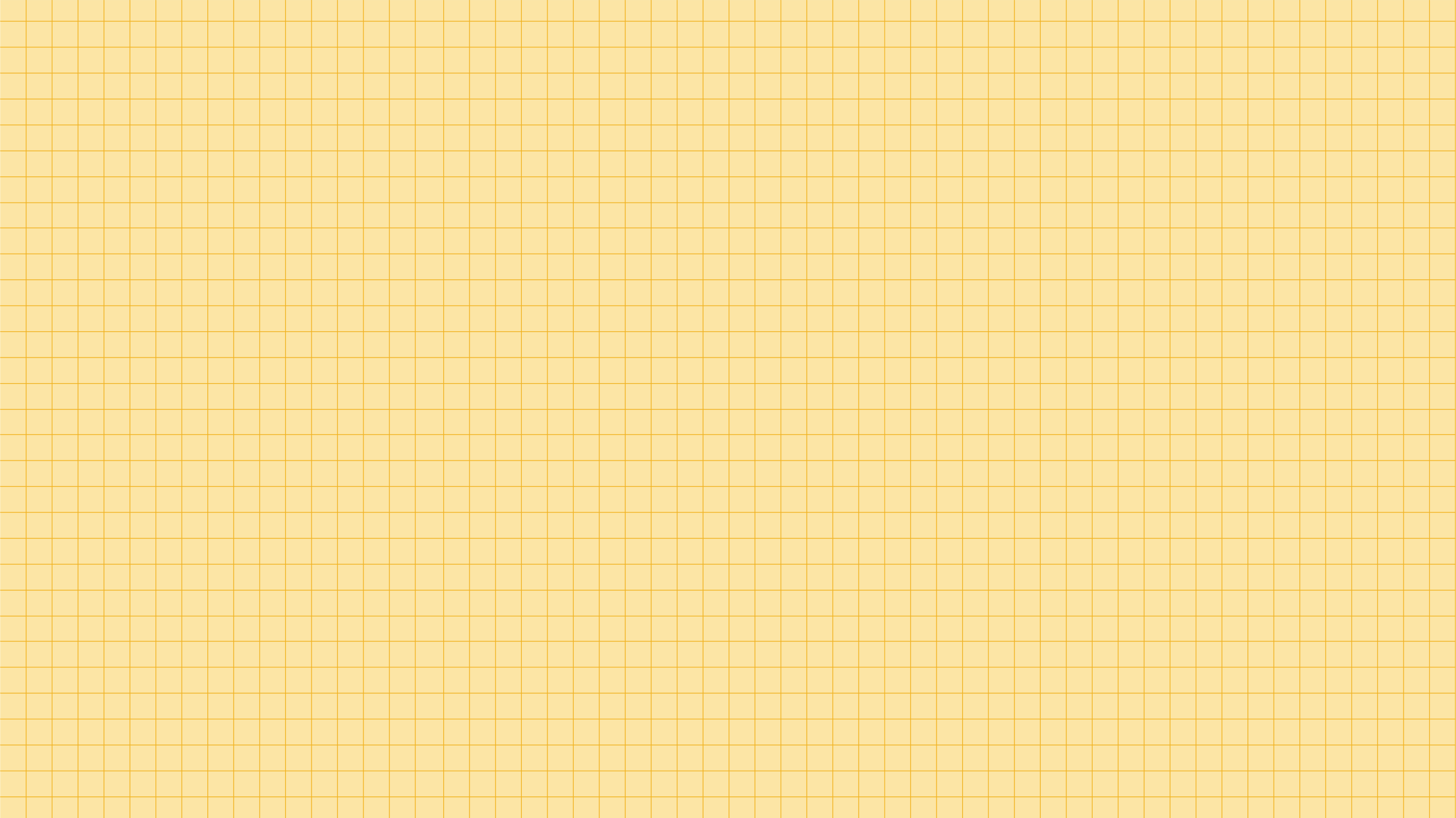 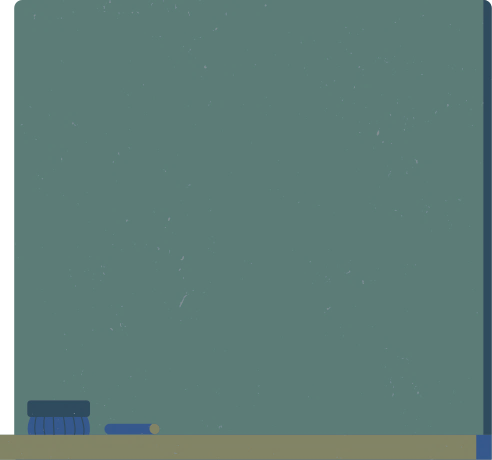 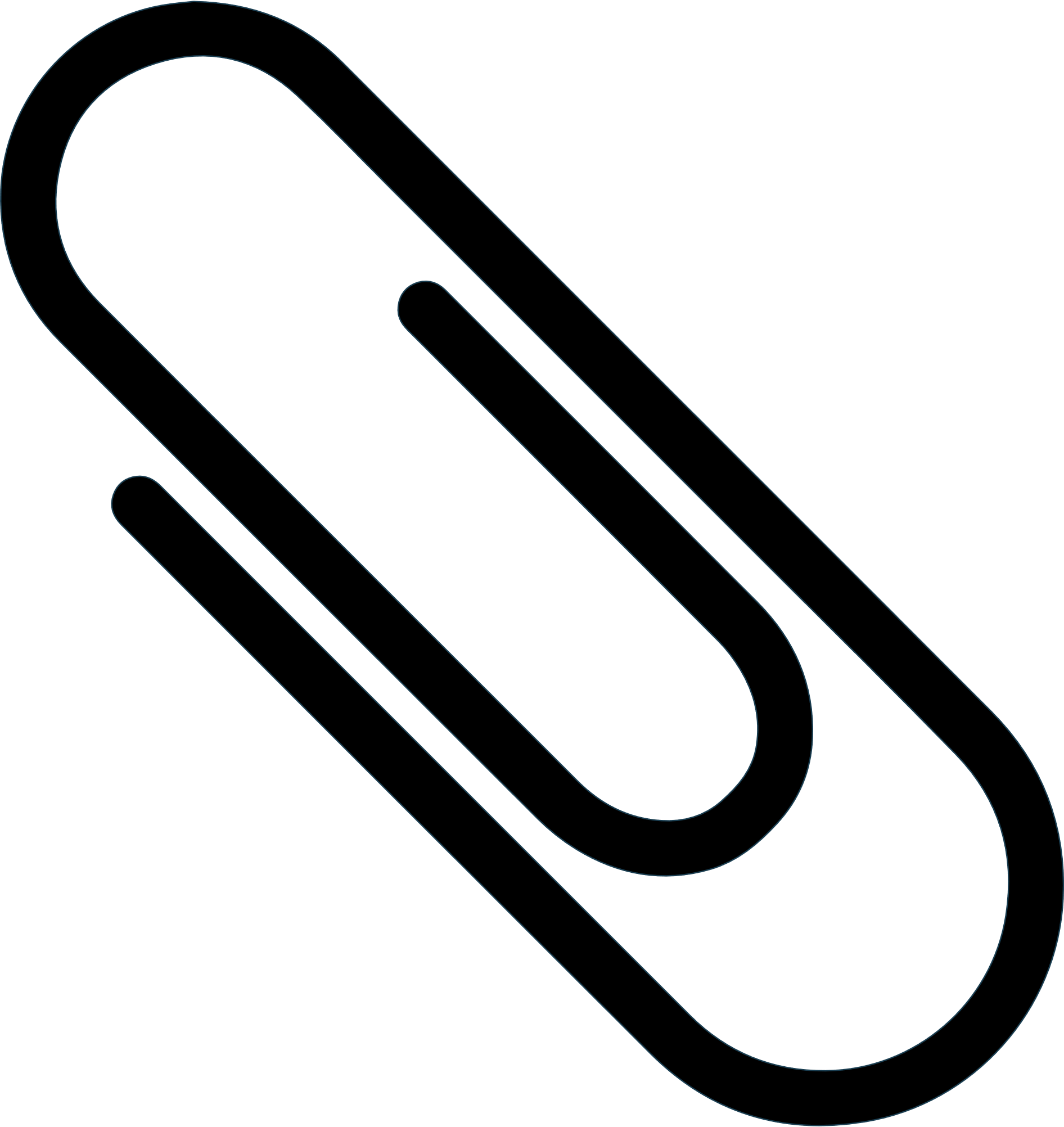 1
LUỸ THỪA VỚI SỐ MŨ NGUYÊN.
LUỸ THỪA VỚI SỐ MŨ HỮU TỈ.
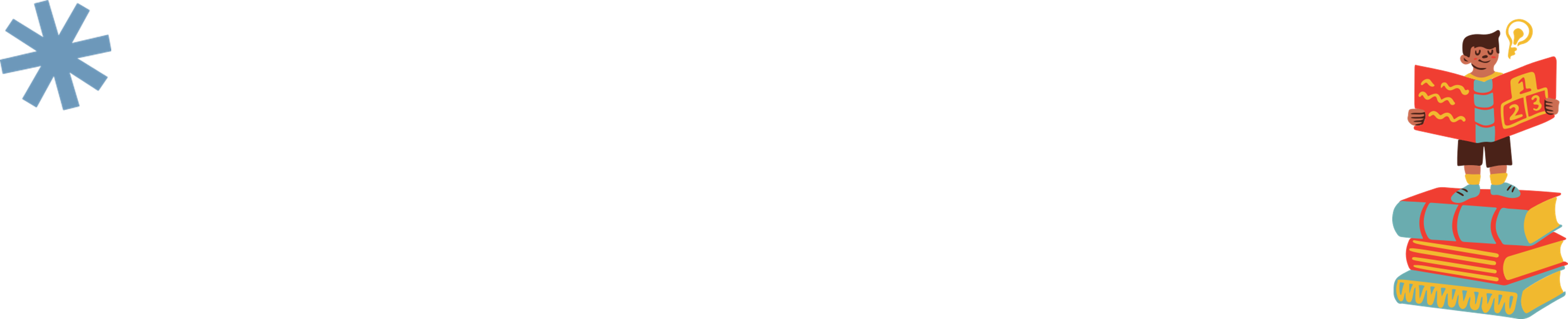 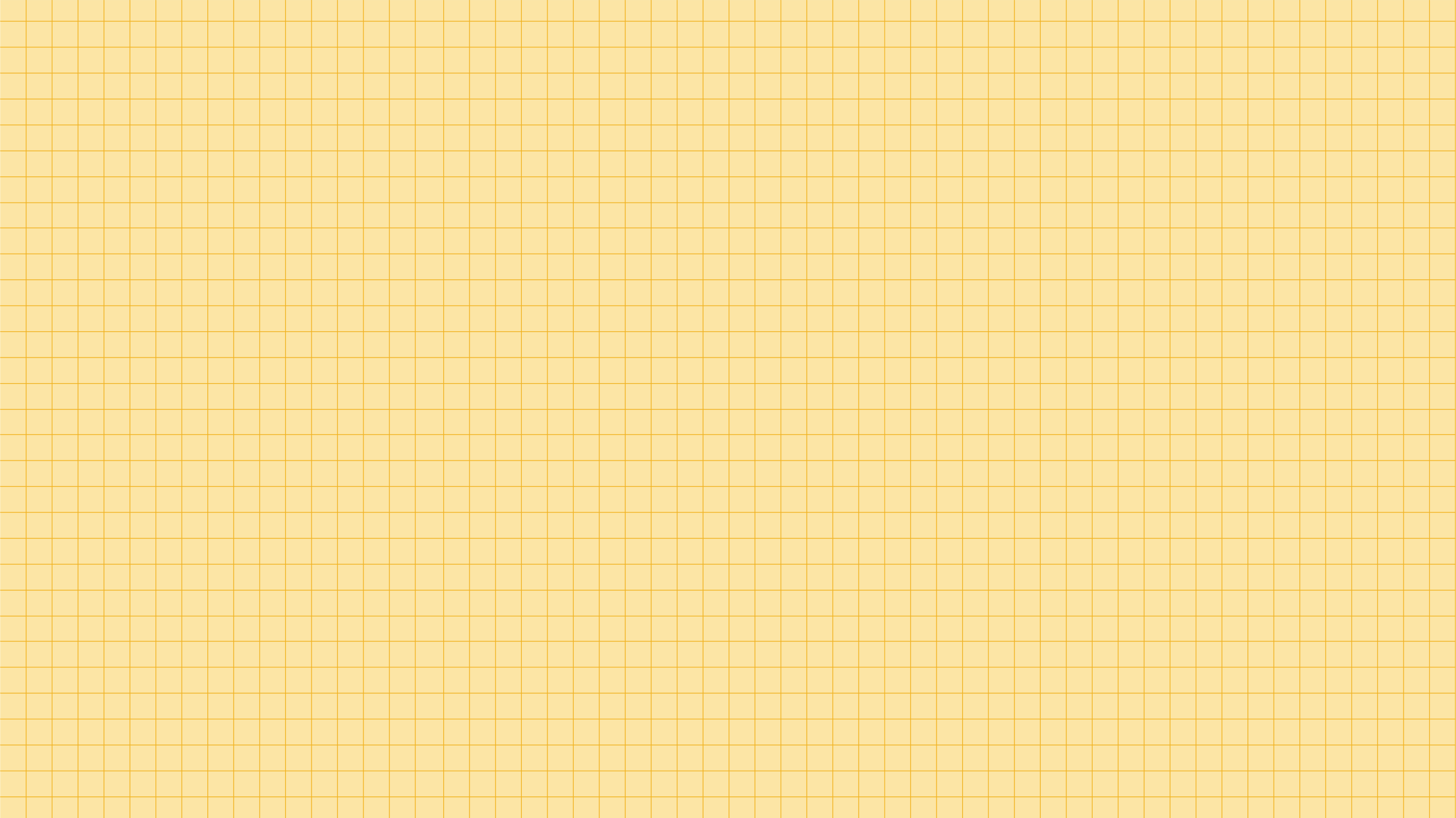 LUỸ THỪA VỚI SỐ MŨ NGUYÊN
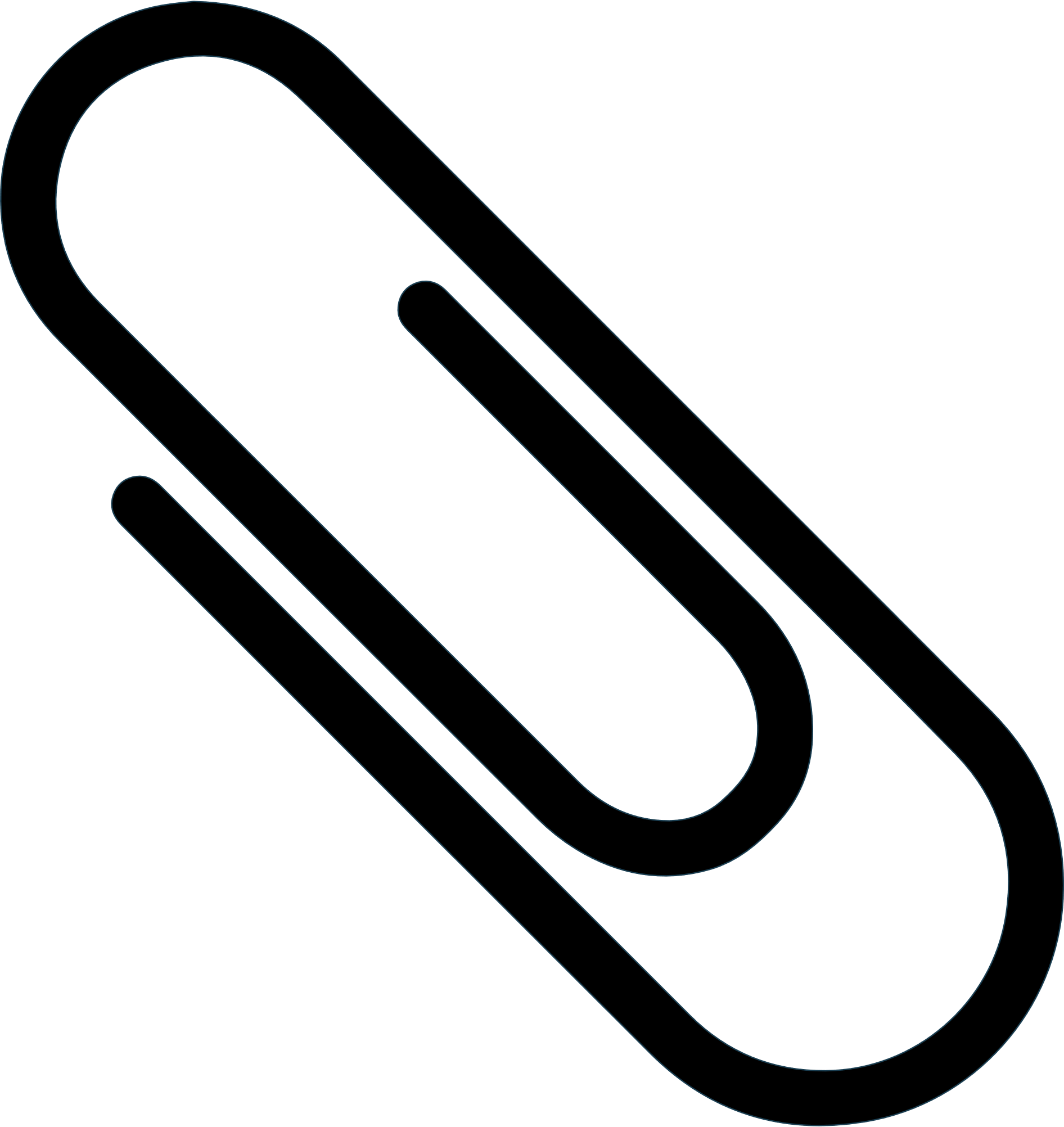 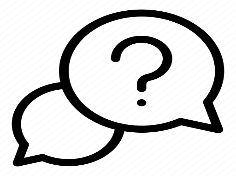 HĐ 1:
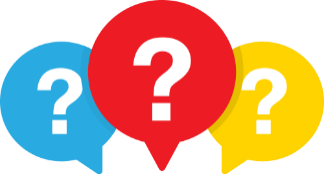 Thảo luận nhóm, hoàn thành HĐ1.
Tính:
Giải
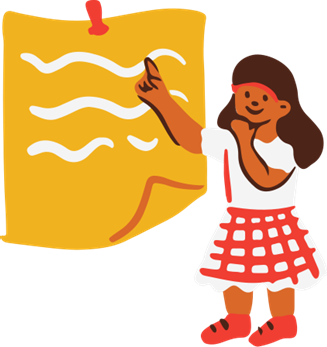 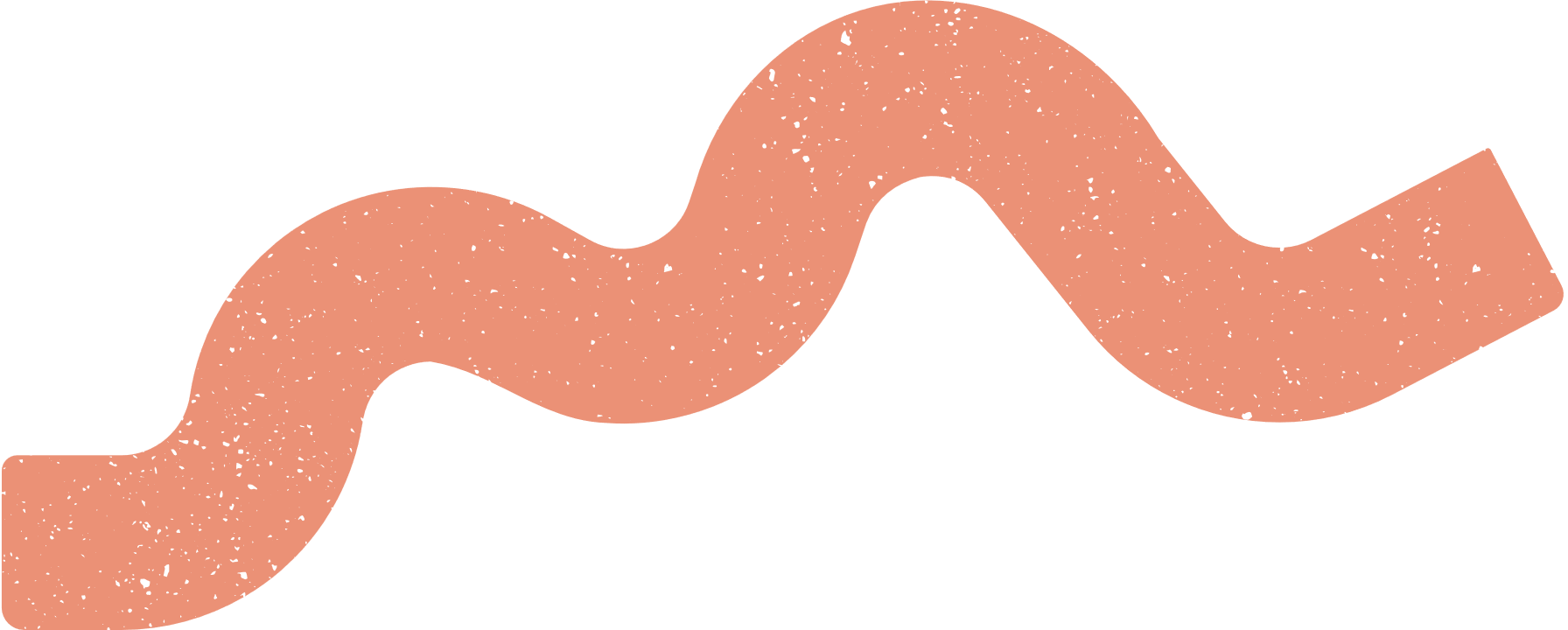 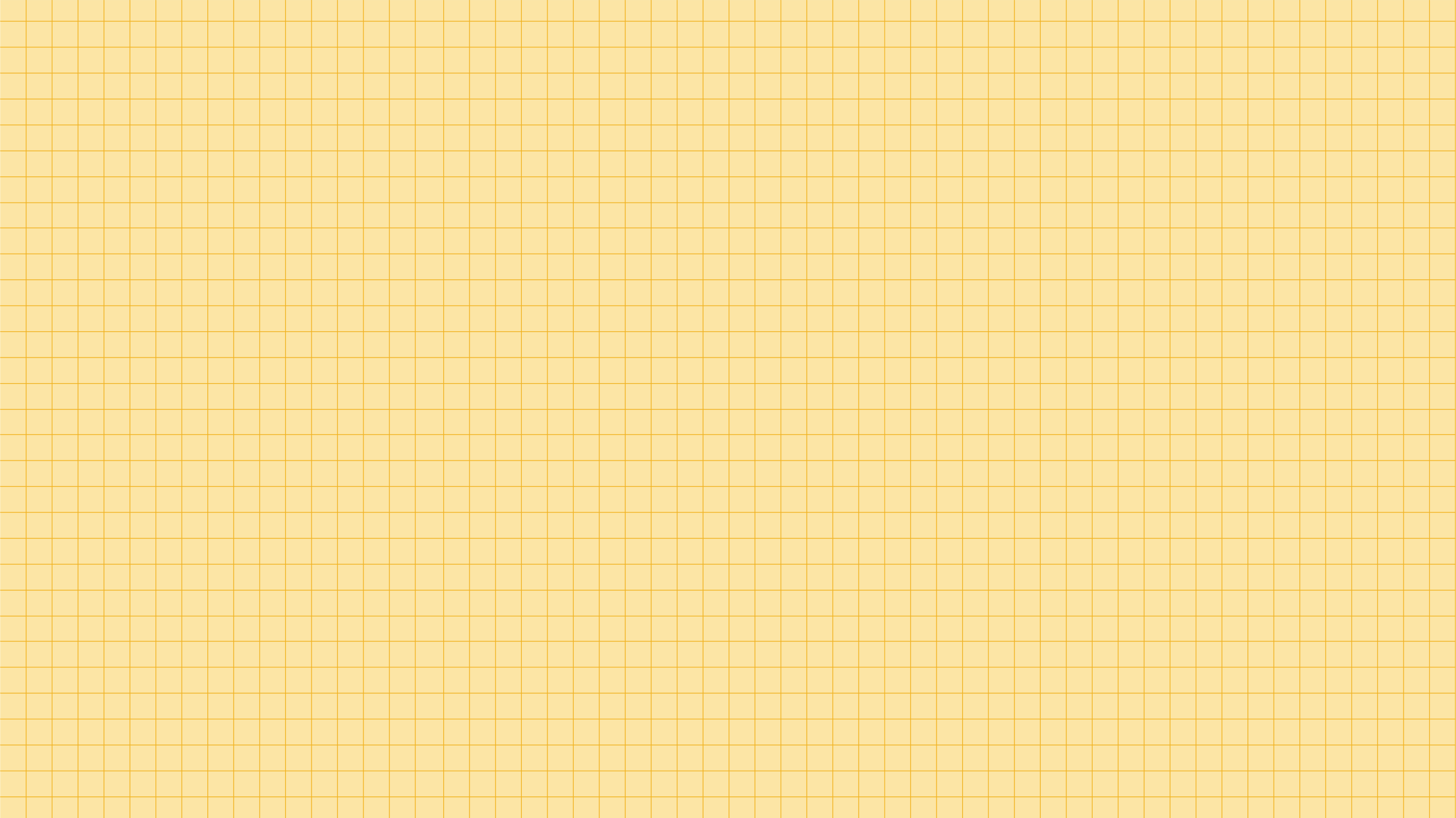 KẾT LUẬN
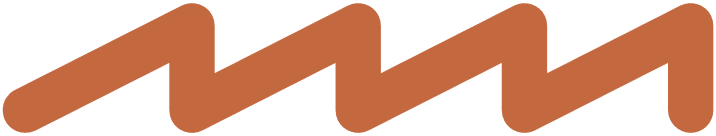 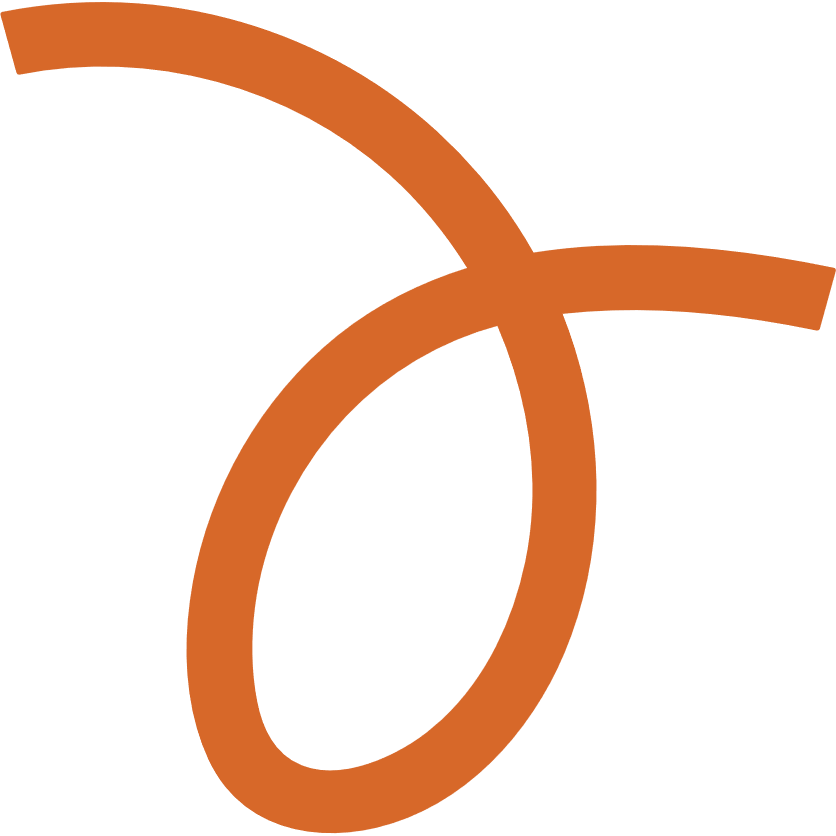 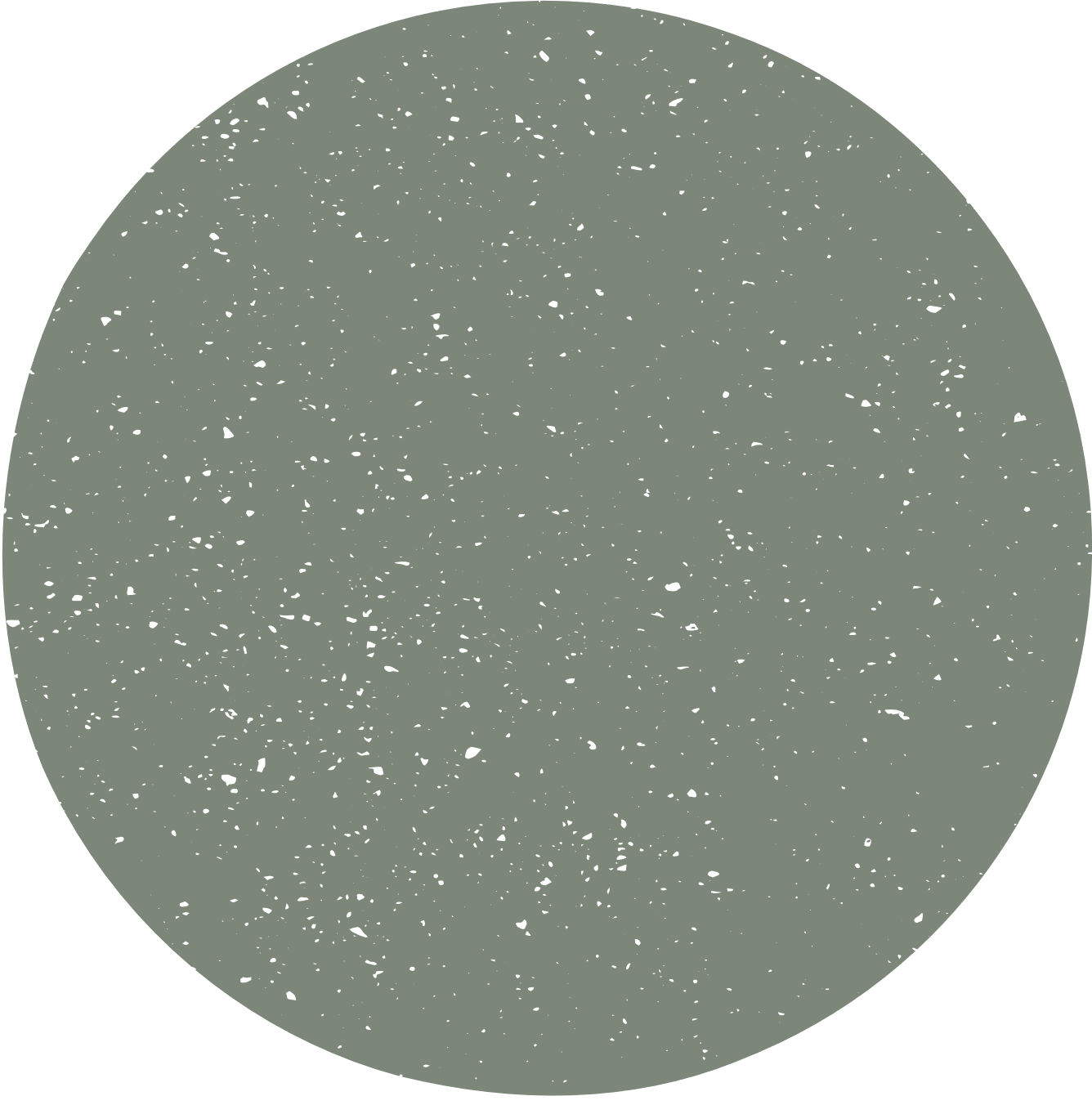 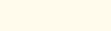 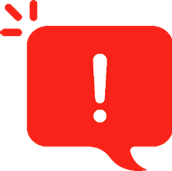 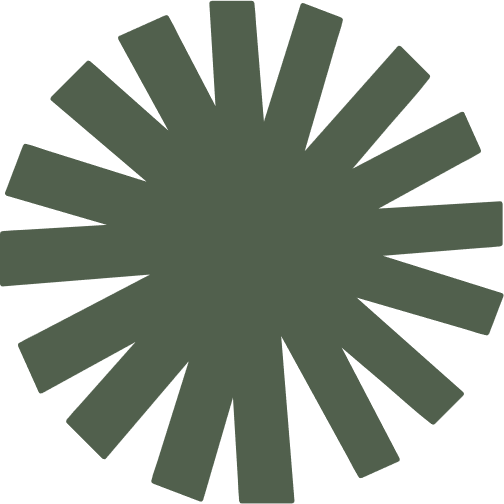 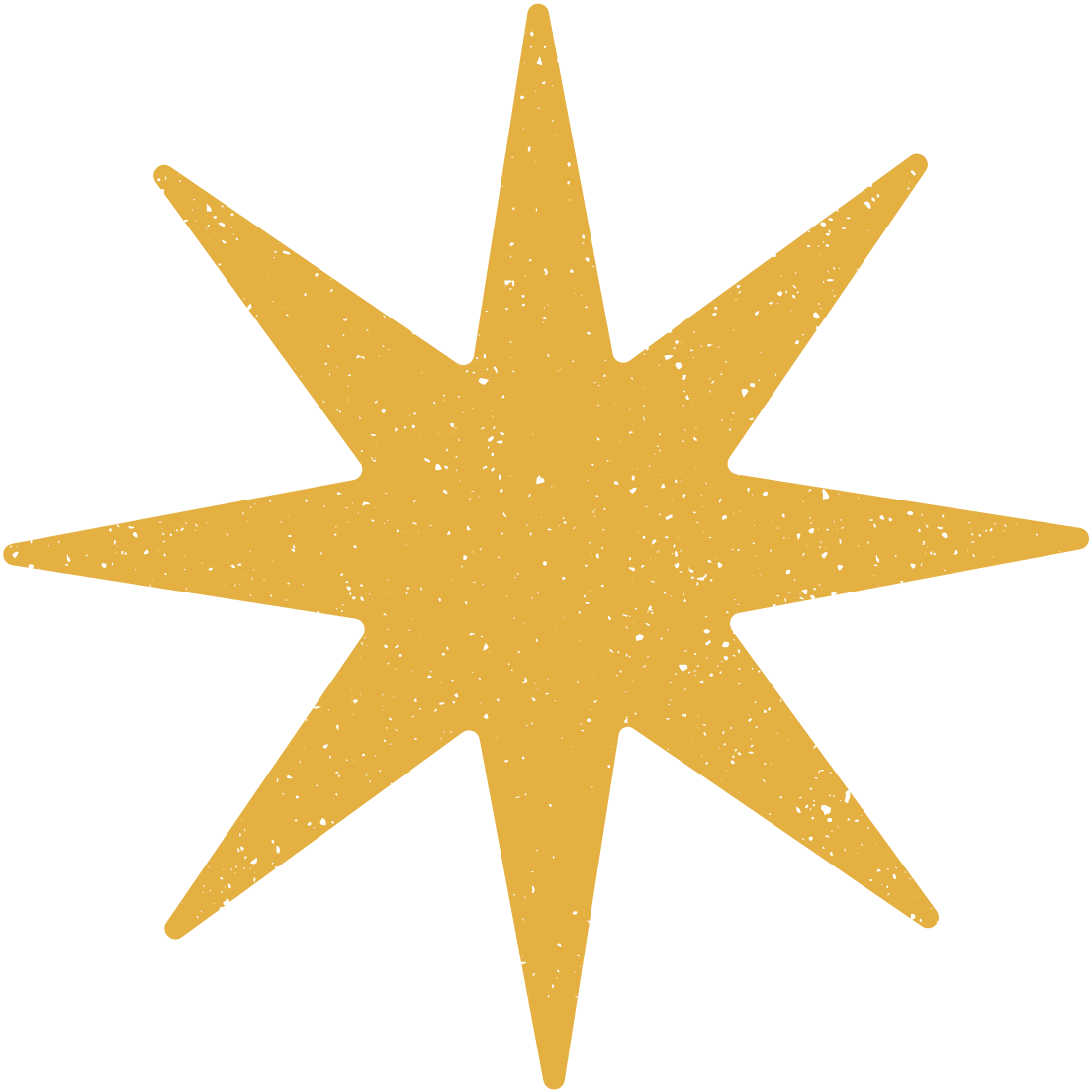 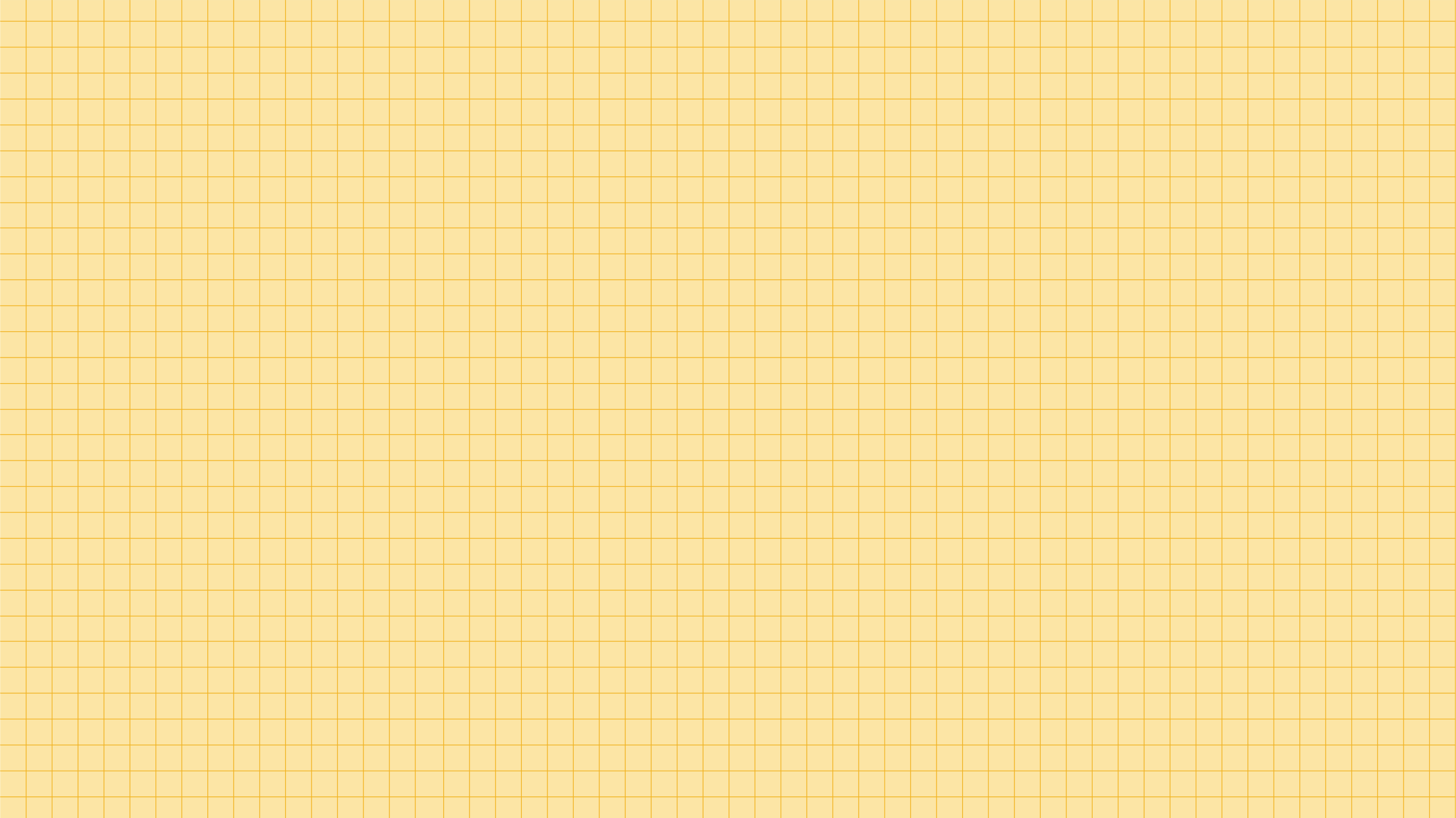 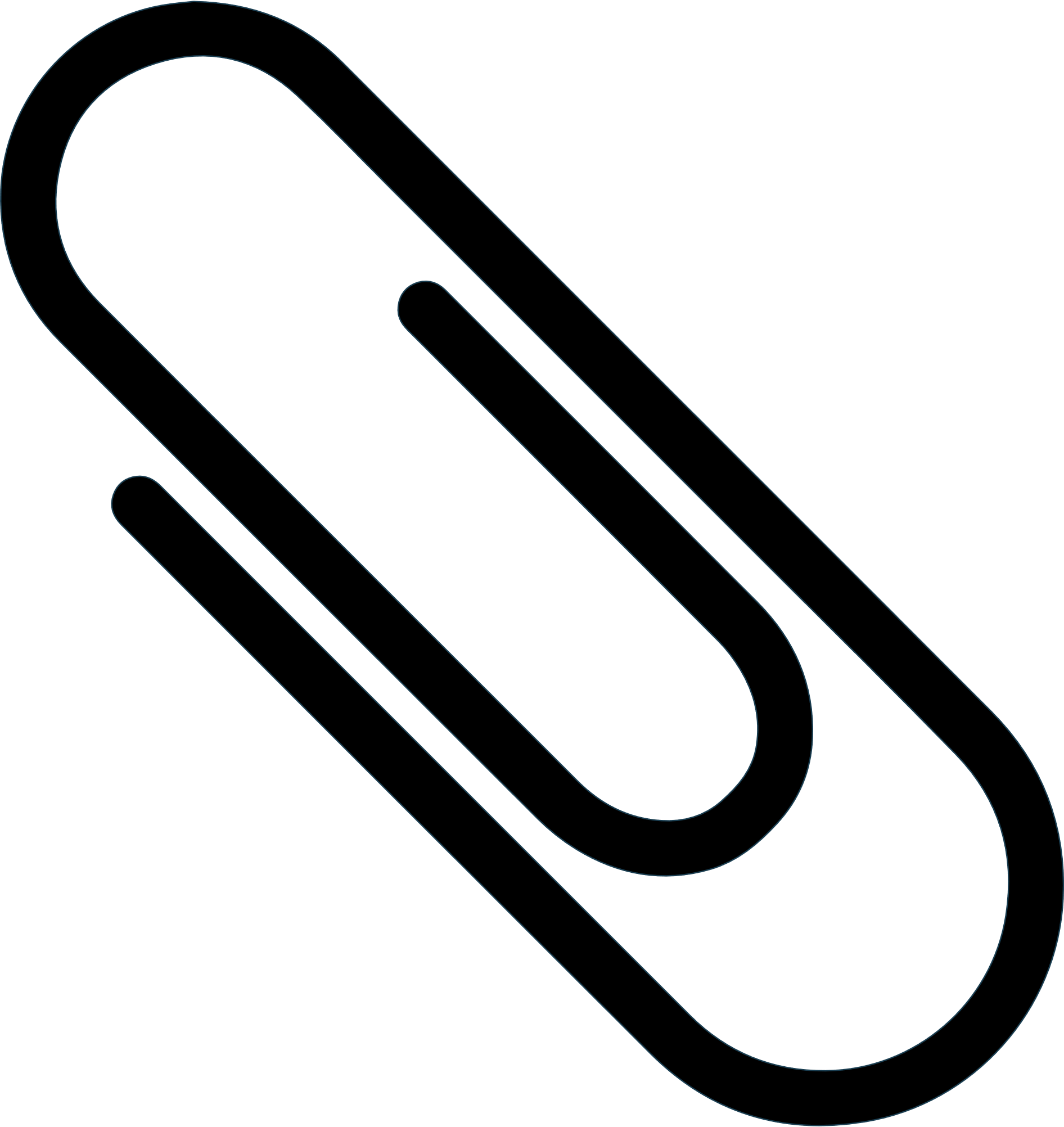 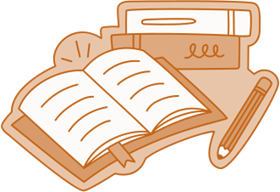 Tính chất:
Tương tự như lũy thừa với số mũ nguyên dương.
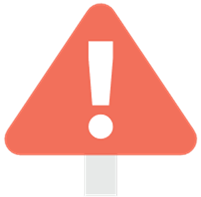 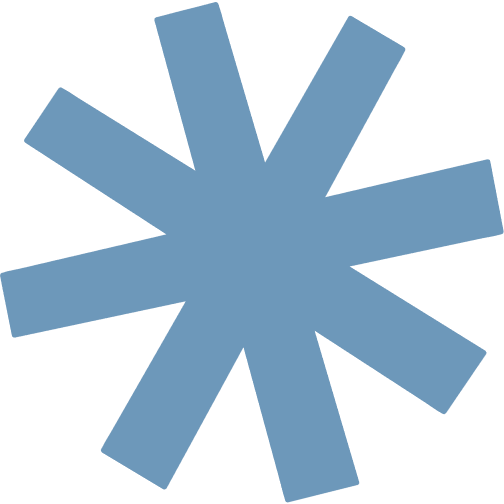 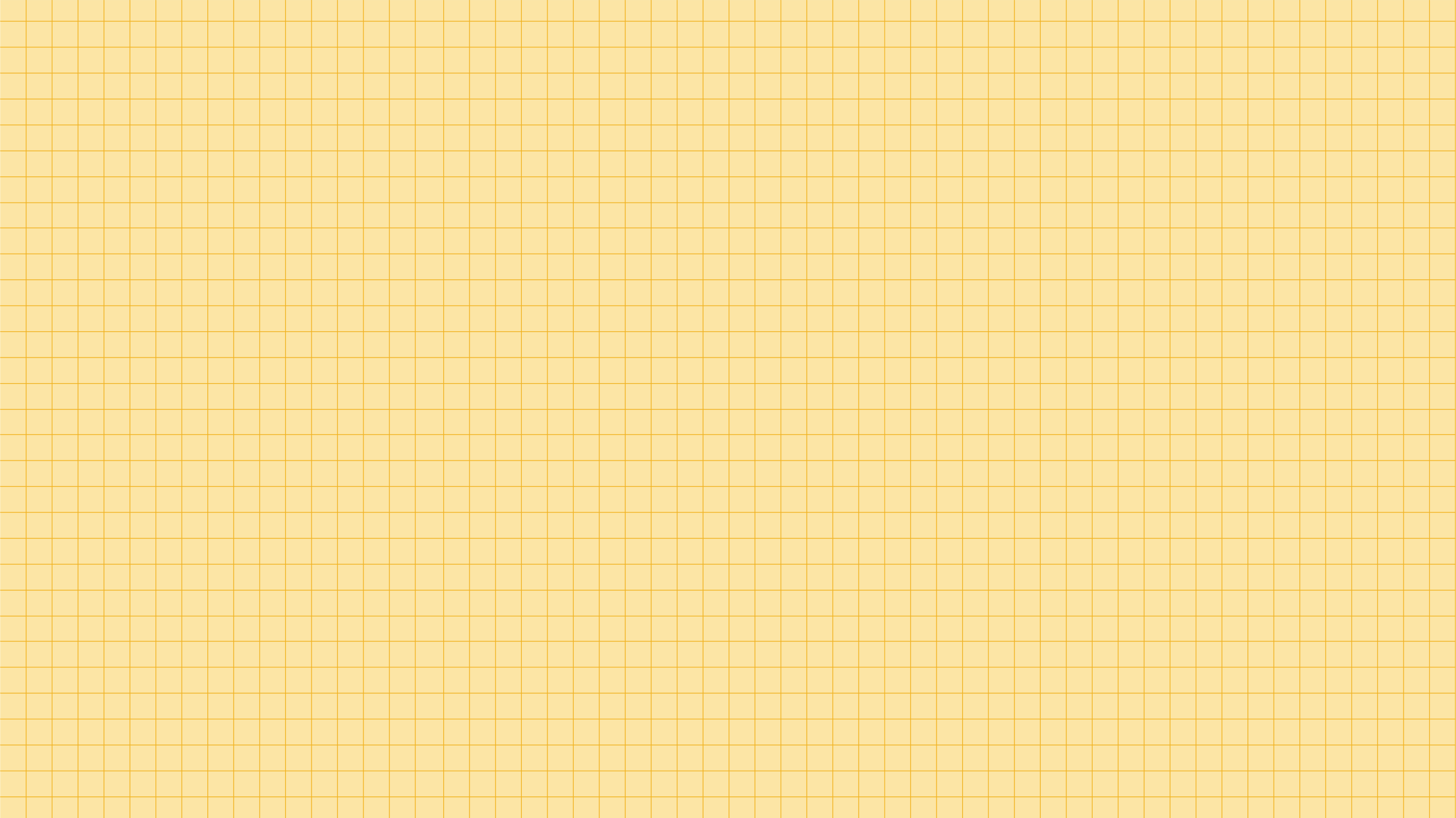 Ví dụ 1: (SGK – tr5)
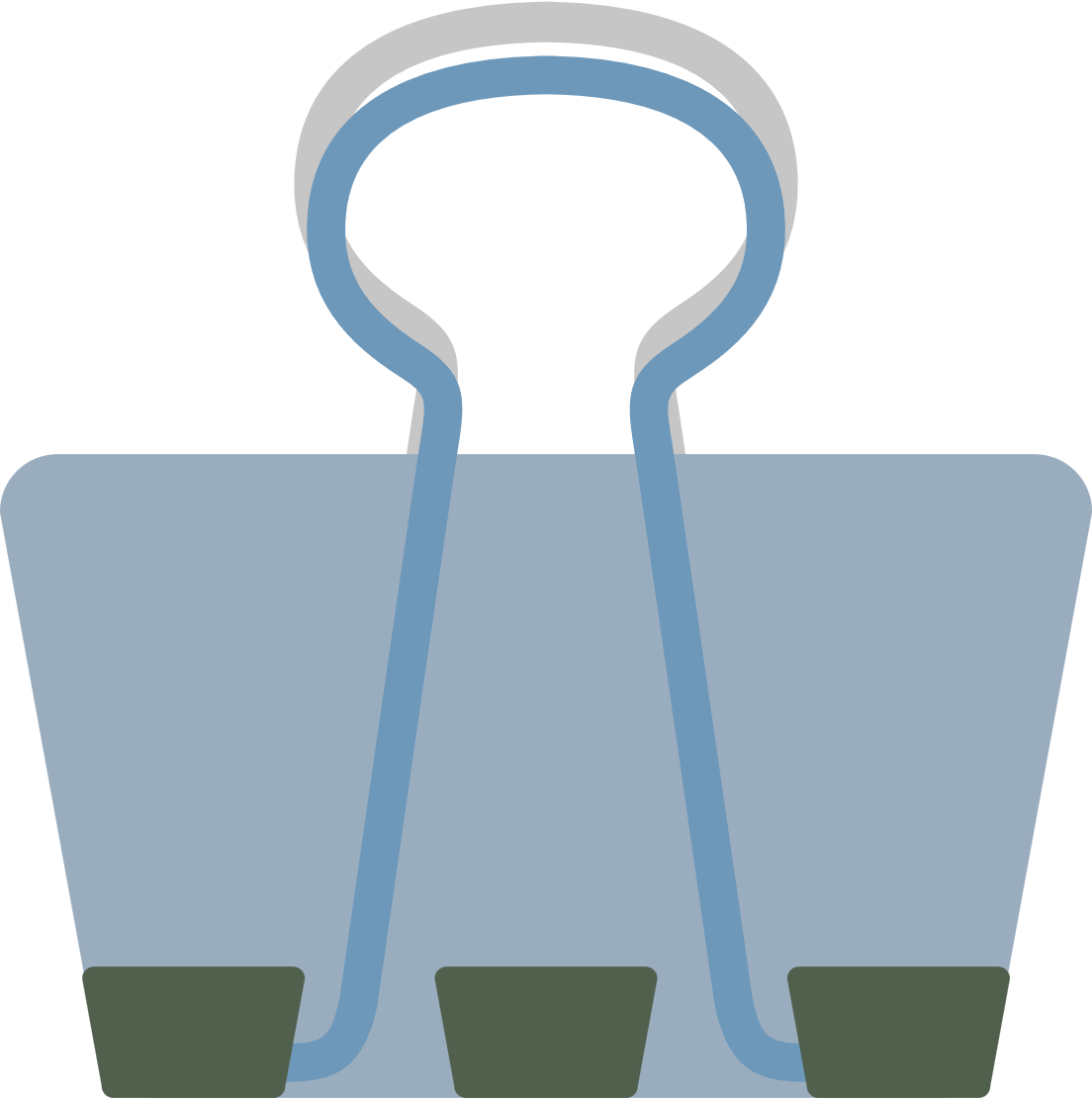 Tính giá trị của biểu thức:
Giải
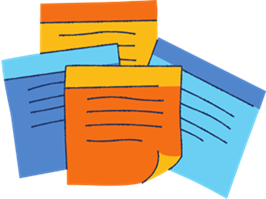 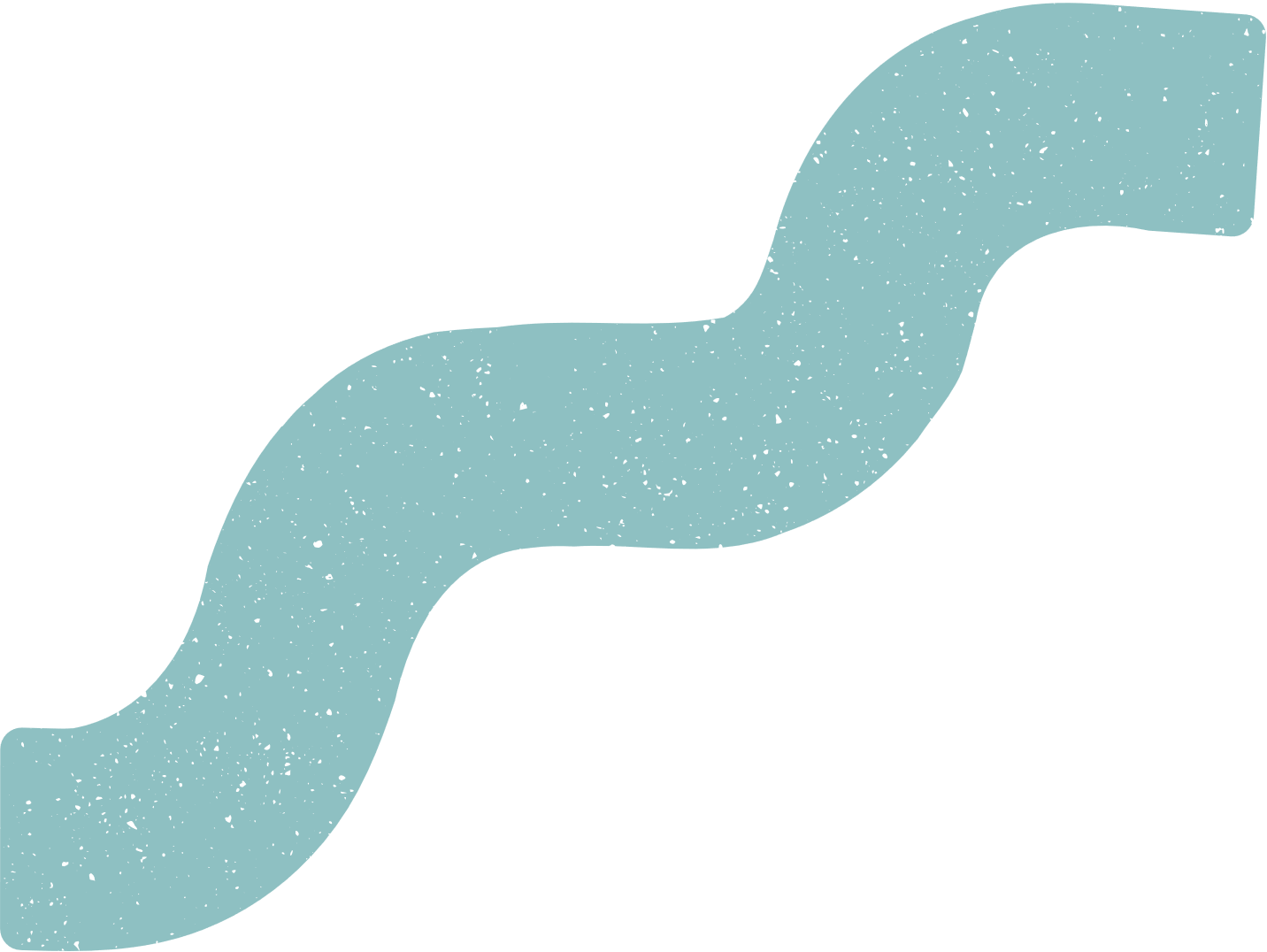 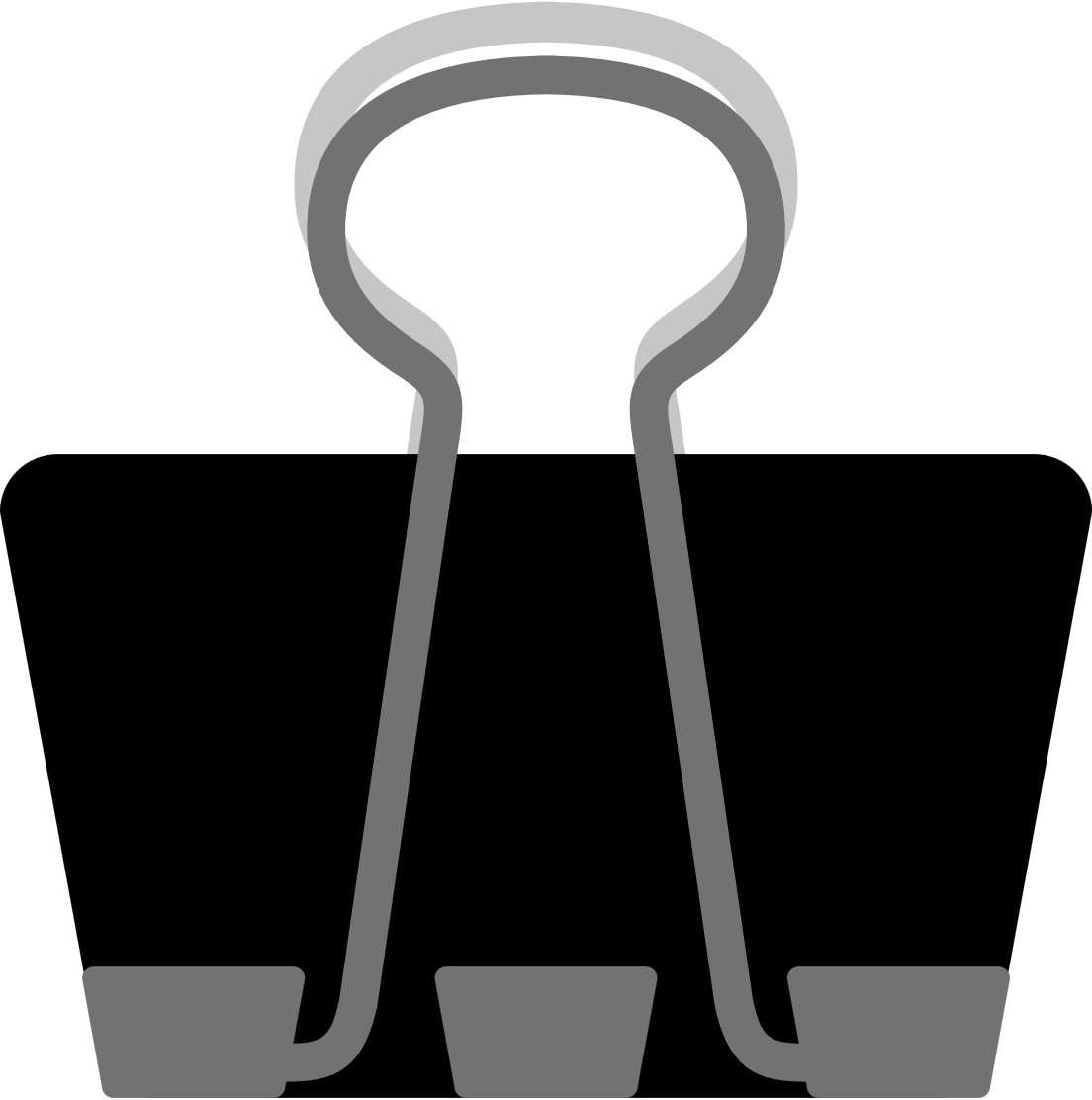 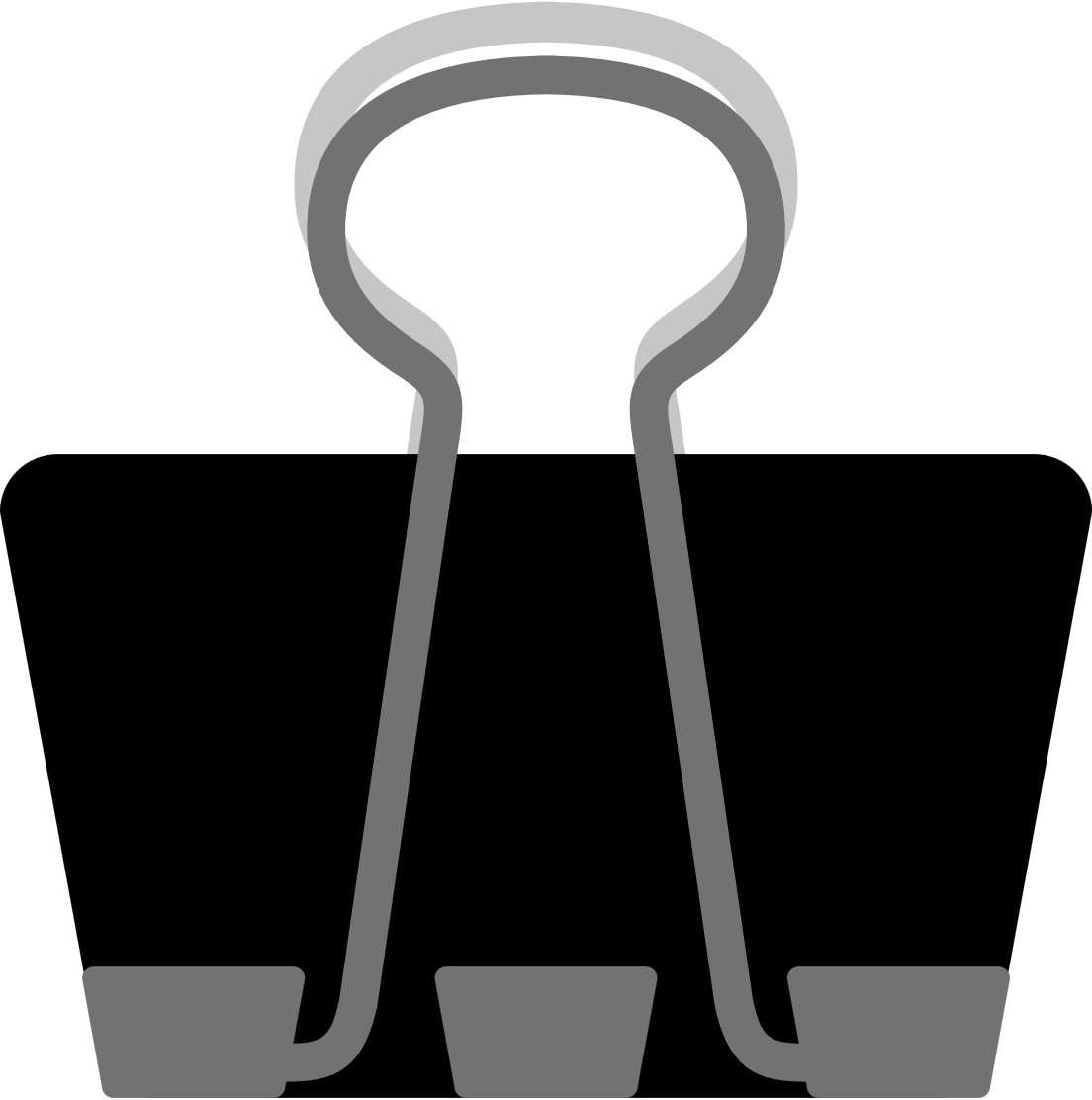 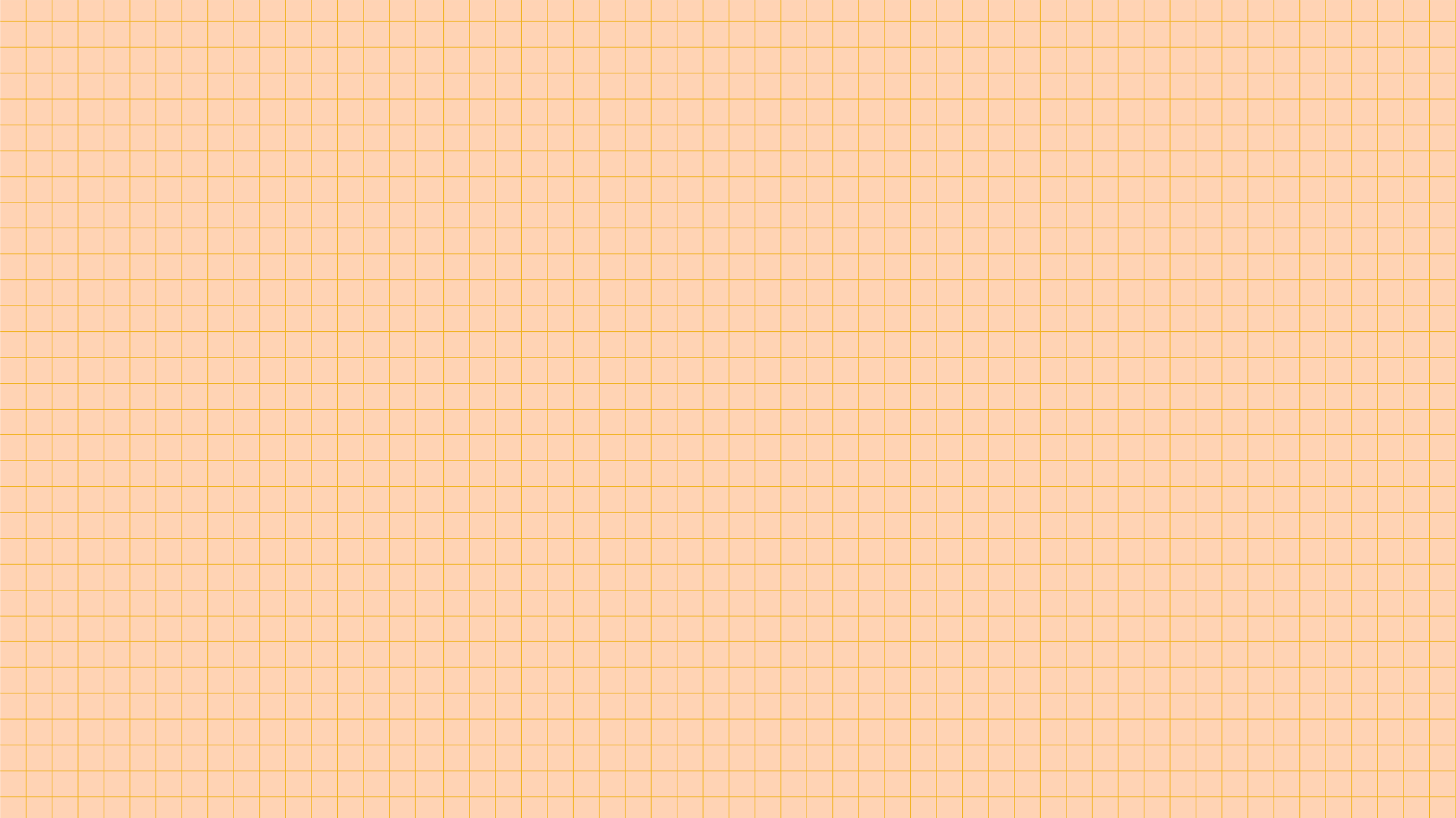 Luyện tập 1
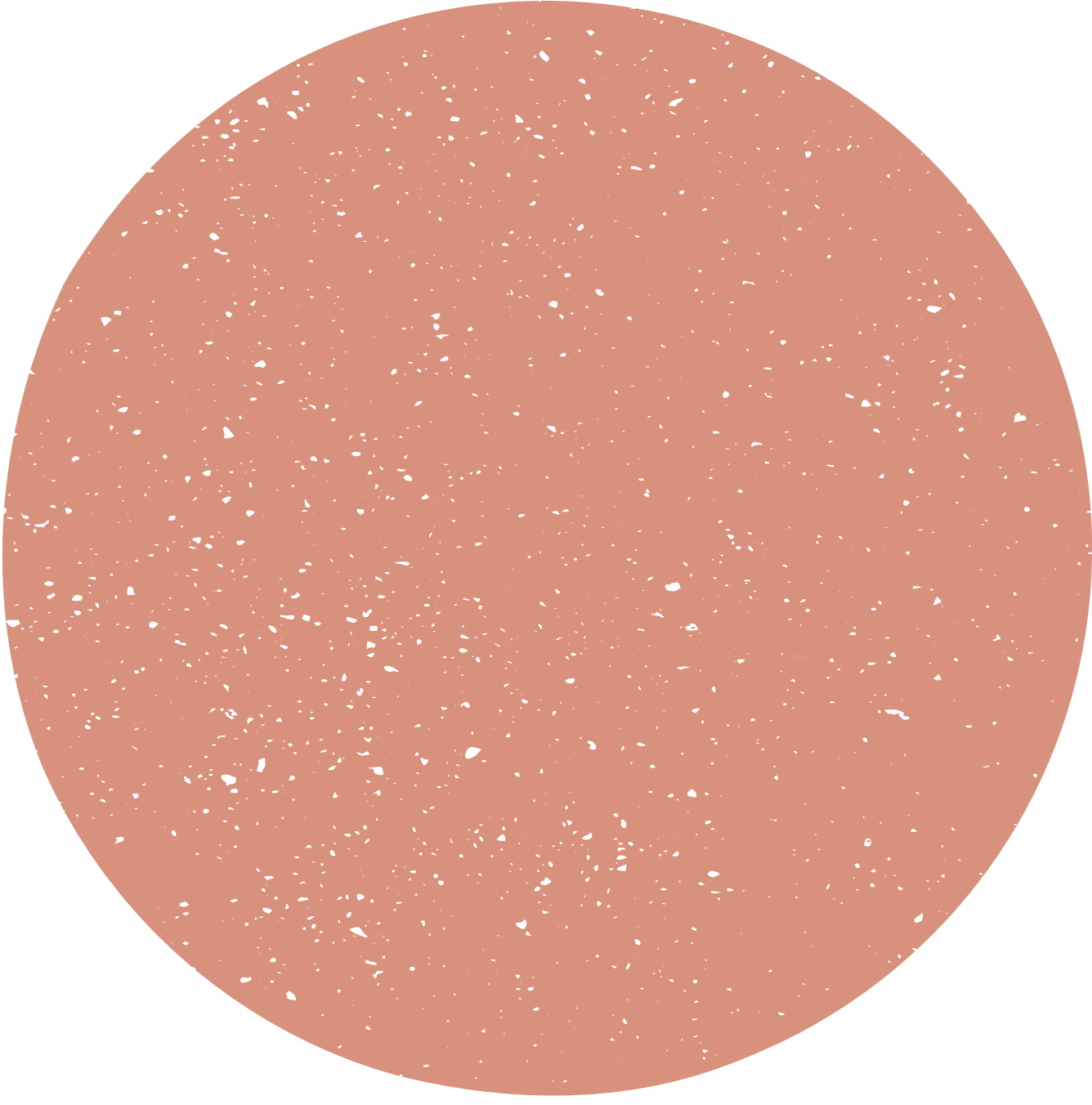 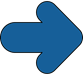 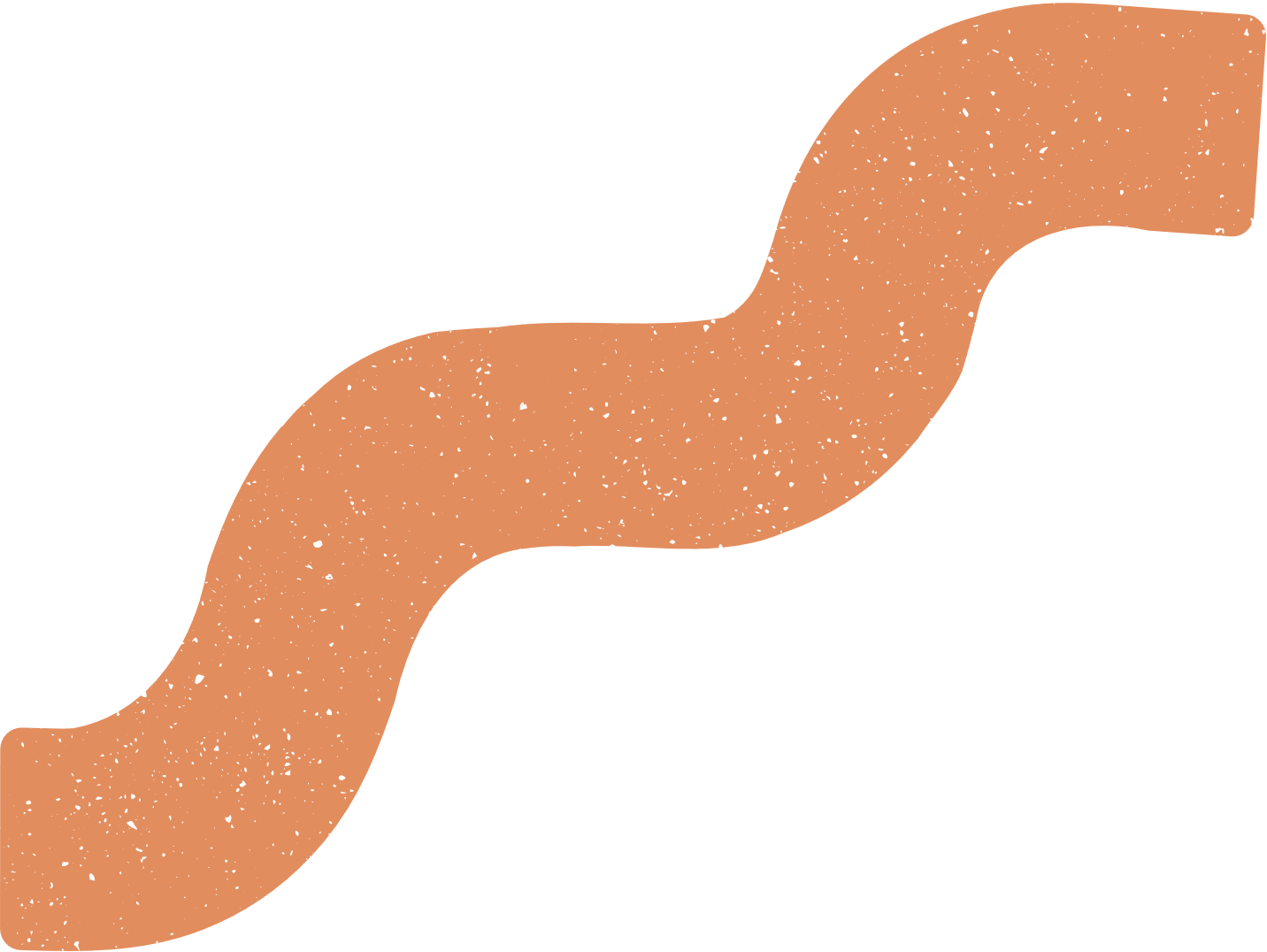 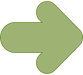 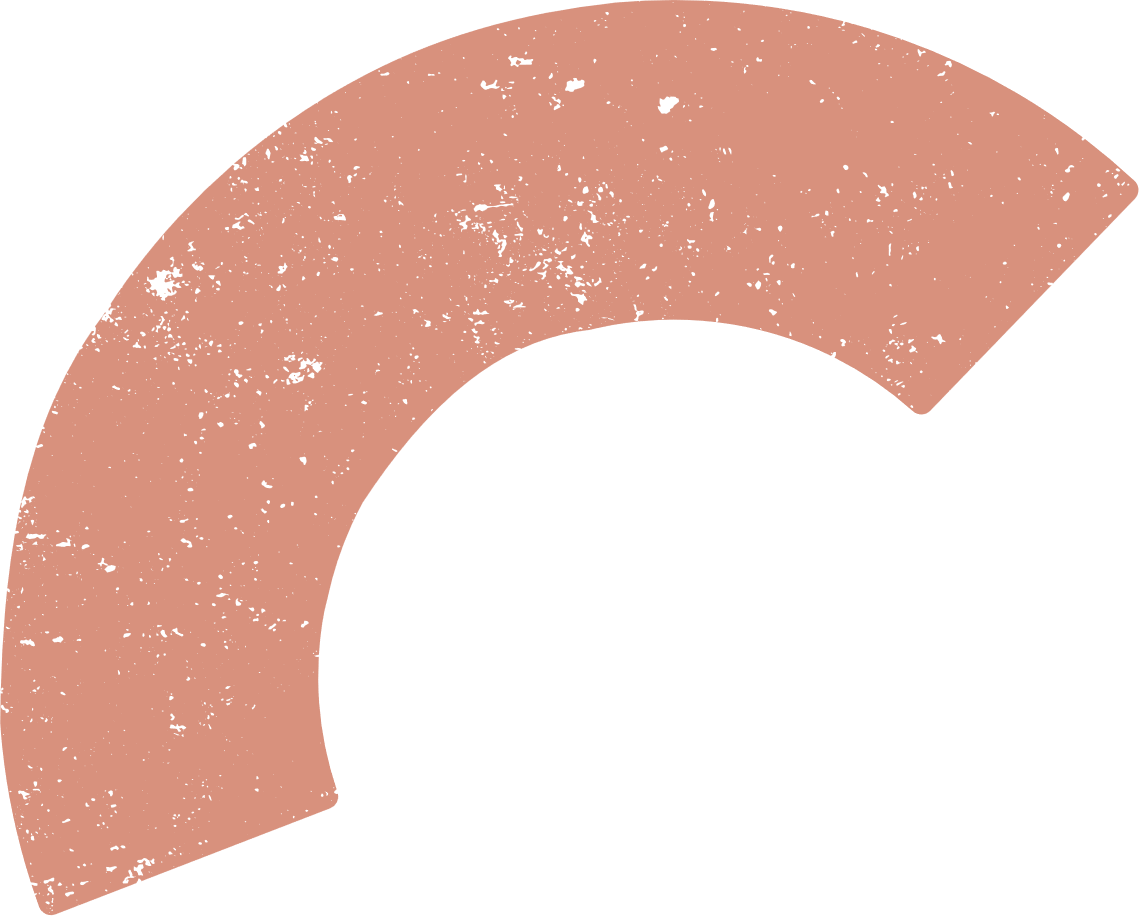 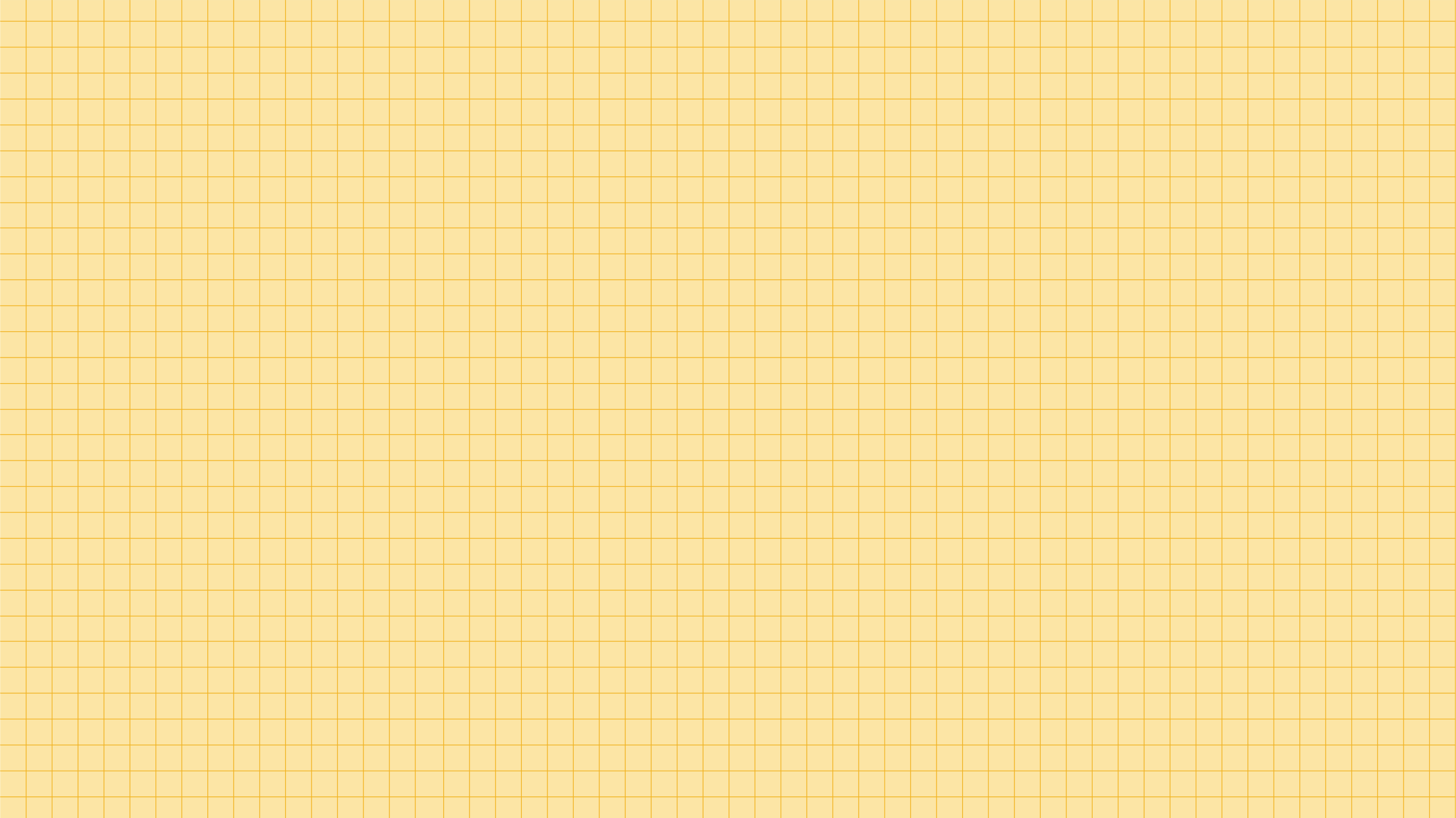 LUỸ THỪA VỚI SỐ MŨ HỮU TỈ
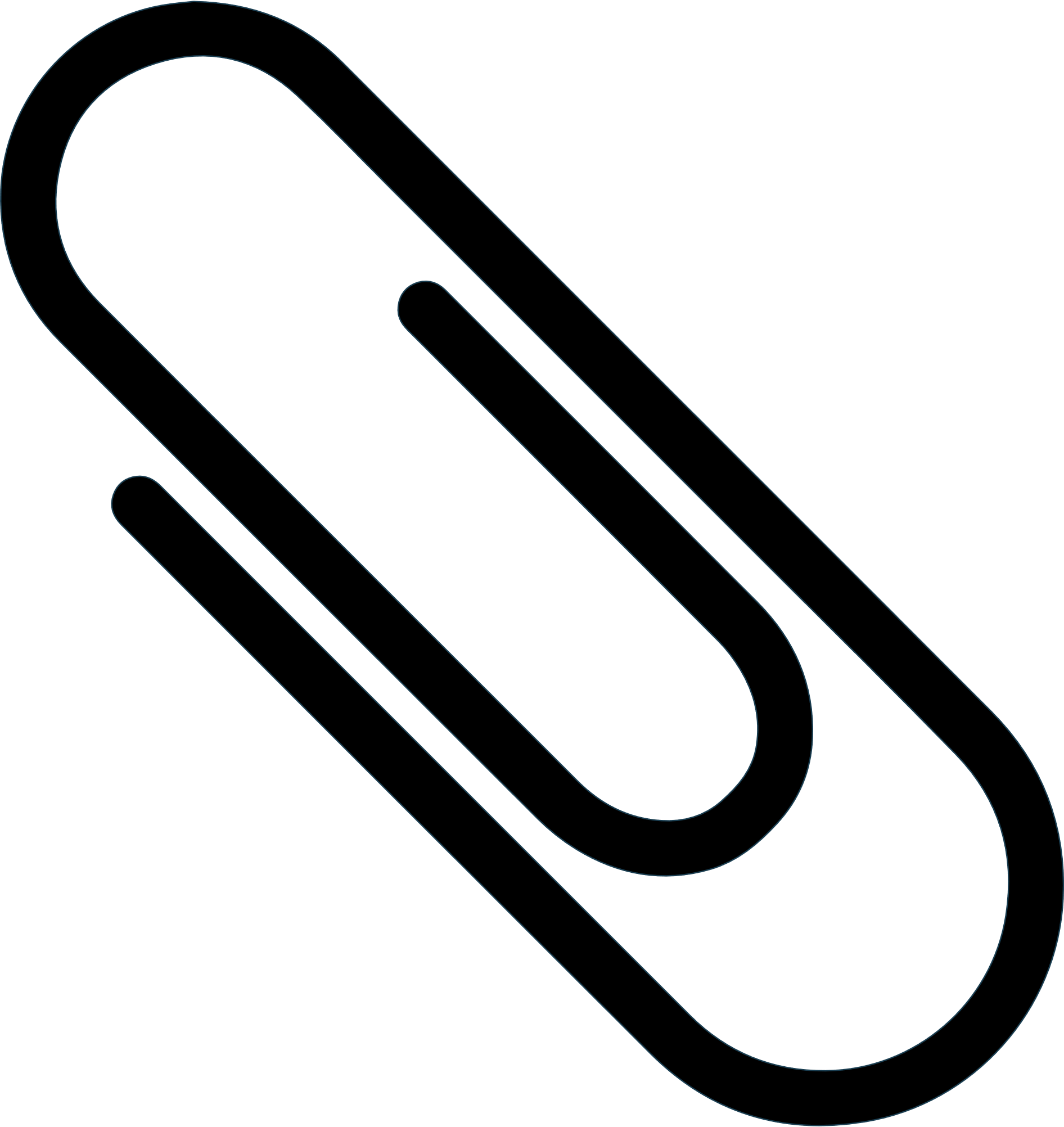 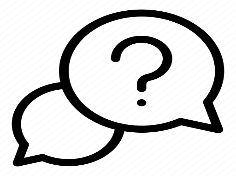 HĐ 2:
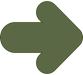 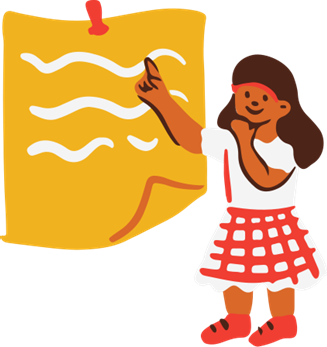 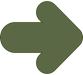 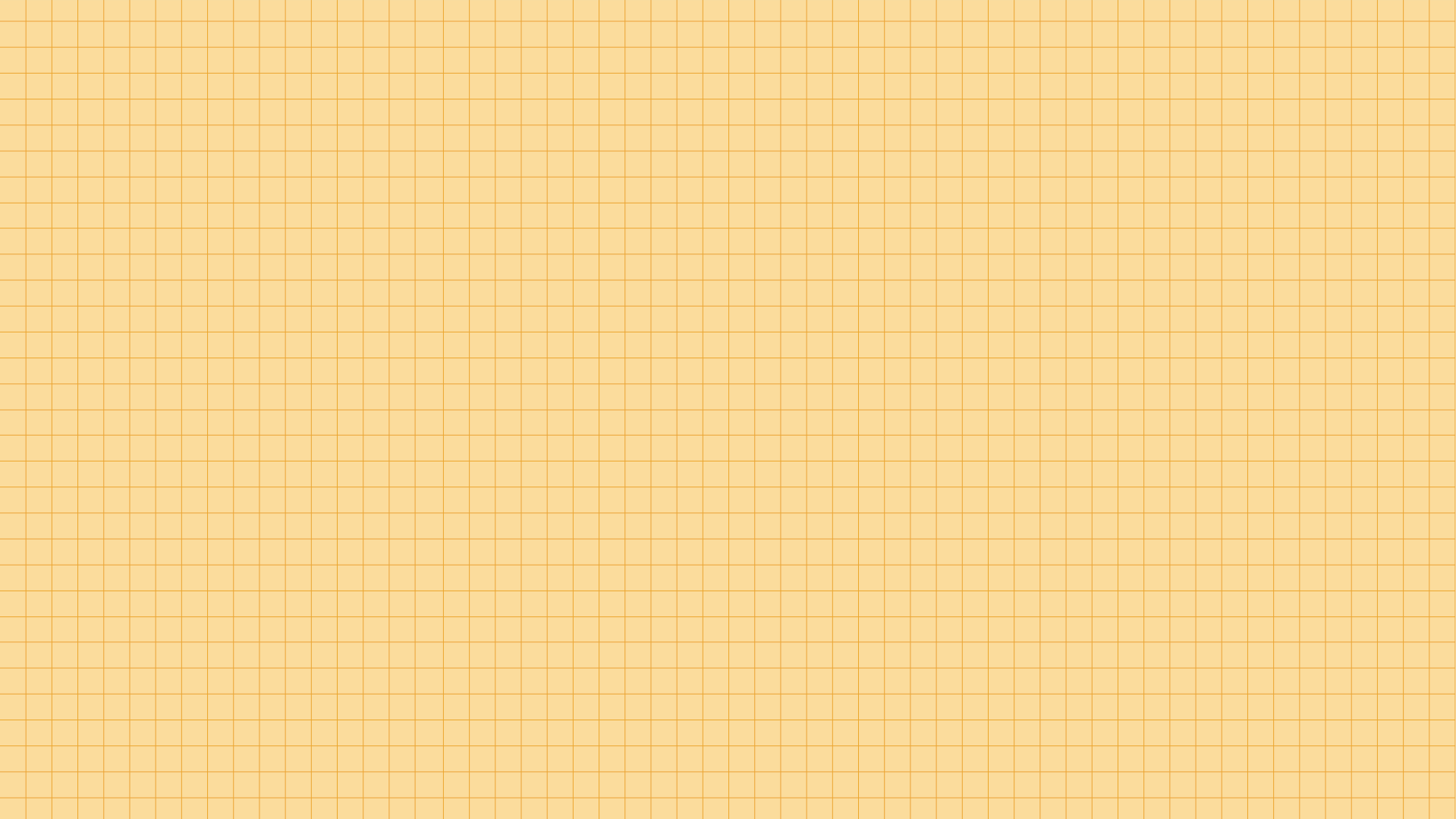 KẾT LUẬN
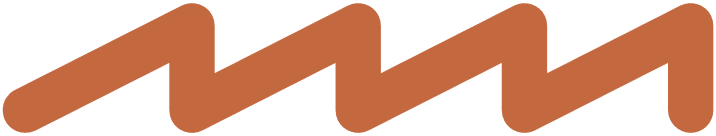 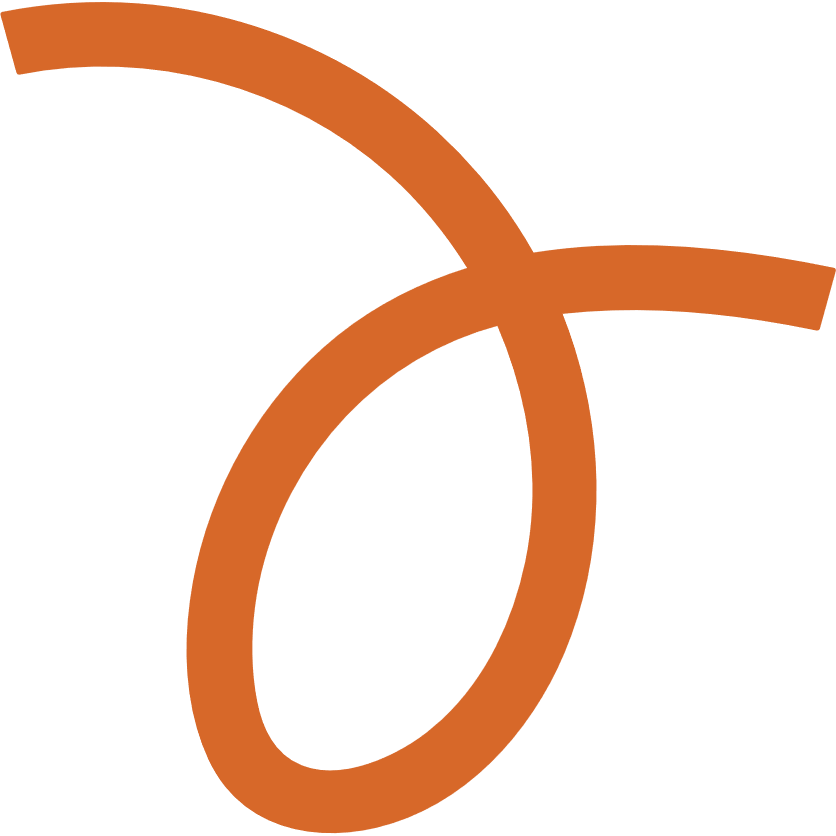 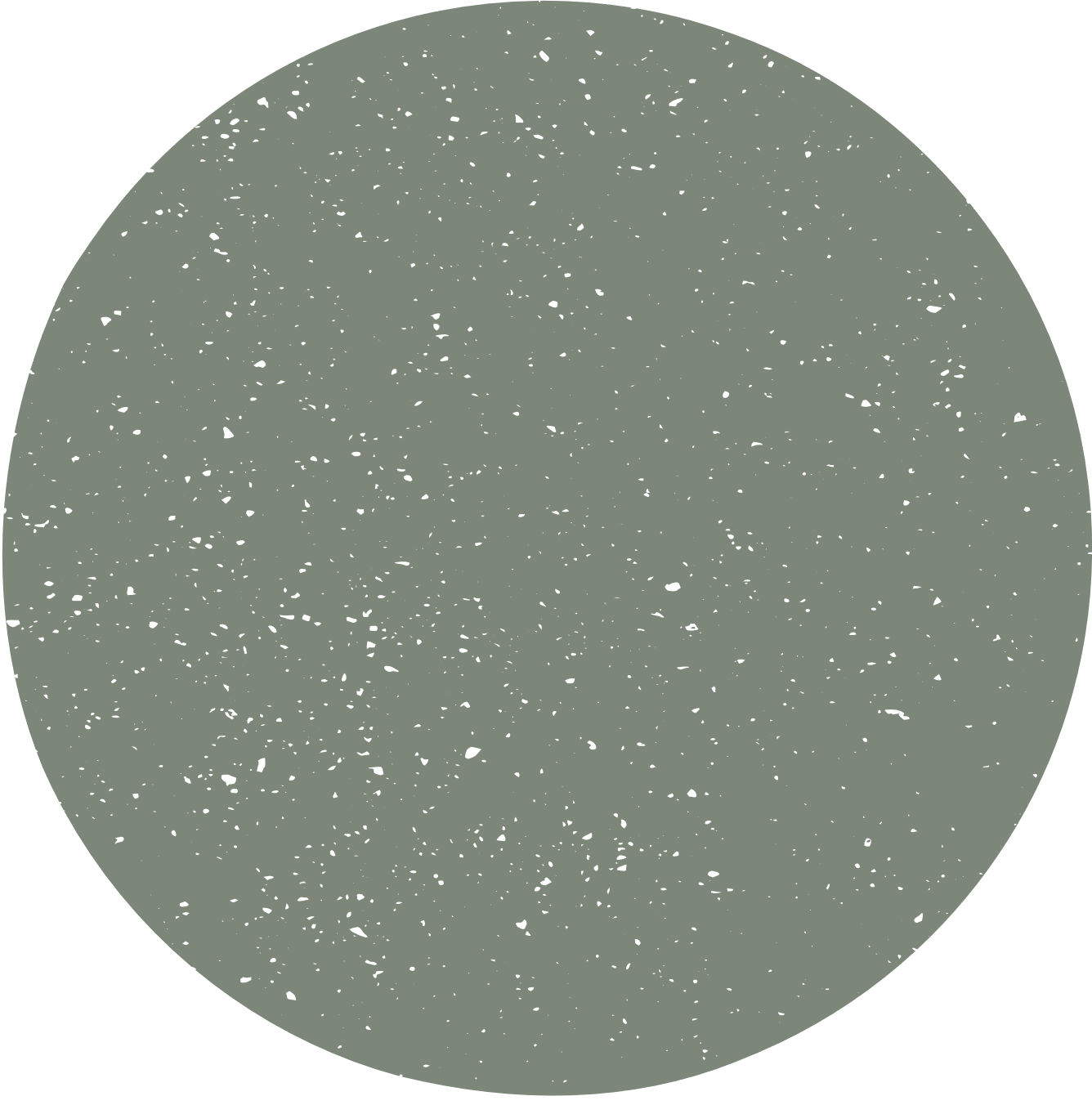 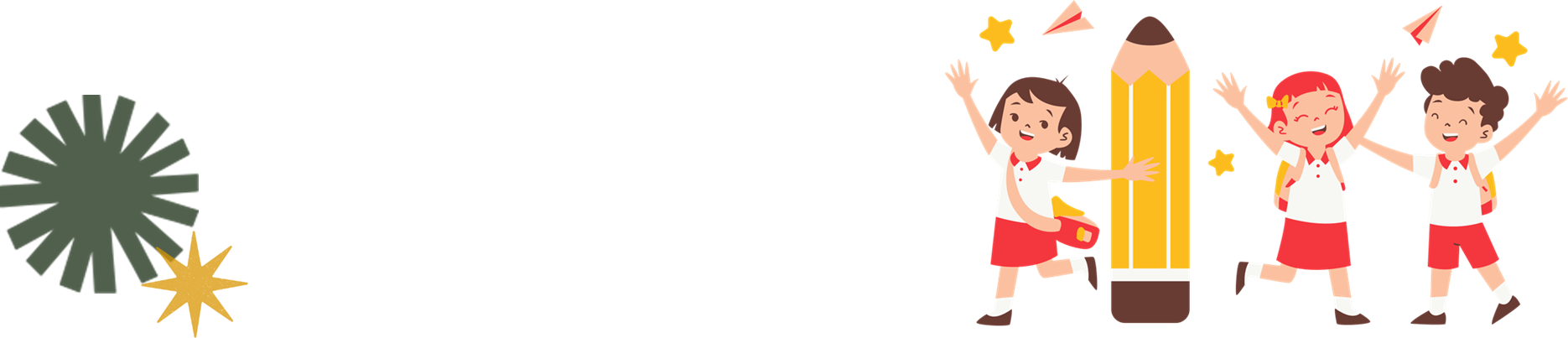 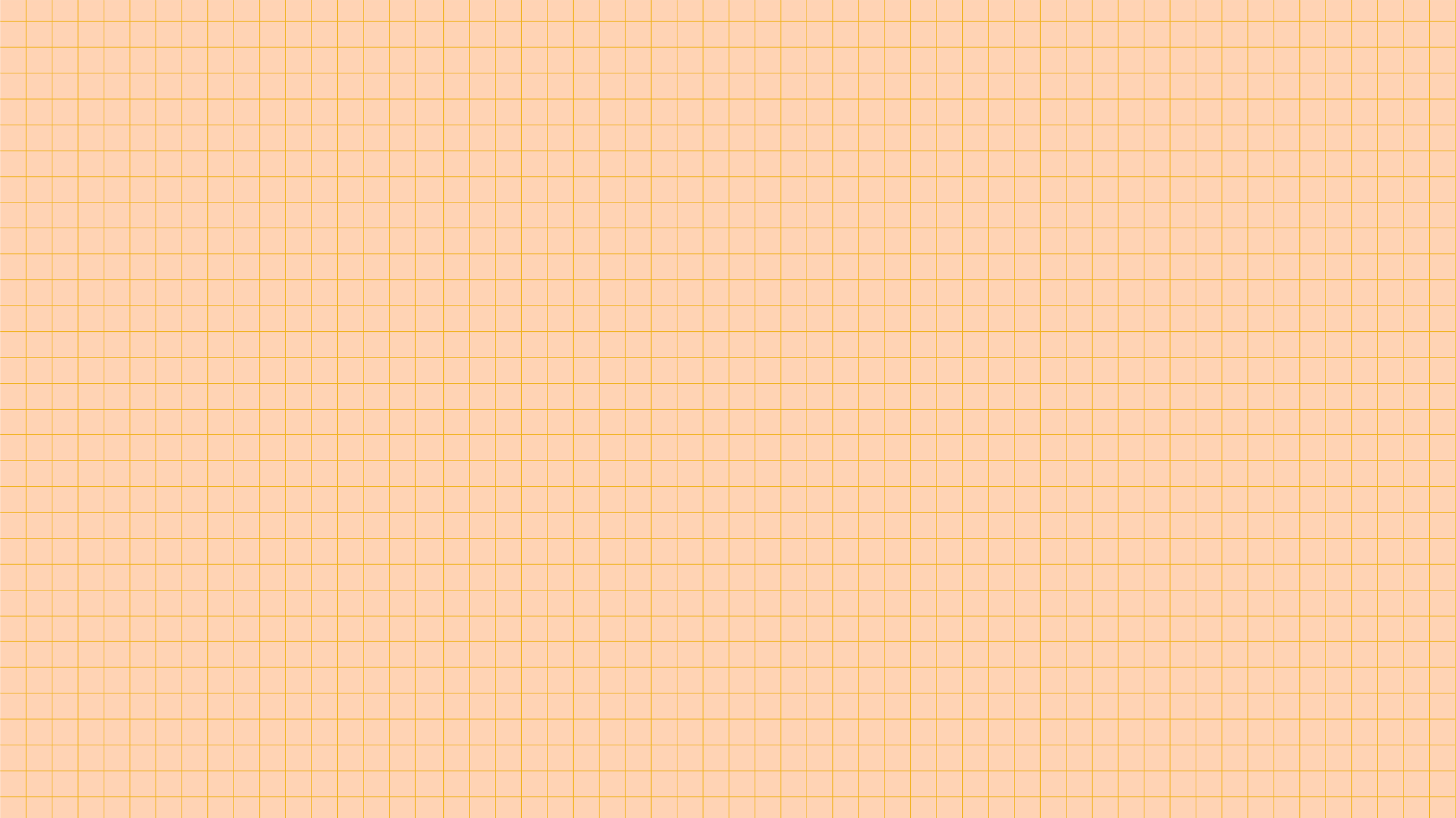 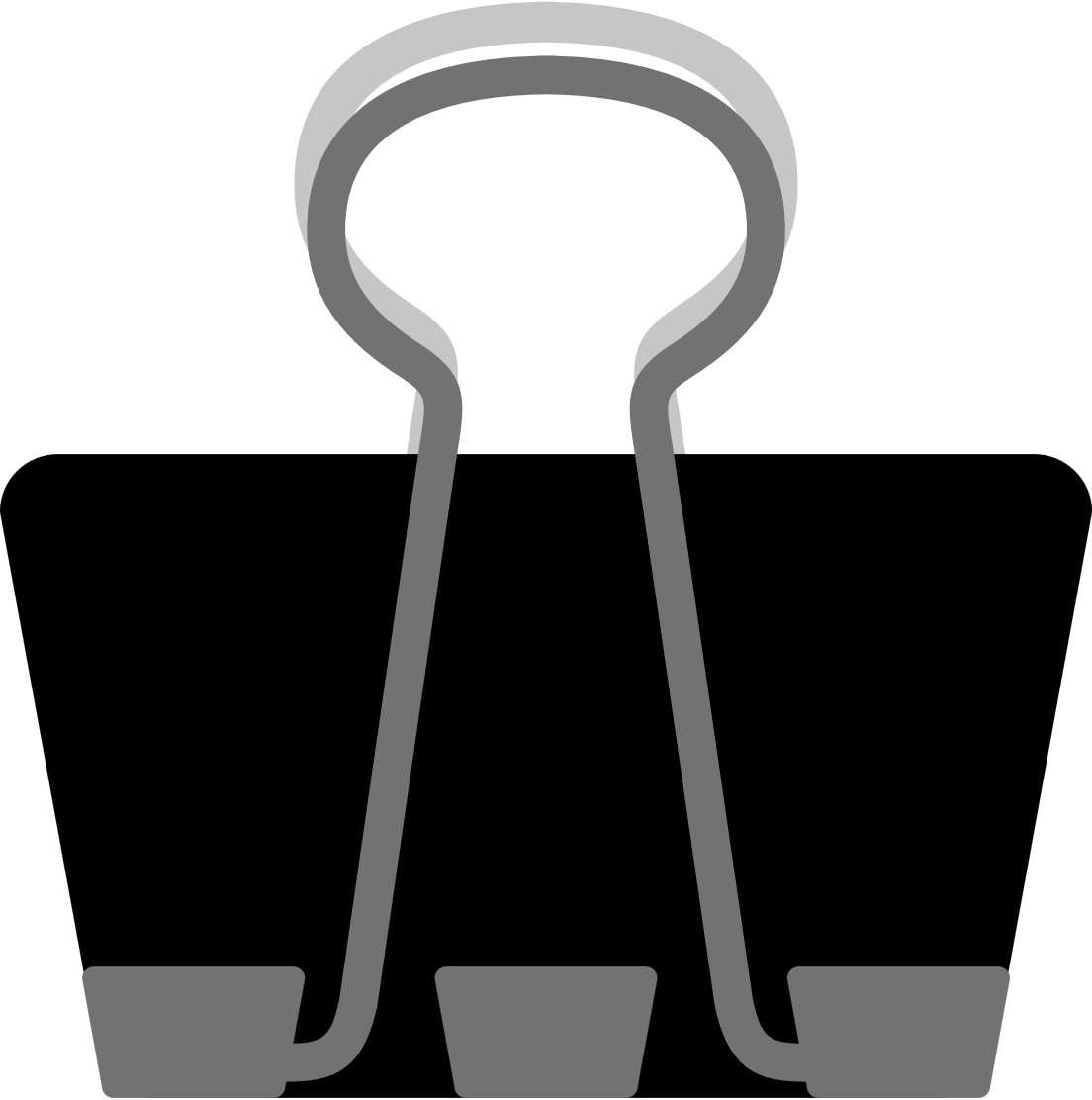 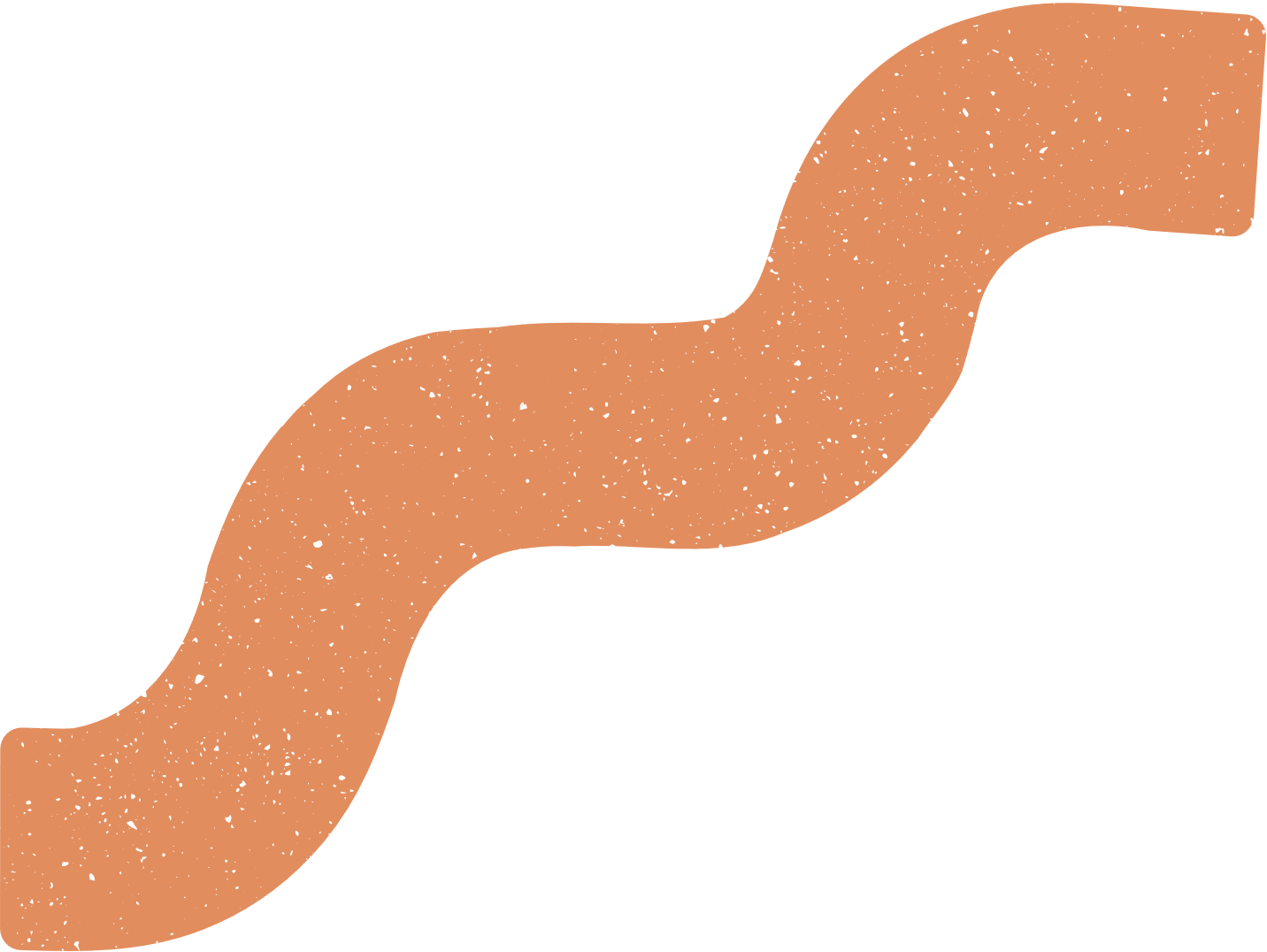 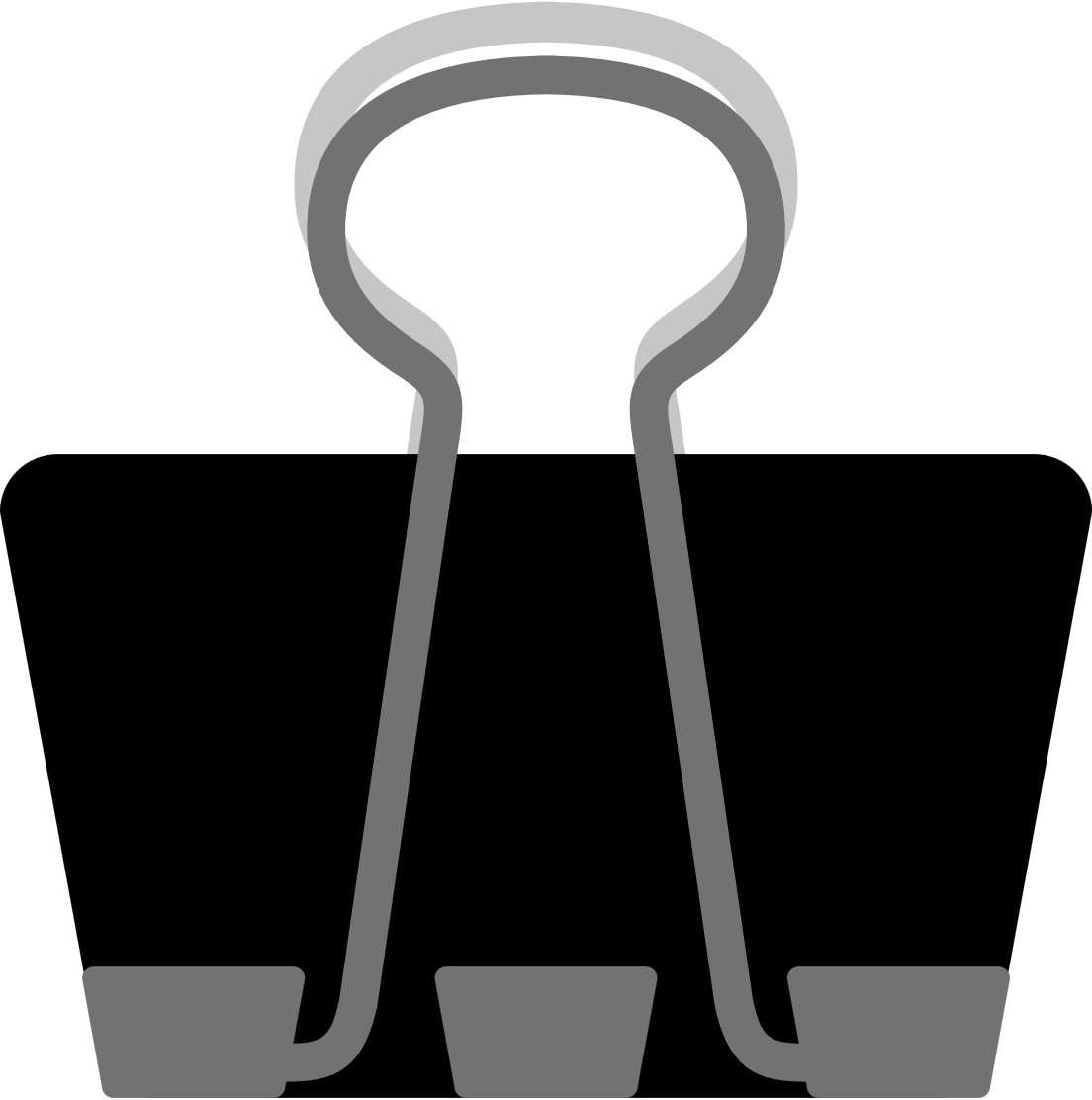 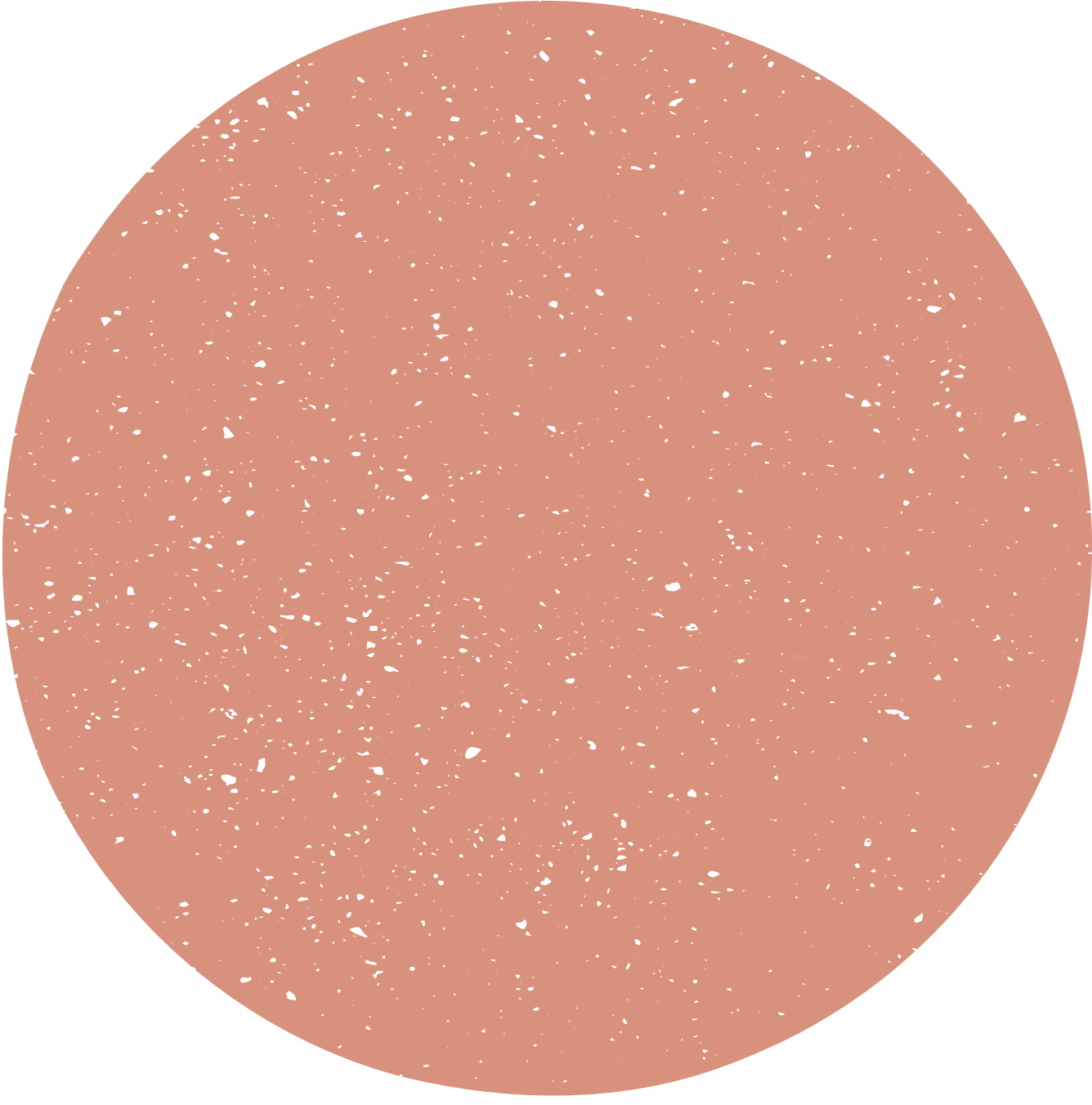 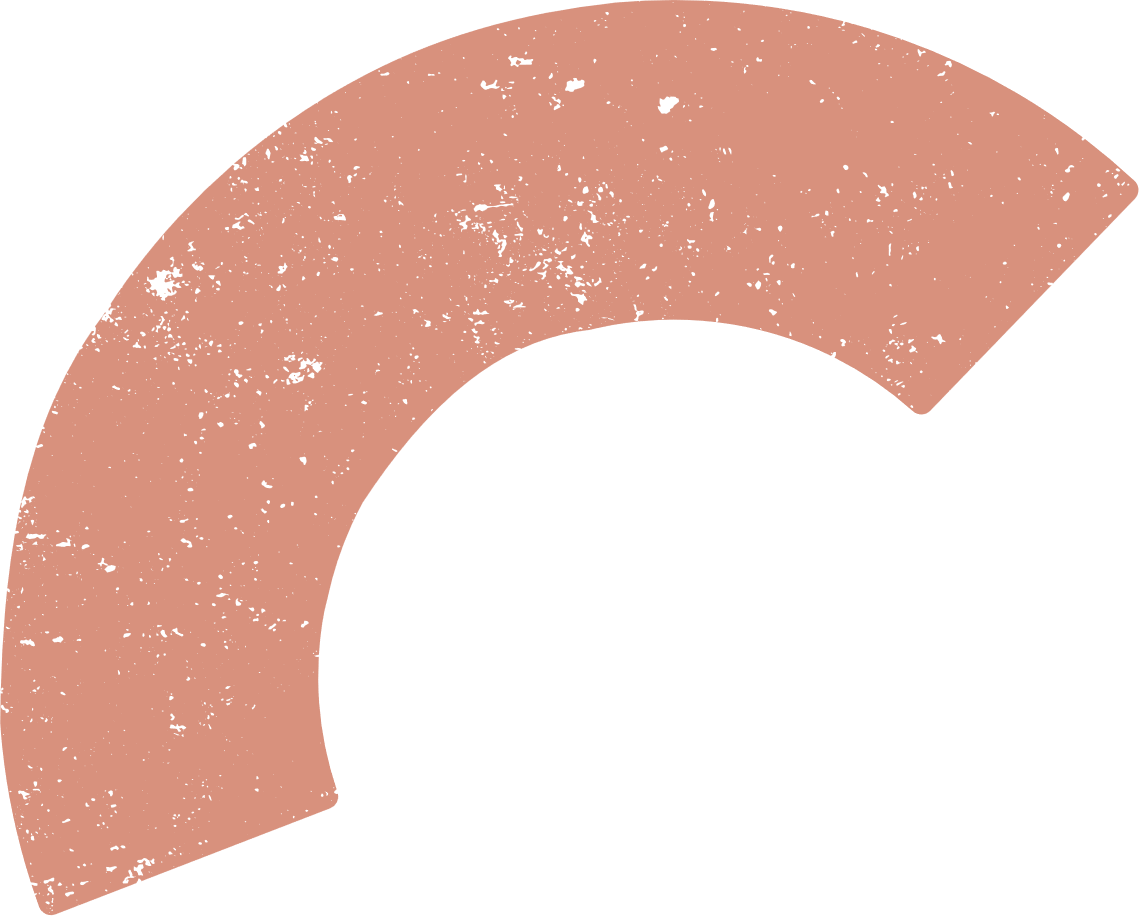 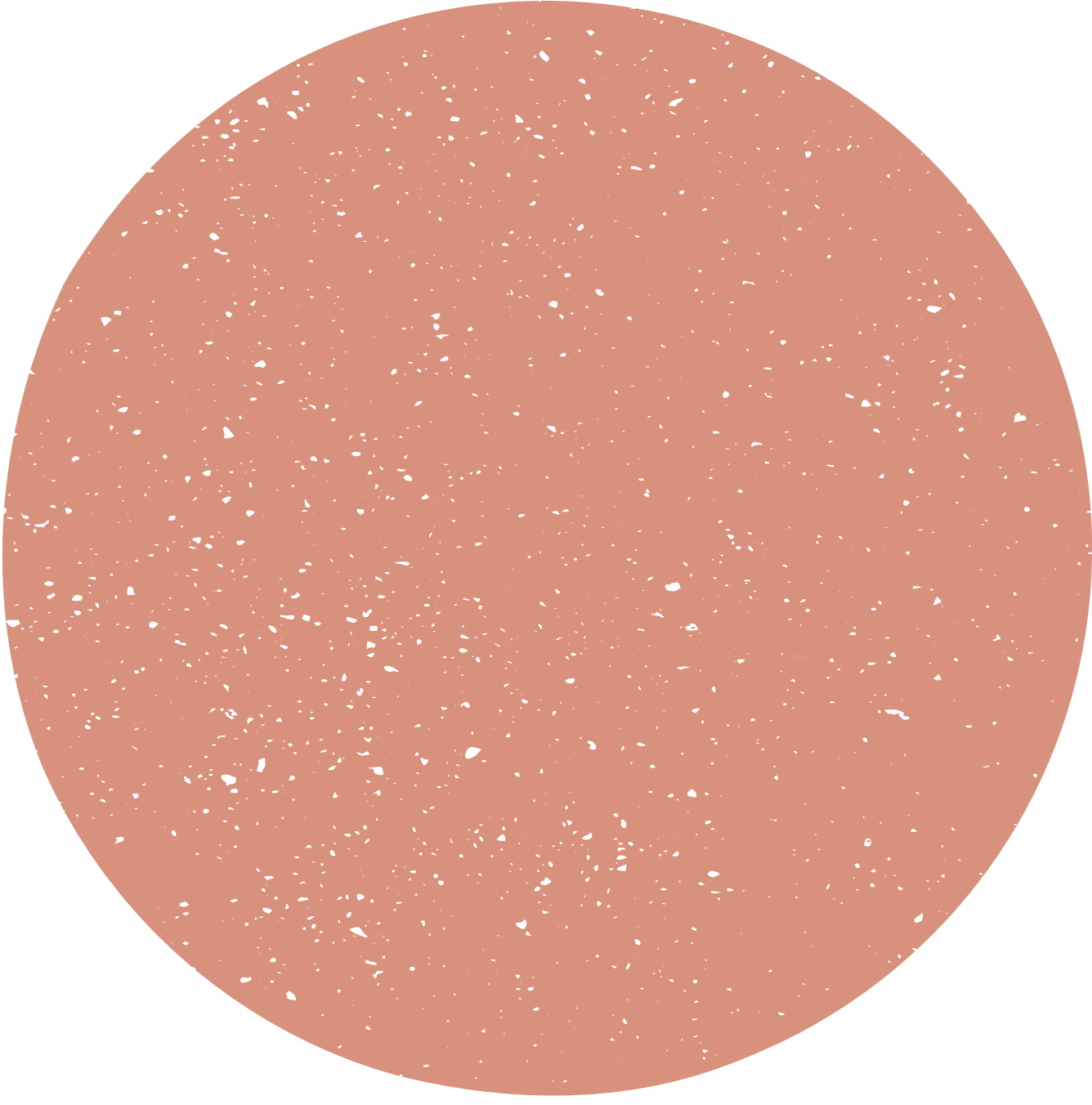 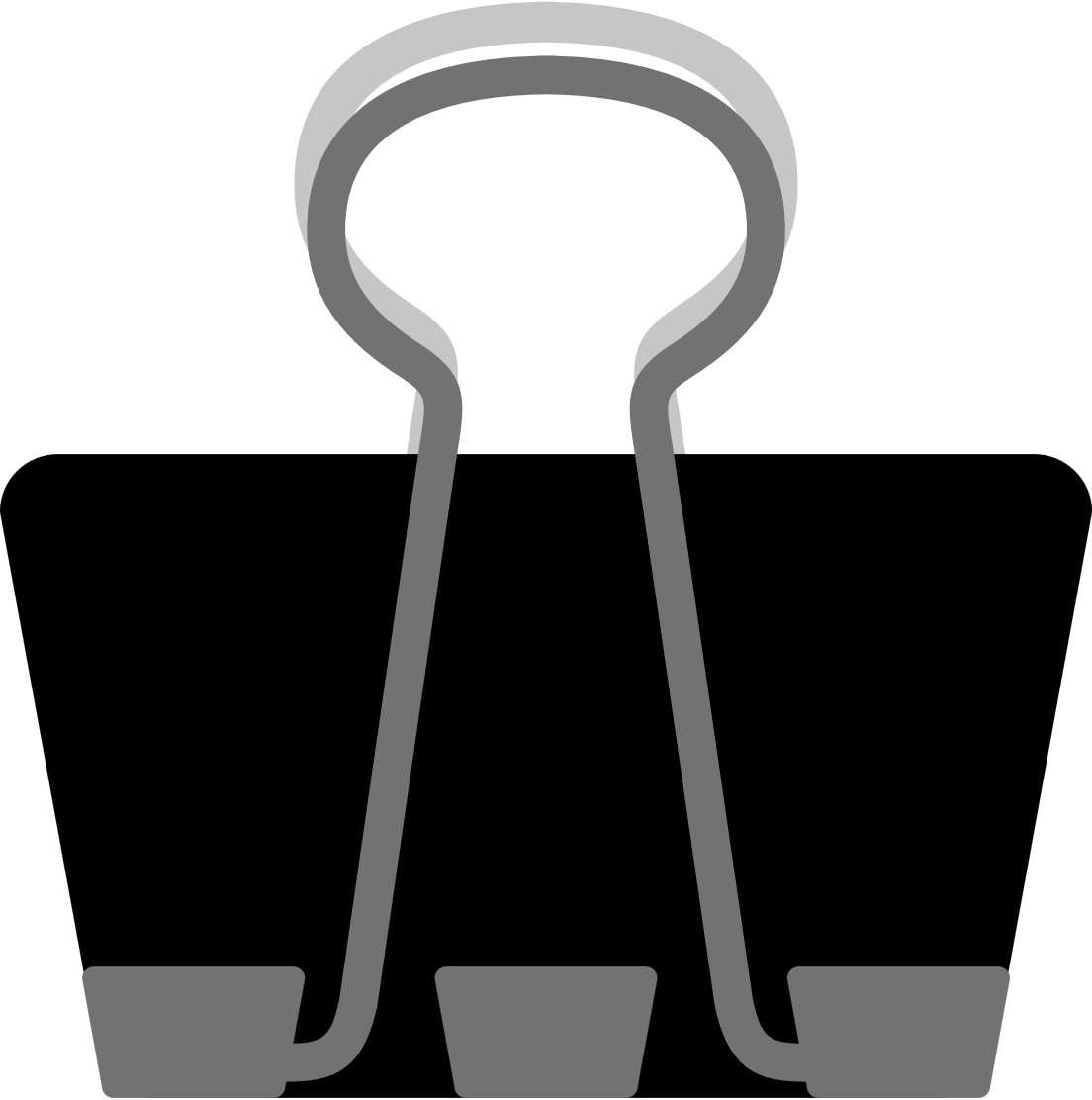 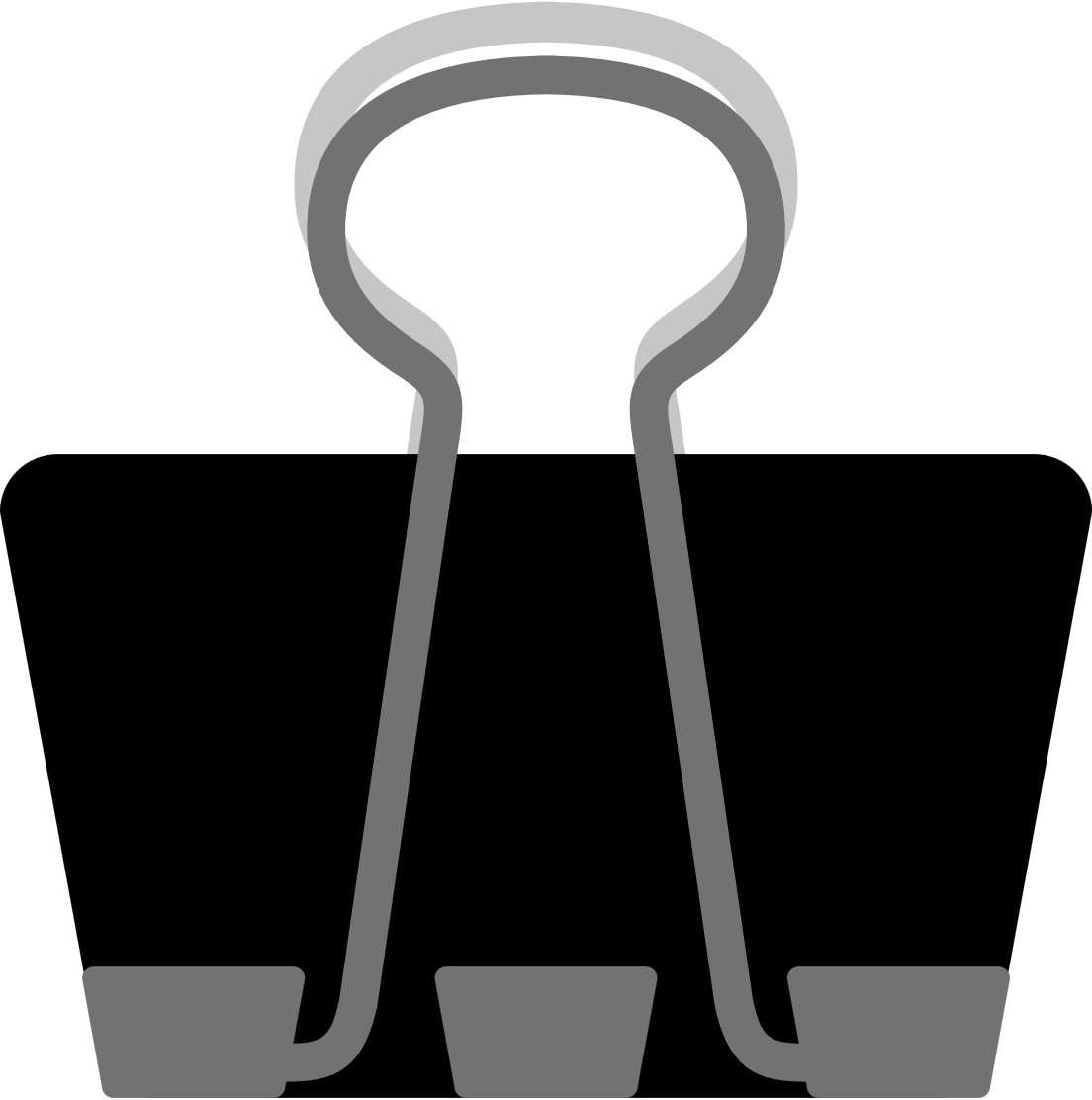 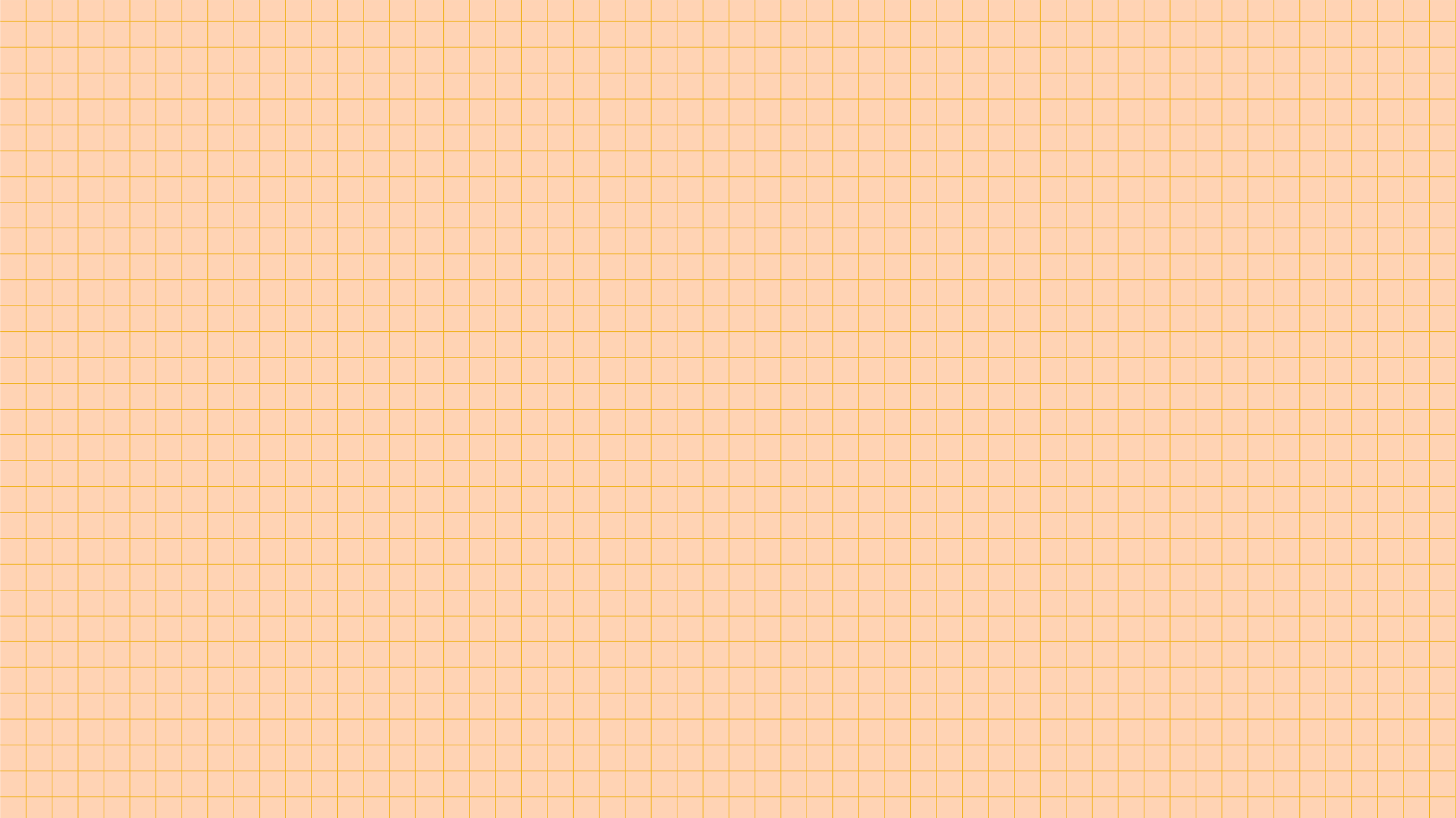 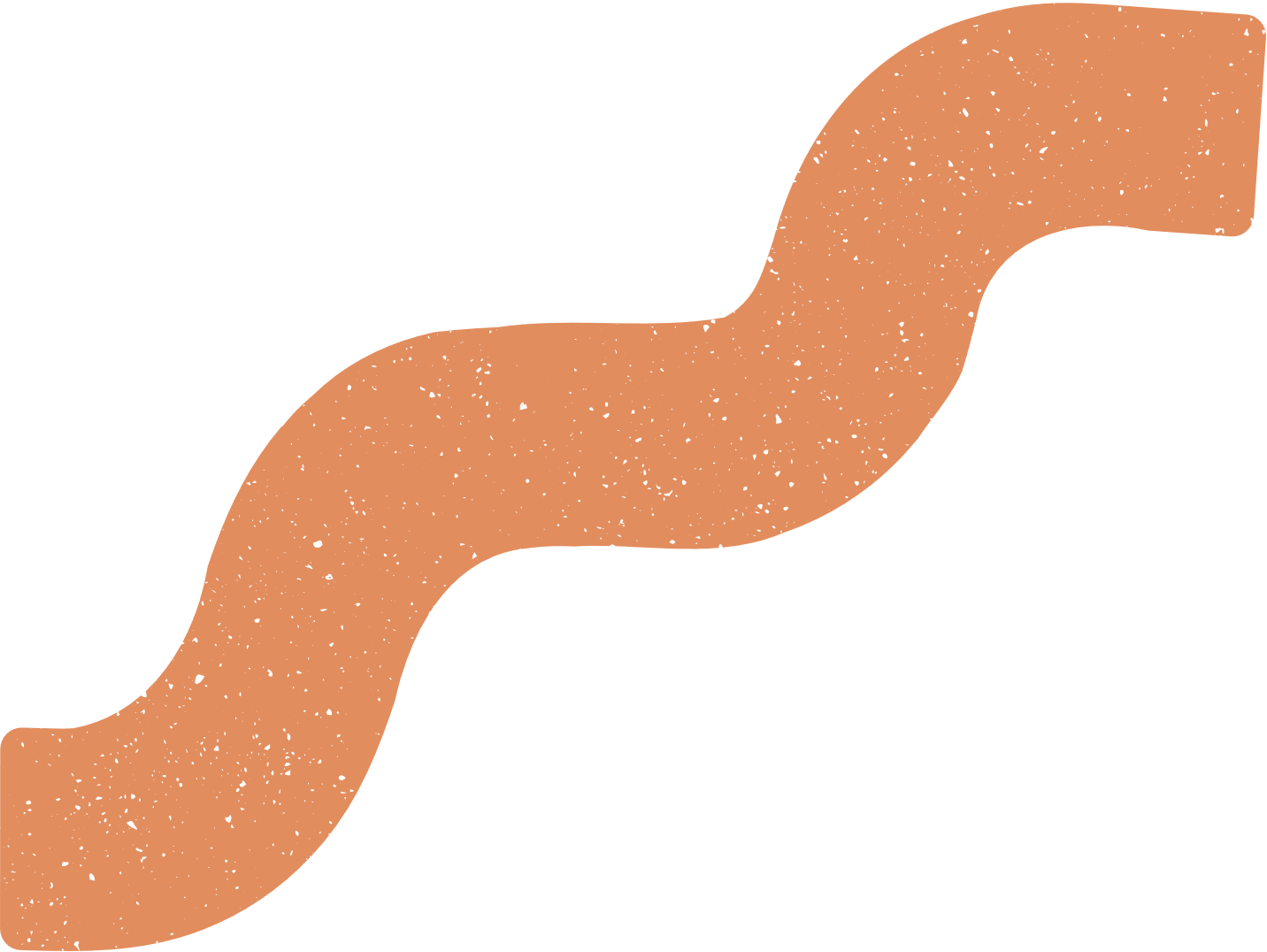 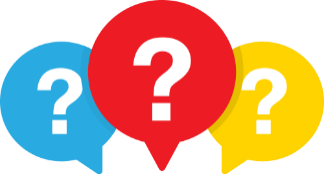 Thảo luận nhóm đôi, trả lời Câu hỏi
Số âm có căn bậc chẵn không? Vì sao?
Câu hỏi:
Giải
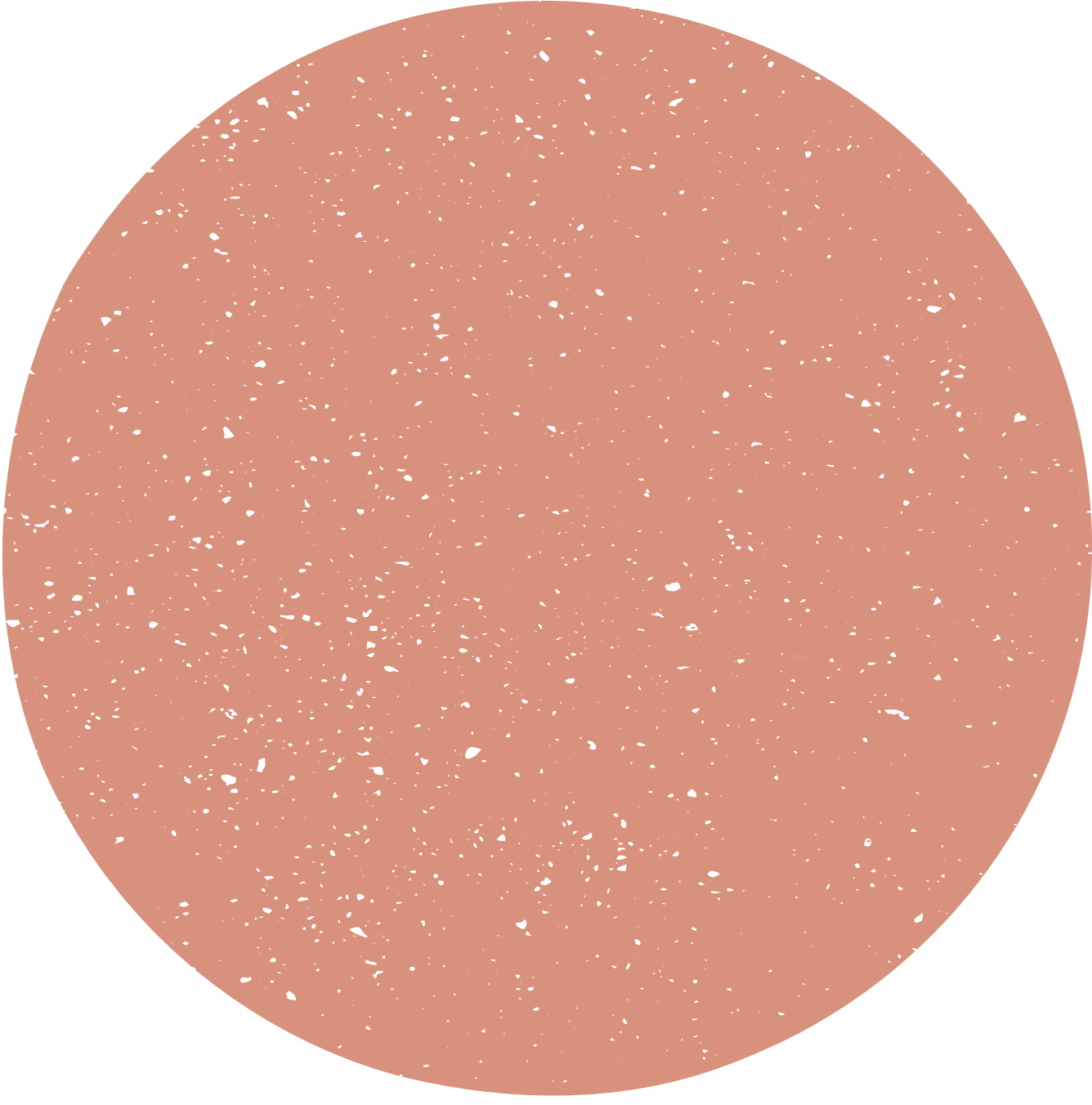 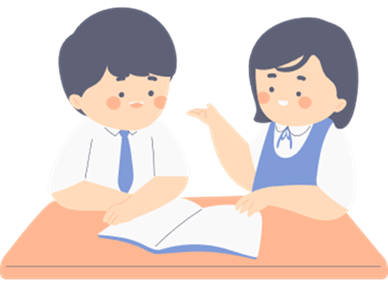 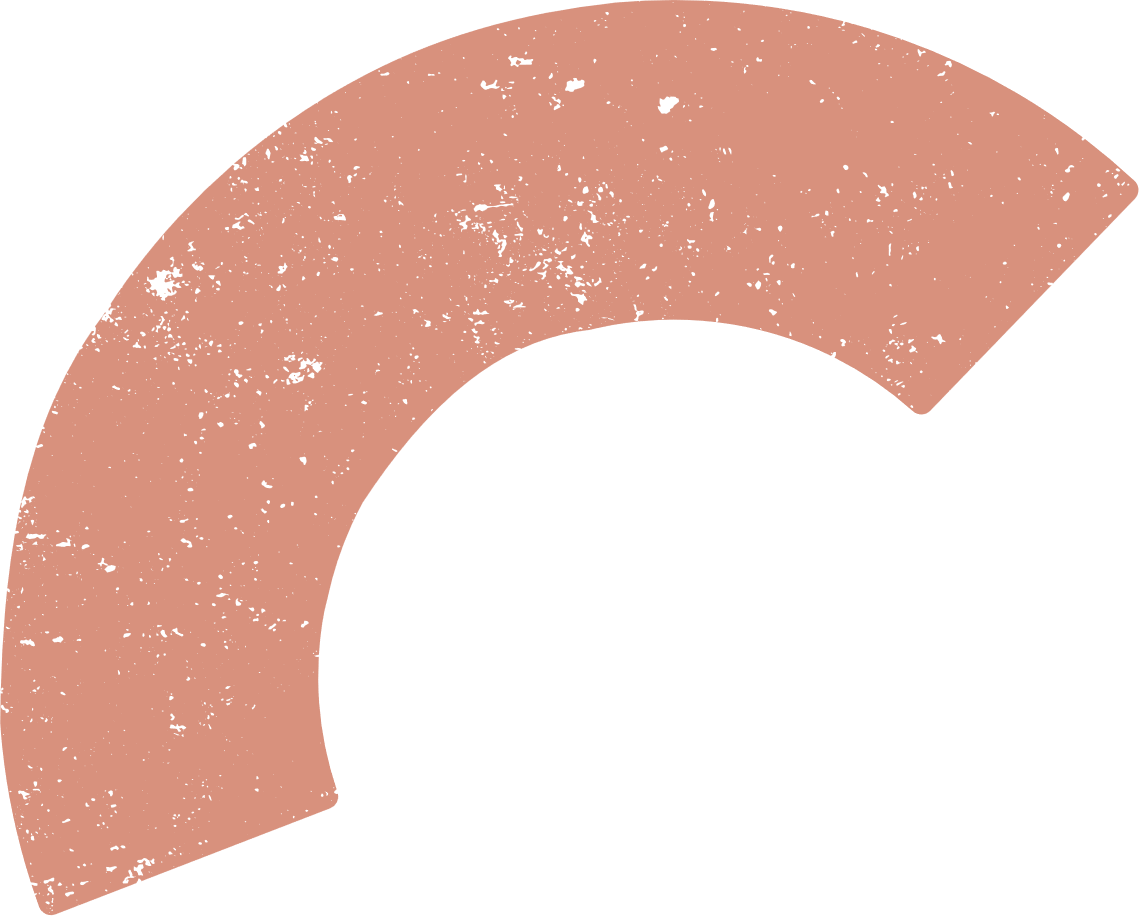 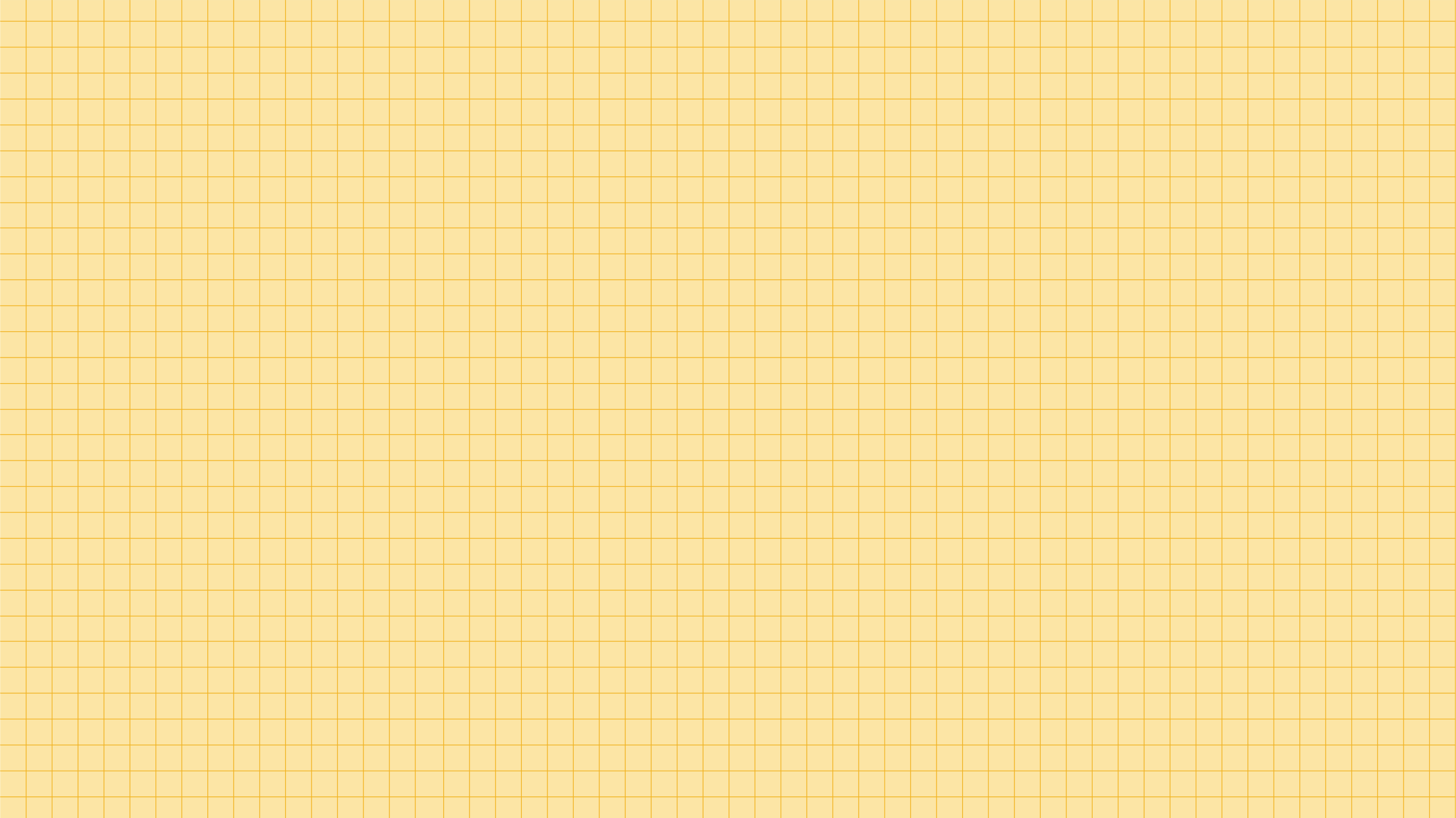 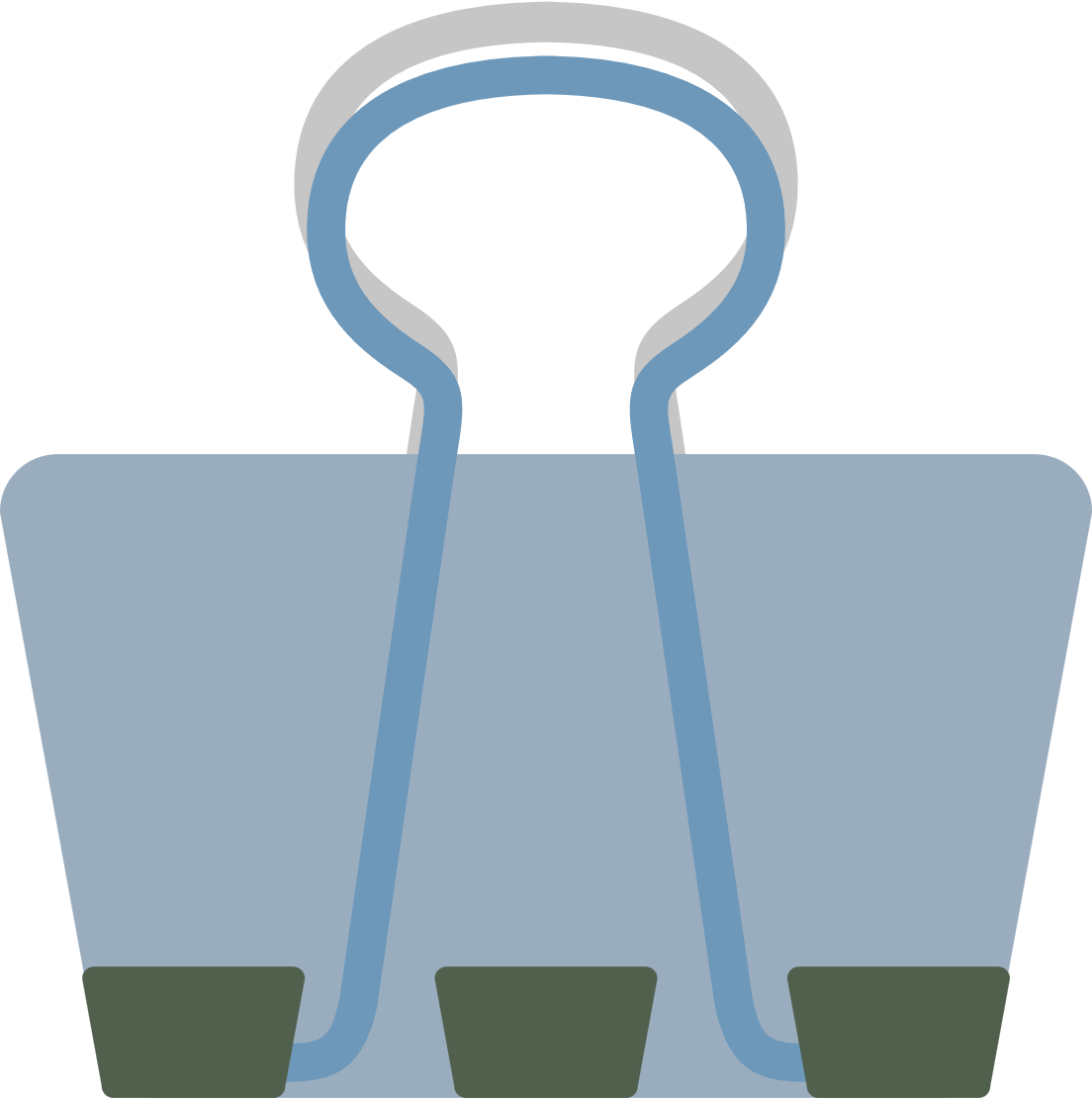 Ví dụ 2: (SGK – tr6)
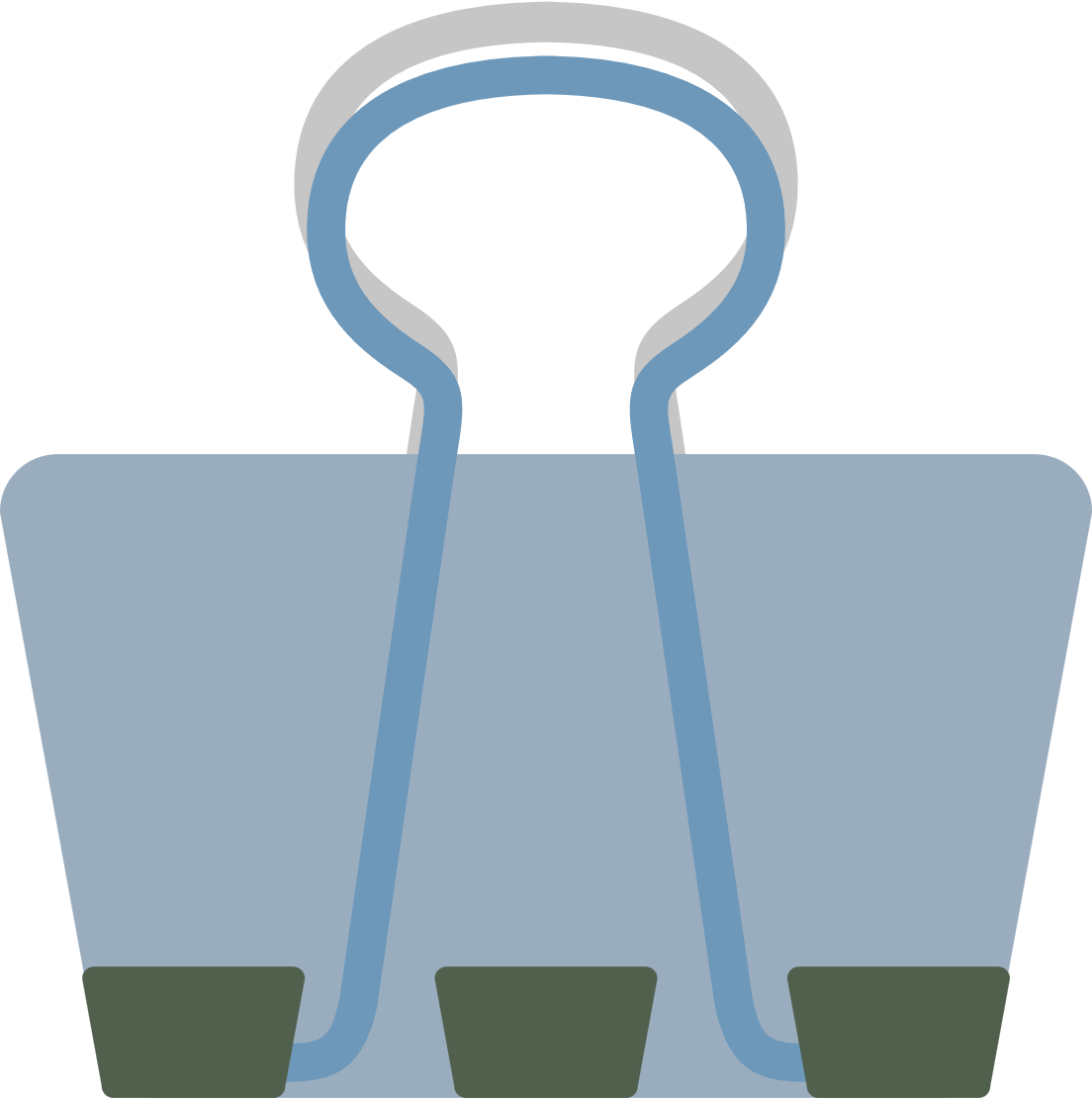 Tính:
Giải
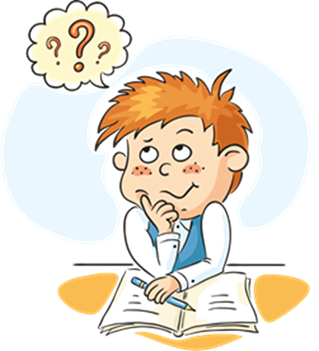 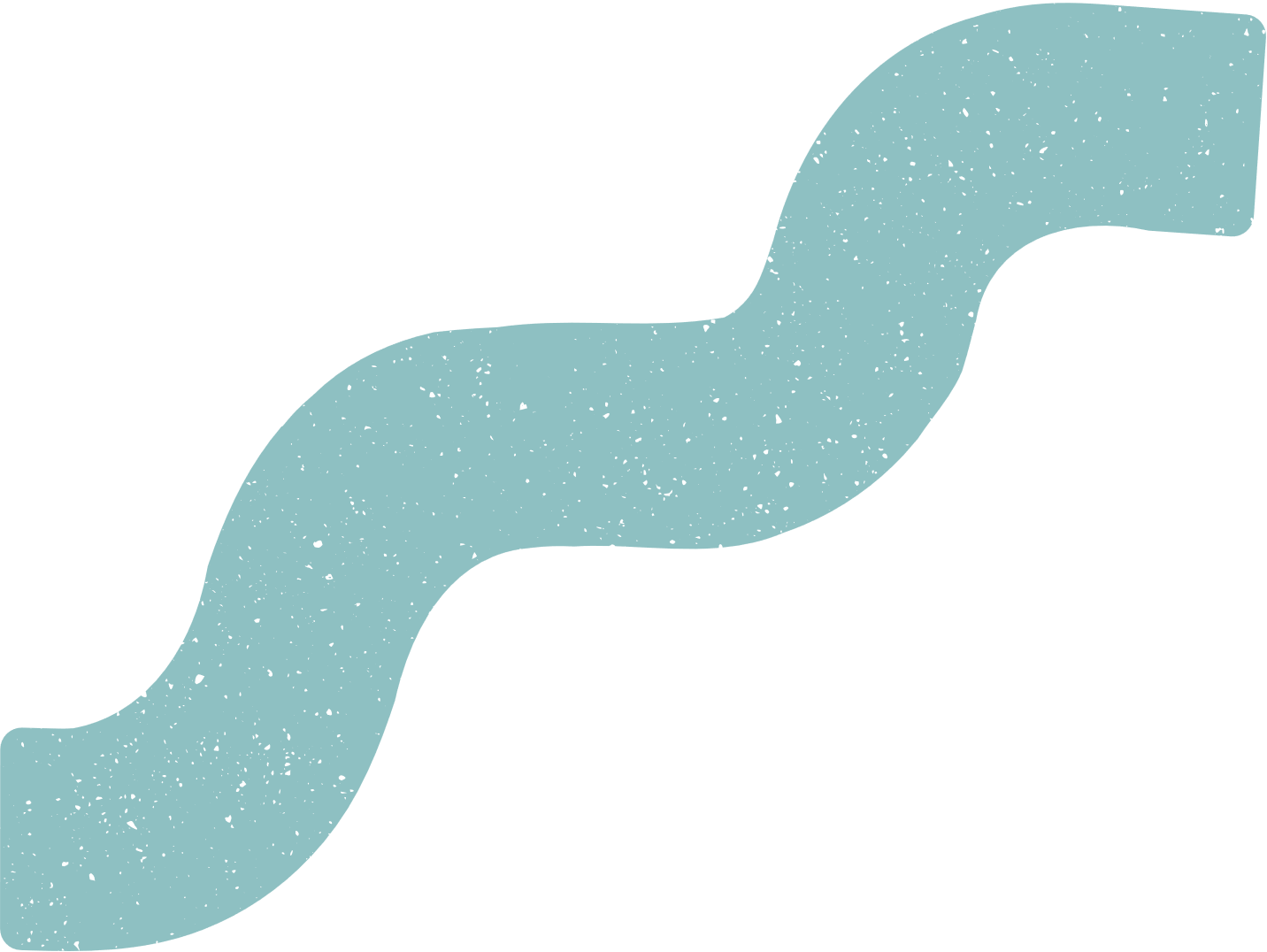 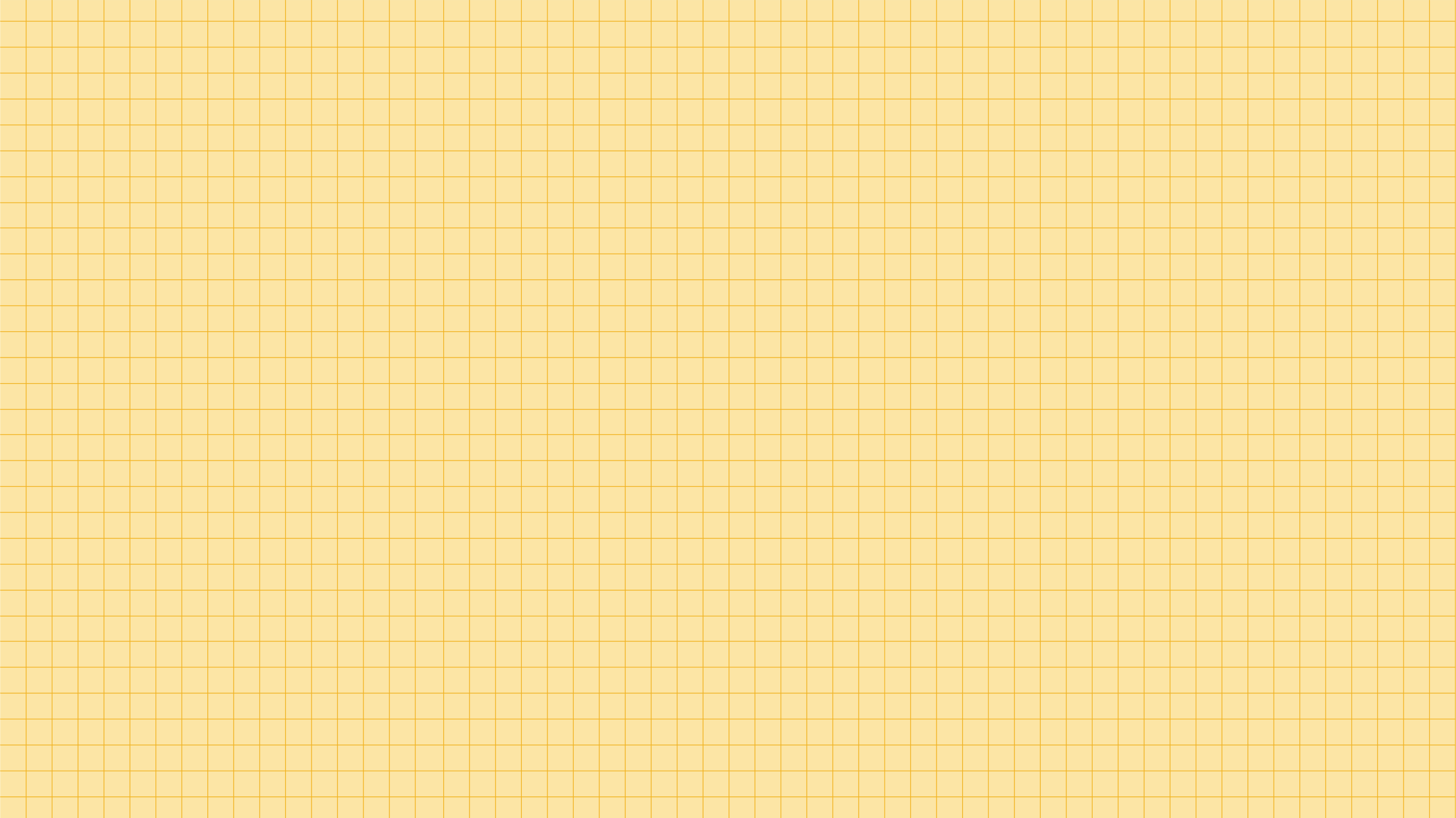 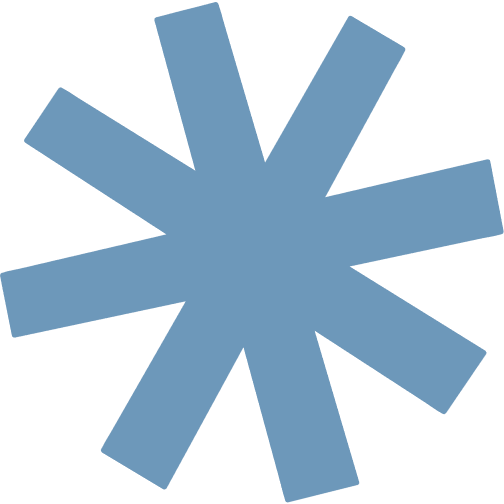 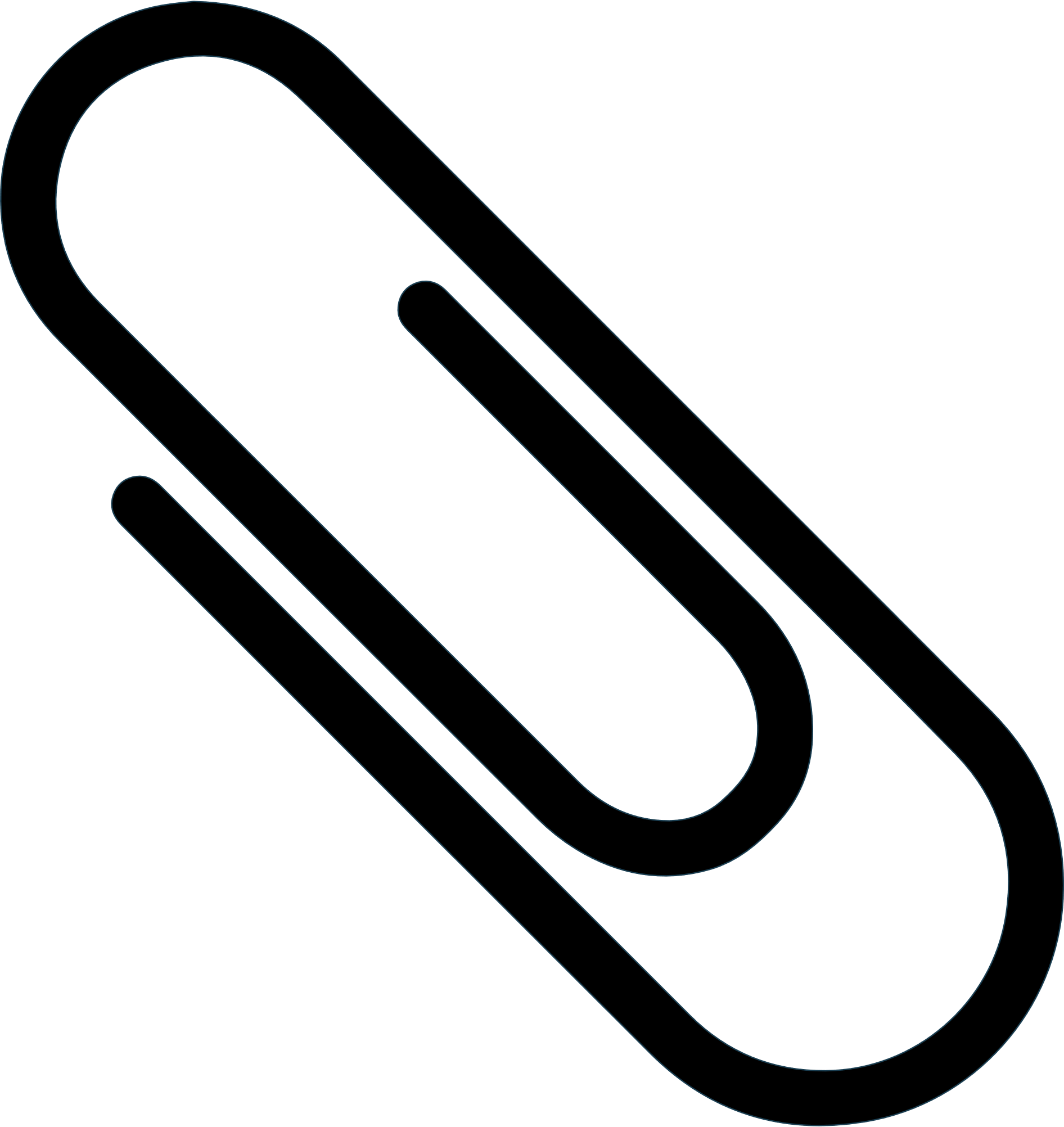 LUYỆN TẬP
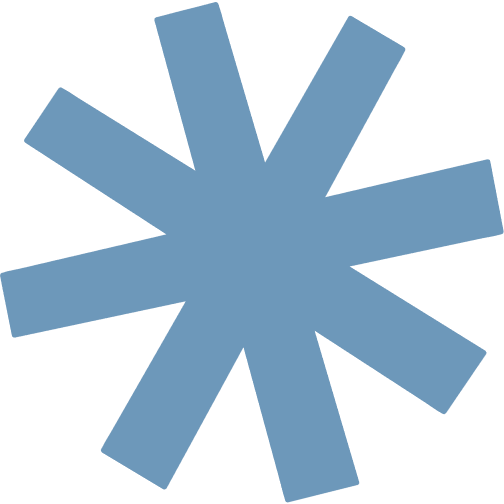 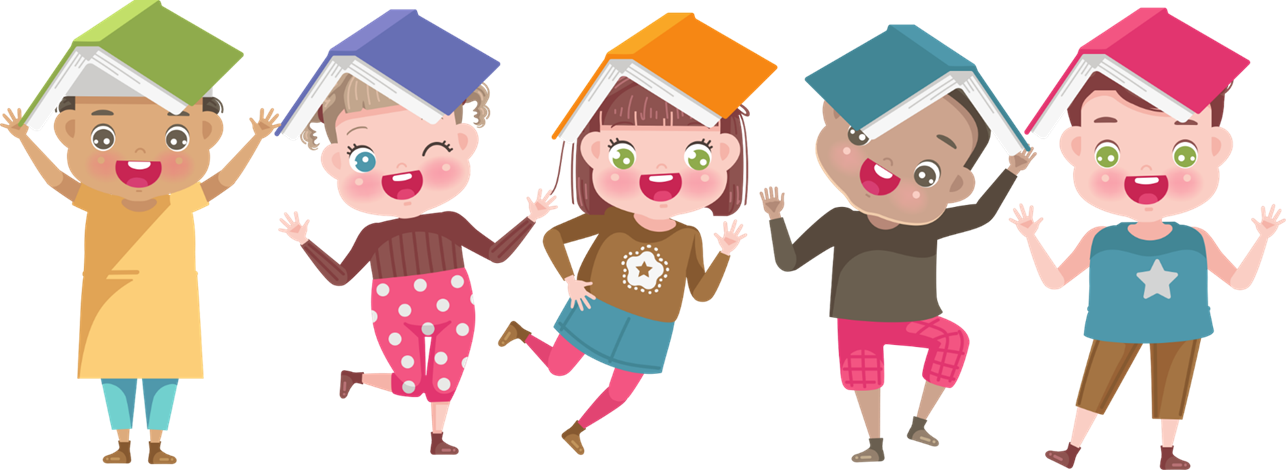 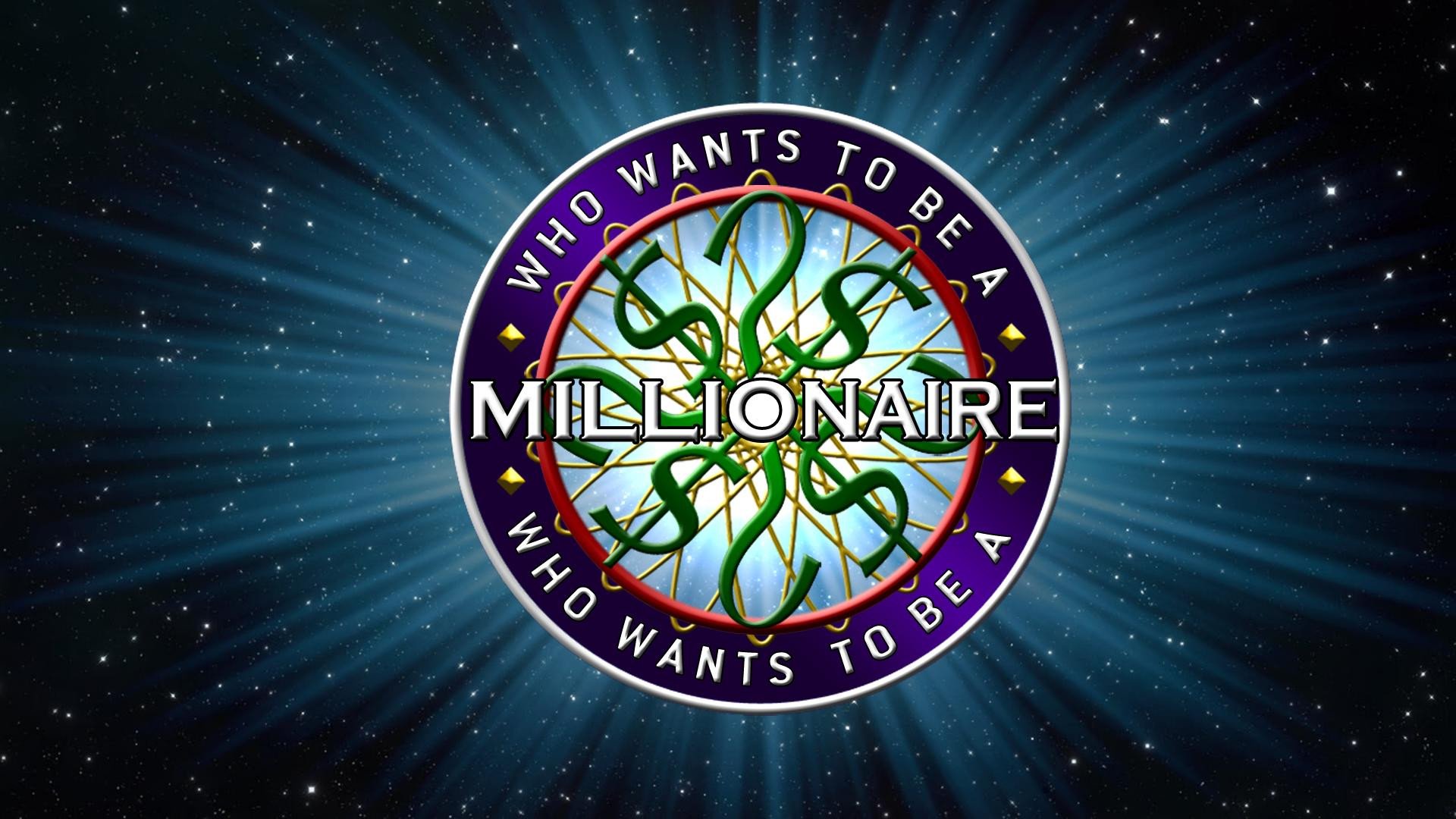 50:50
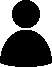 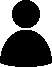 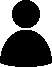 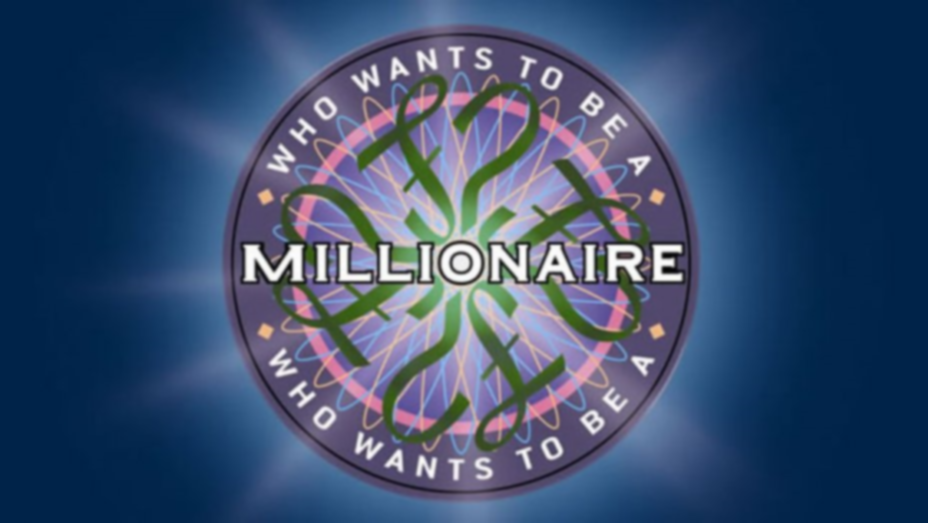 50:50
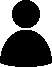 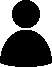 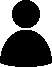 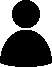 Key
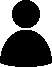 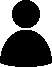 C. 12
A.10
B. 11
D. 13
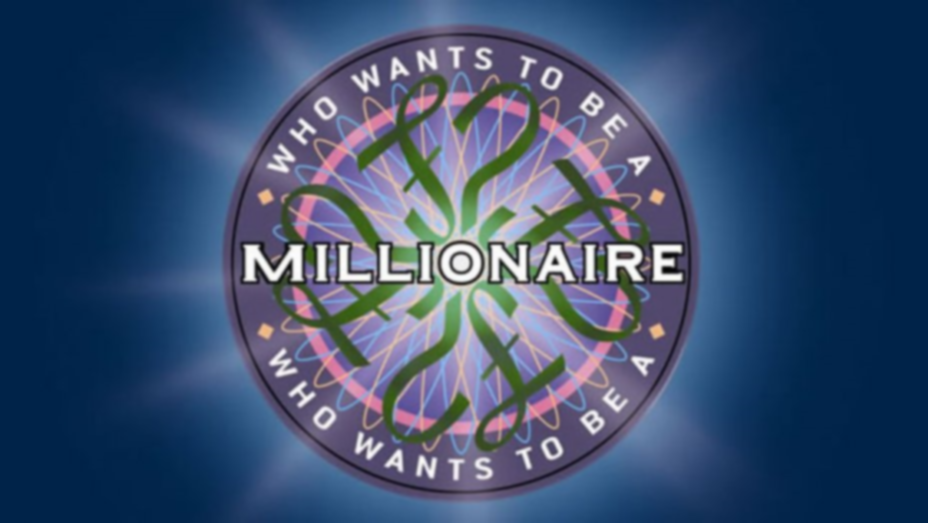 50:50
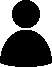 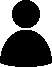 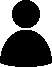 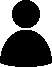 Key
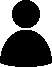 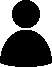 Câu 2. Giá trị của biểu thức
A. 1
D. -1
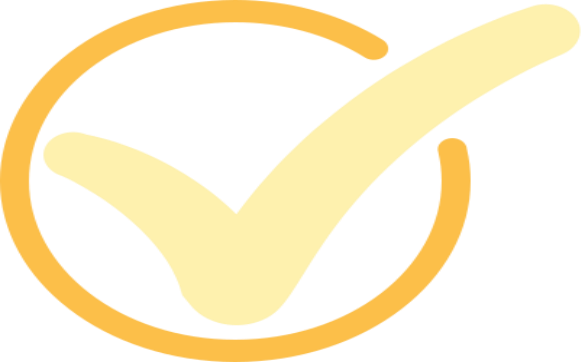 HƯỚNG DẪN VỀ NHÀ
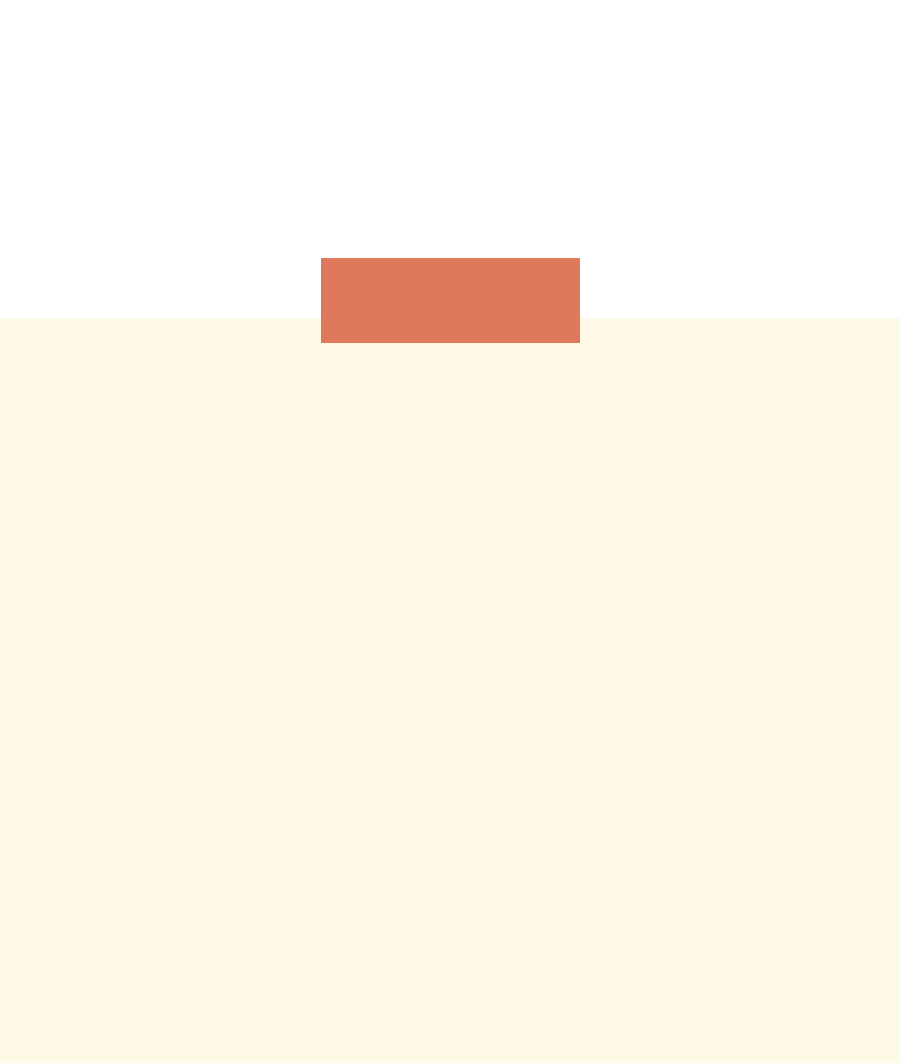 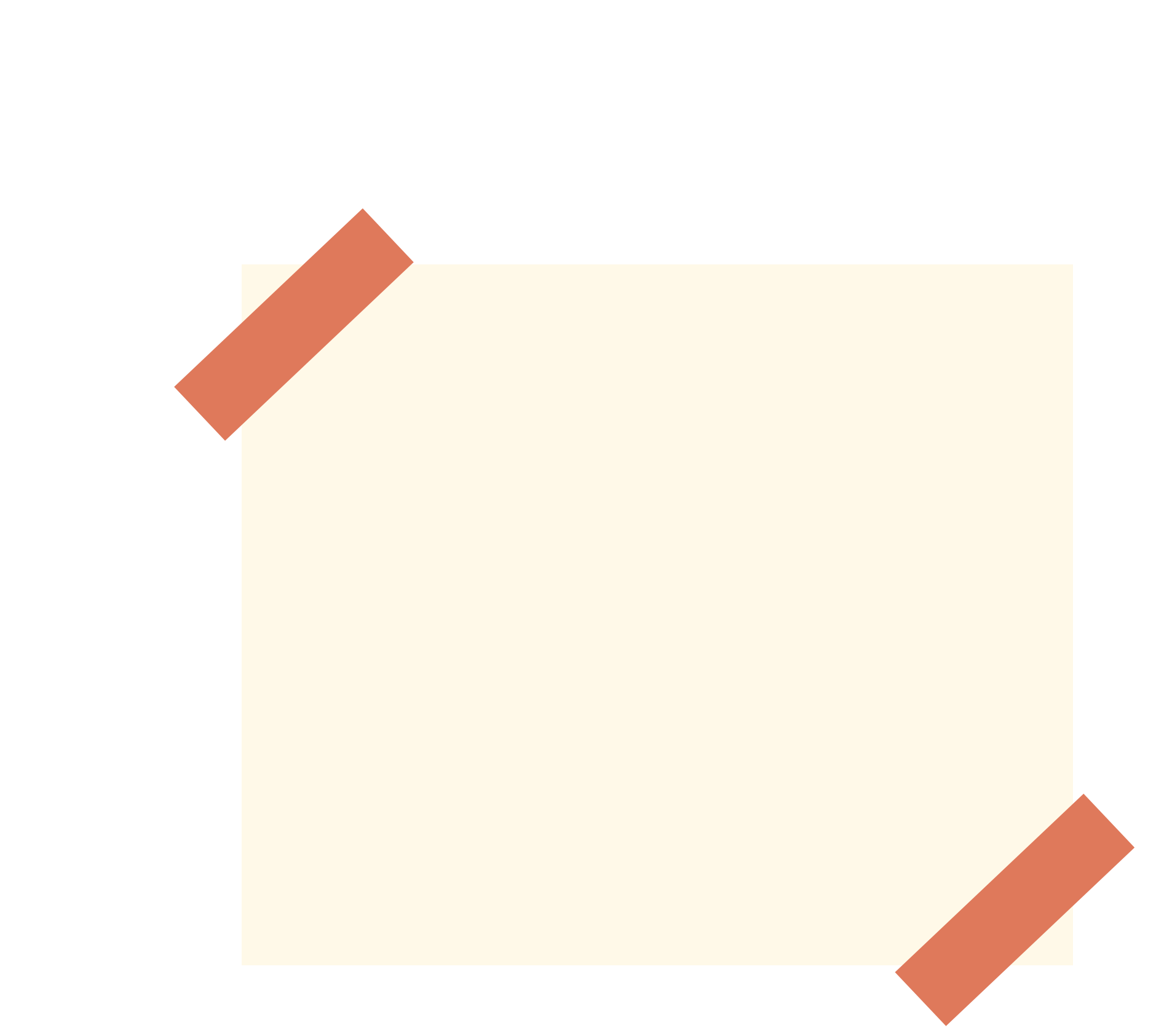 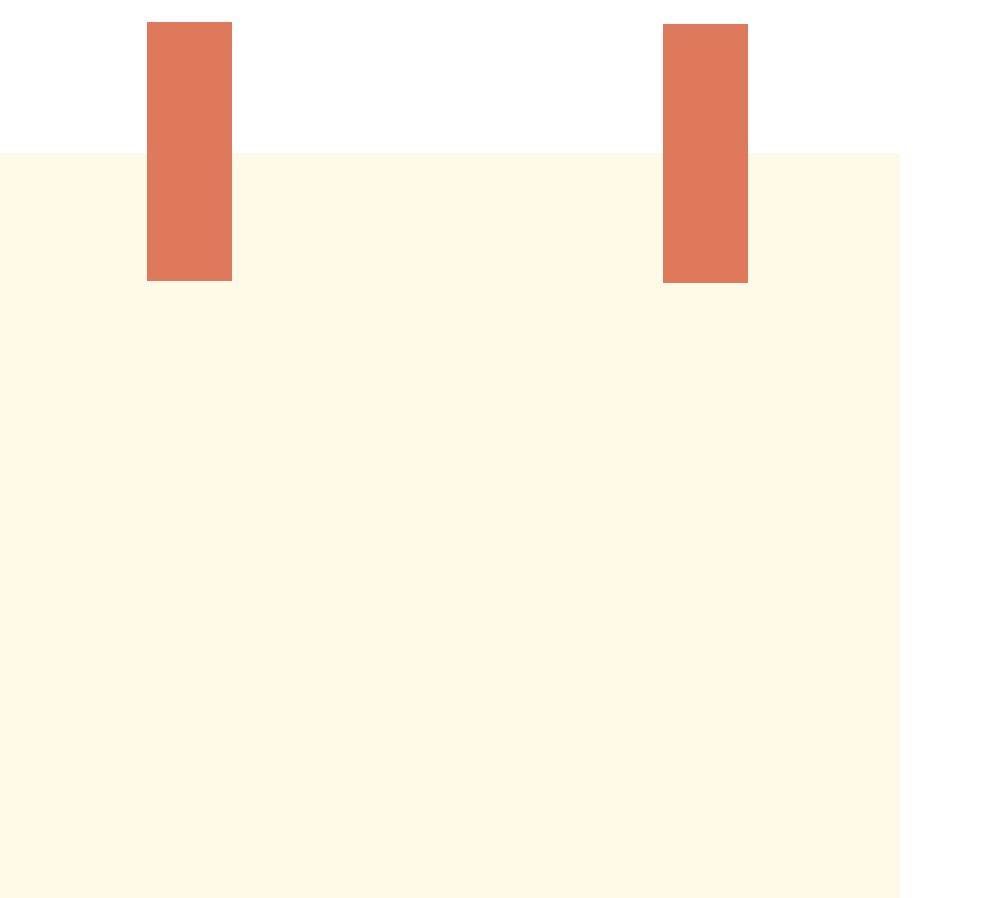 Chuẩn bị phần còn lại của bài học
Ghi nhớ 
kiến thức trong bài.
Hoàn thành các bài tập trong SBT.
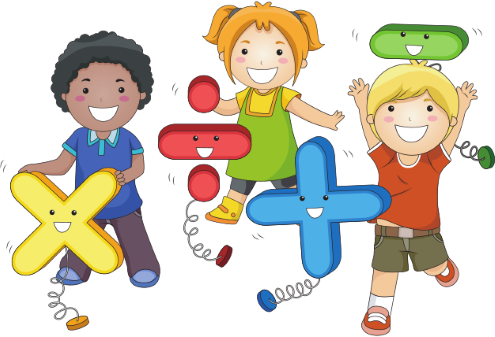 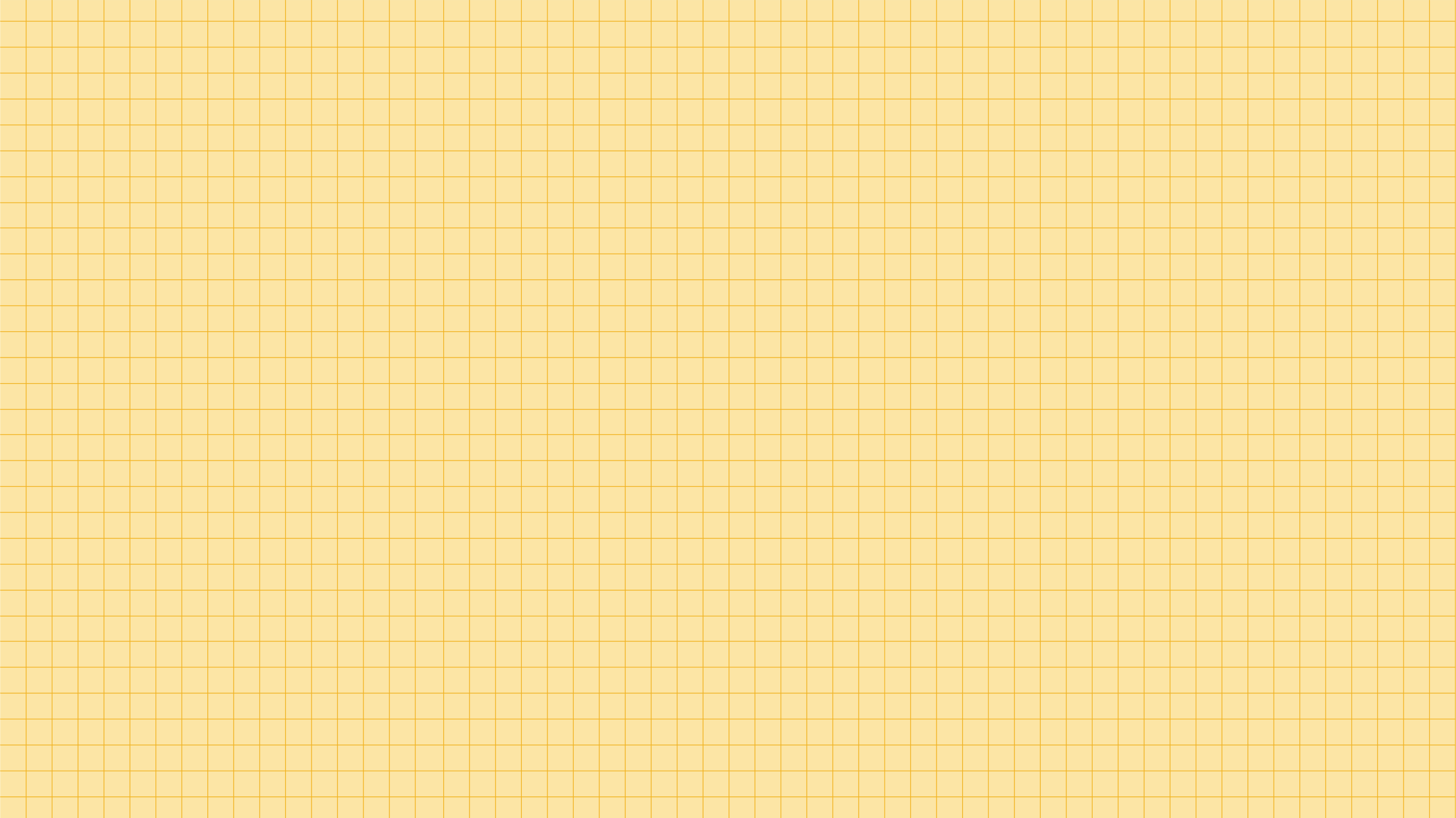 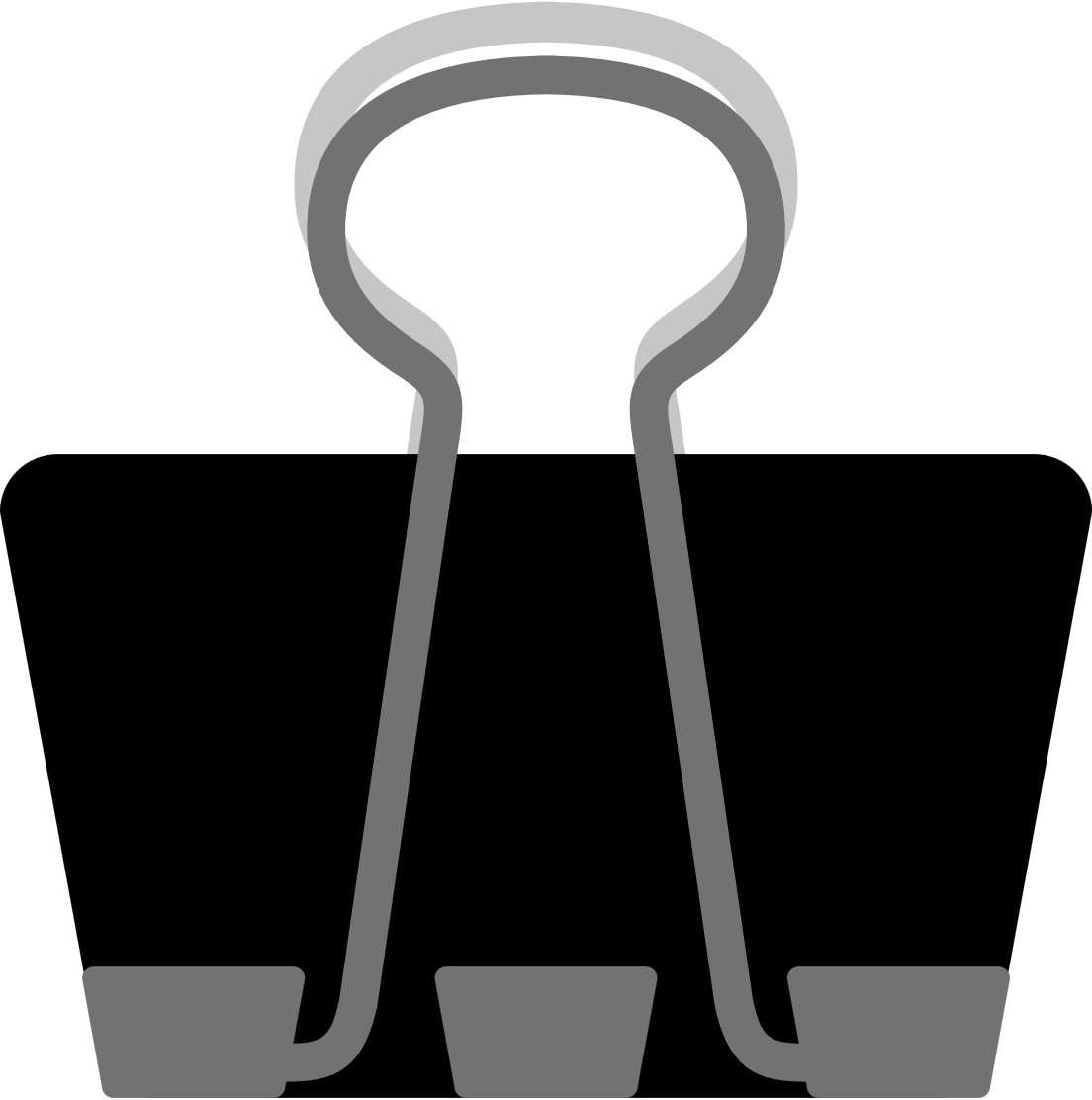 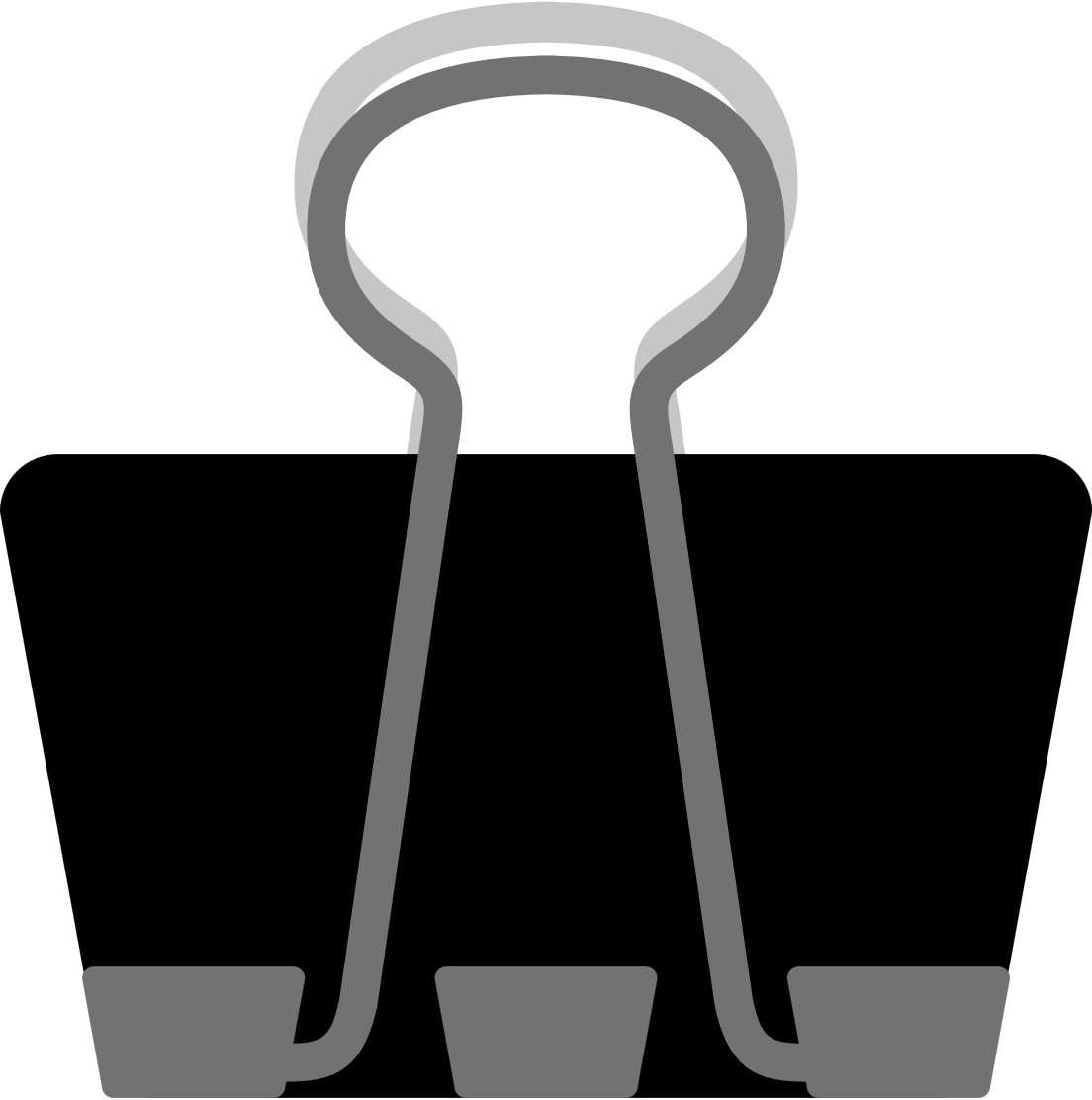 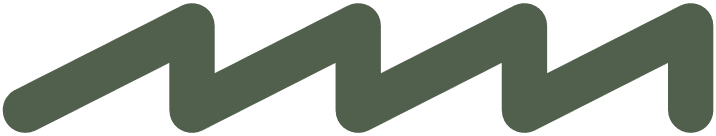 CẢM ƠN CÁC EM
 ĐÃ LẮNG NGHE BÀI GIẢNG!
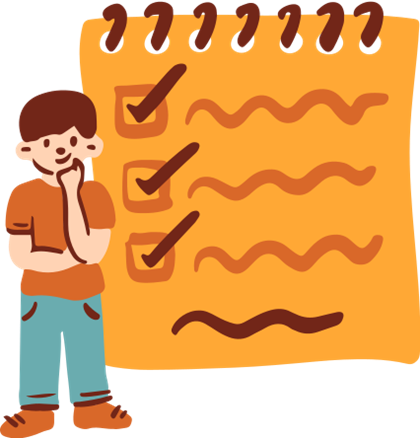 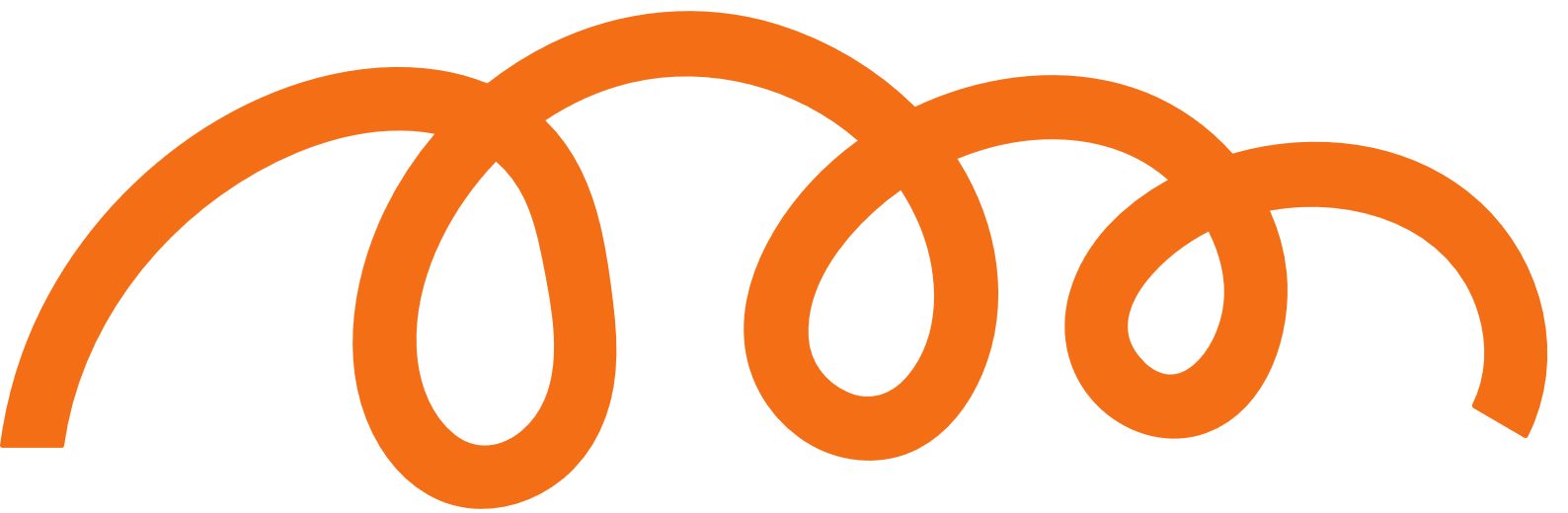